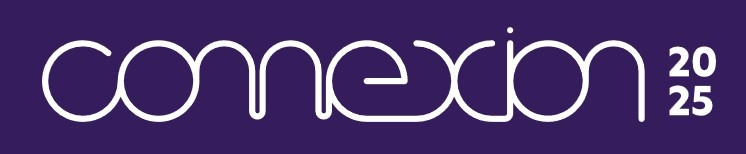 Aggregated Inventoryfor LS Central
The saga continues…
Martin KleindlDamir Babikov
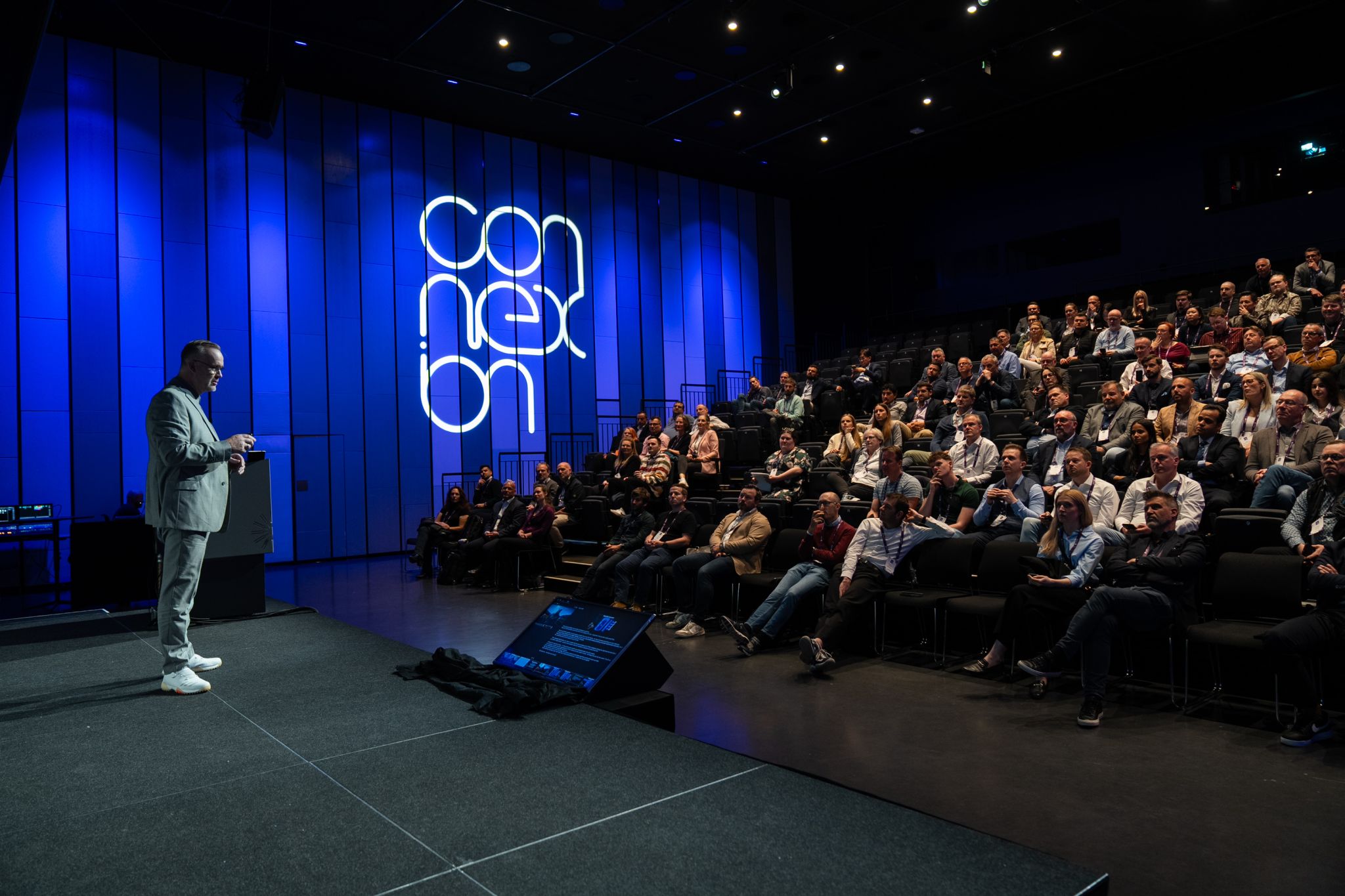 Have you 
attended cX24 in Icelandor Compass Europe?

Have you heard about AggregatedInventory?
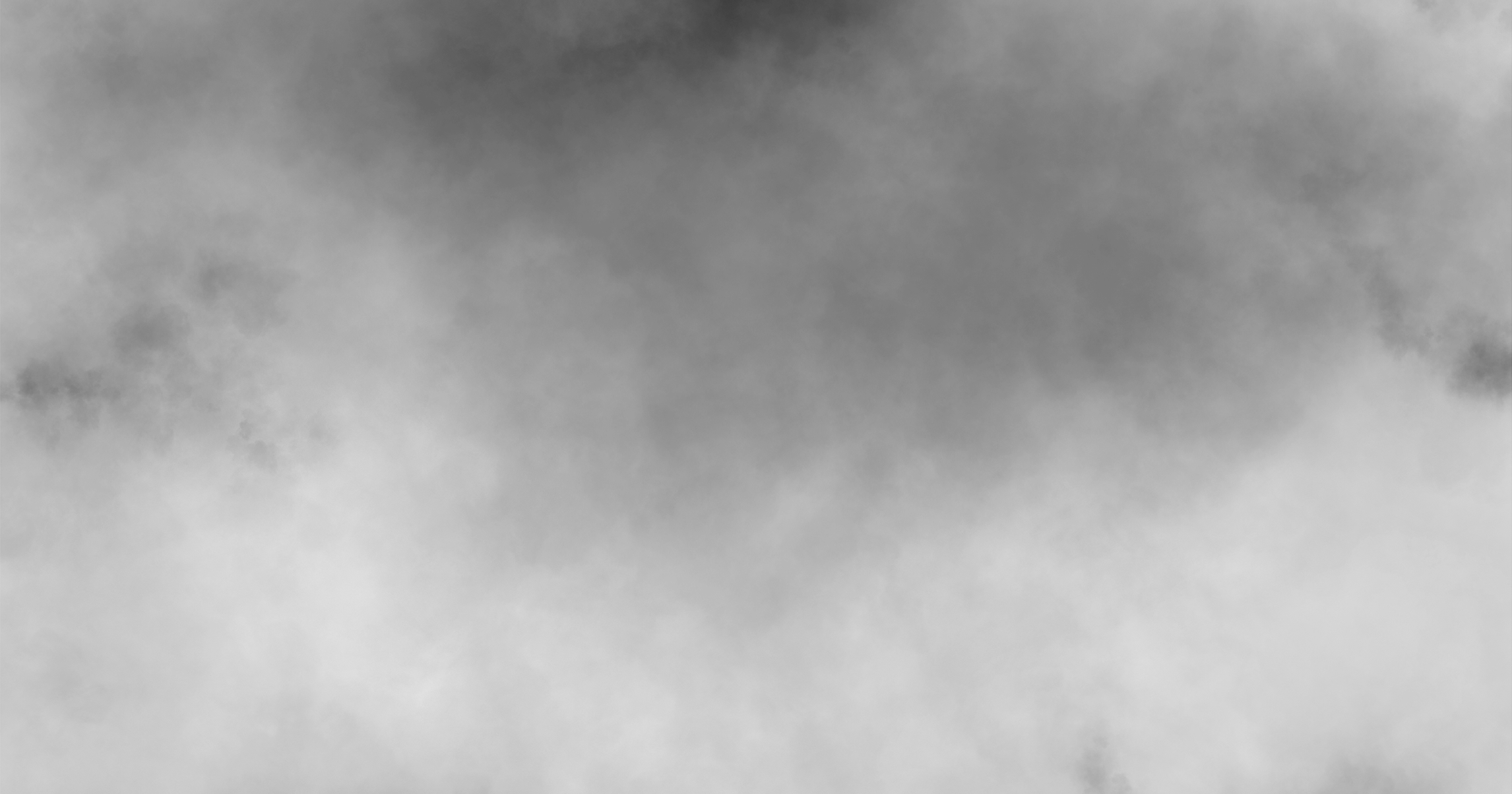 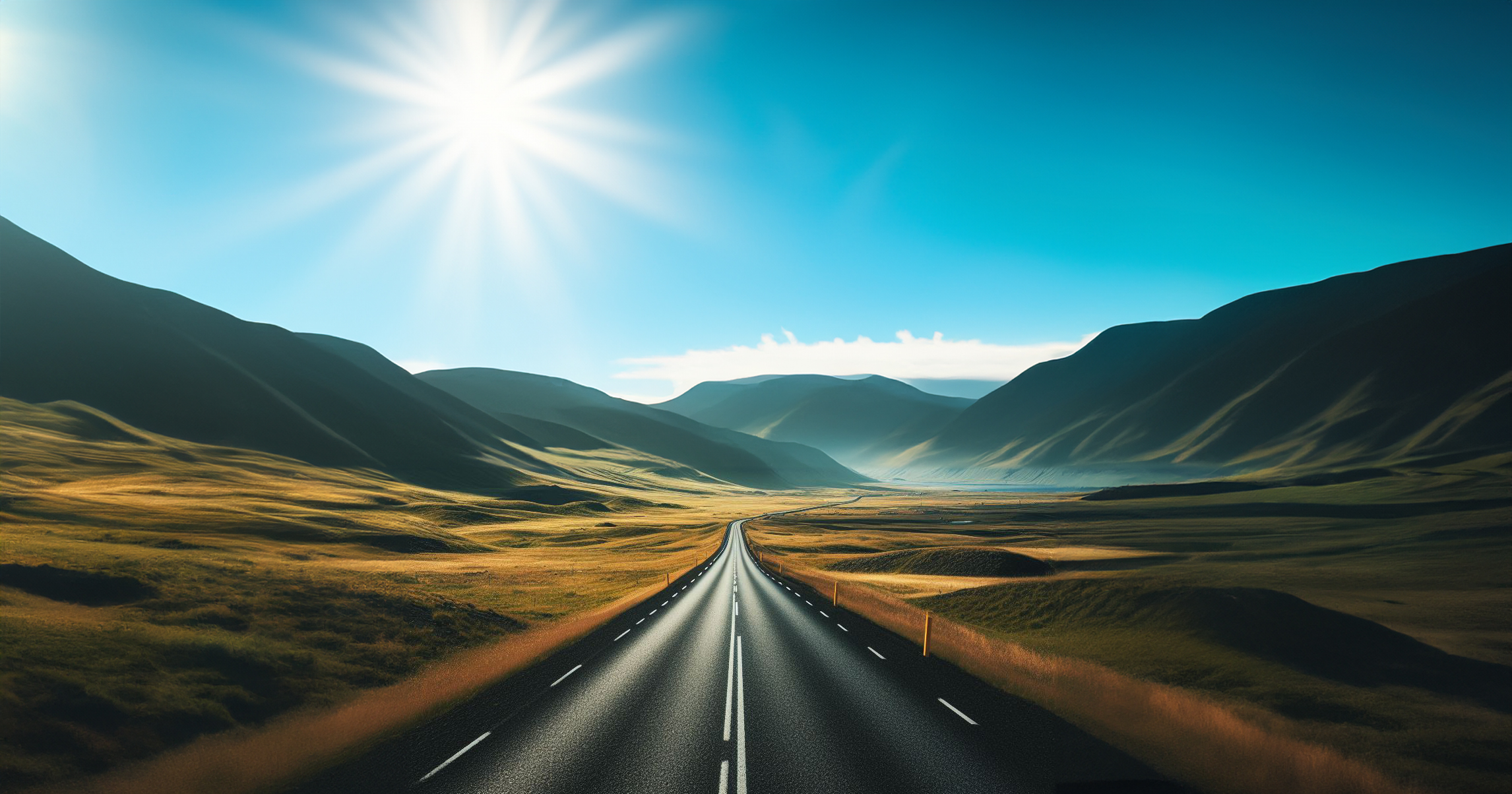 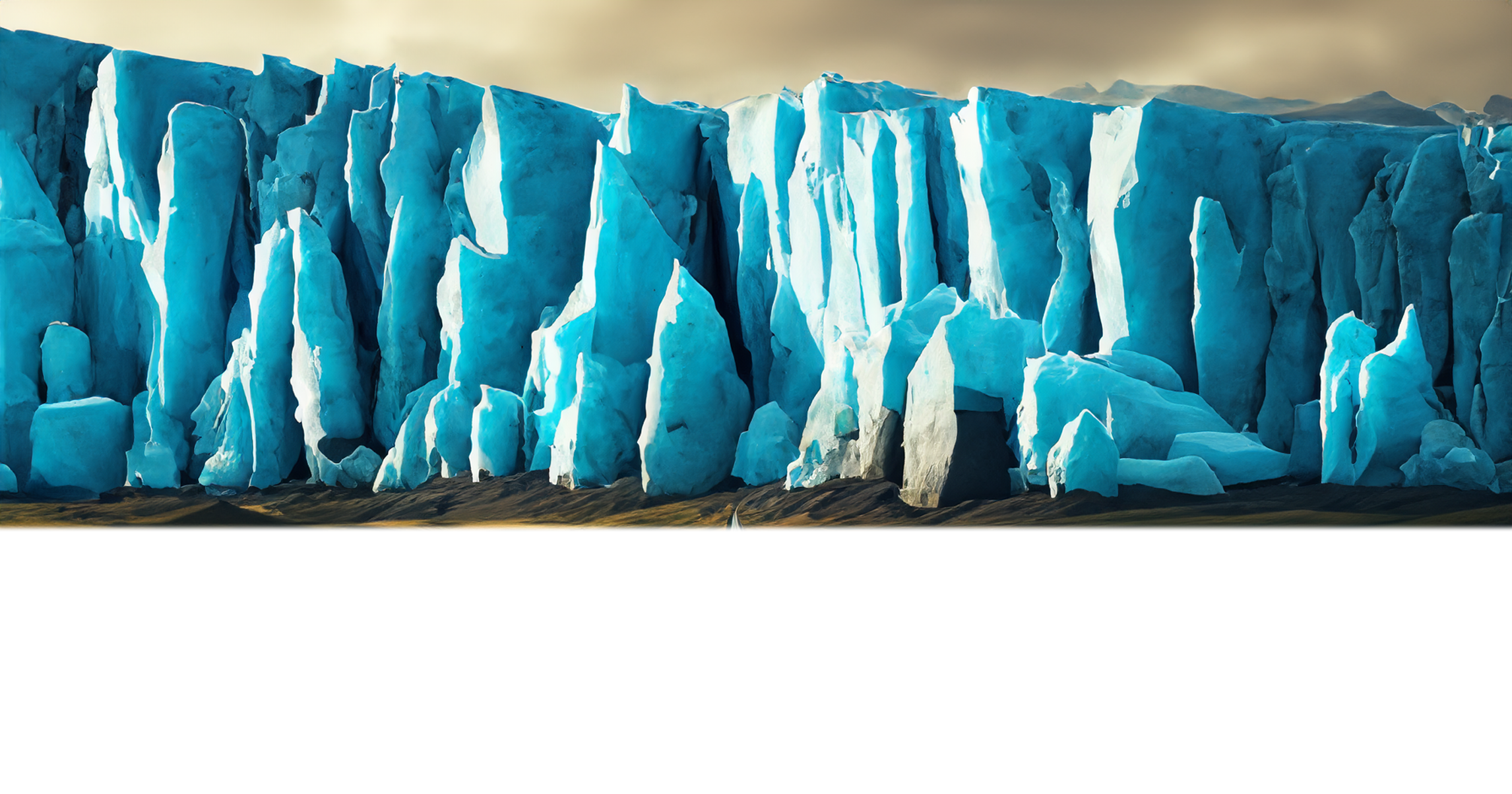 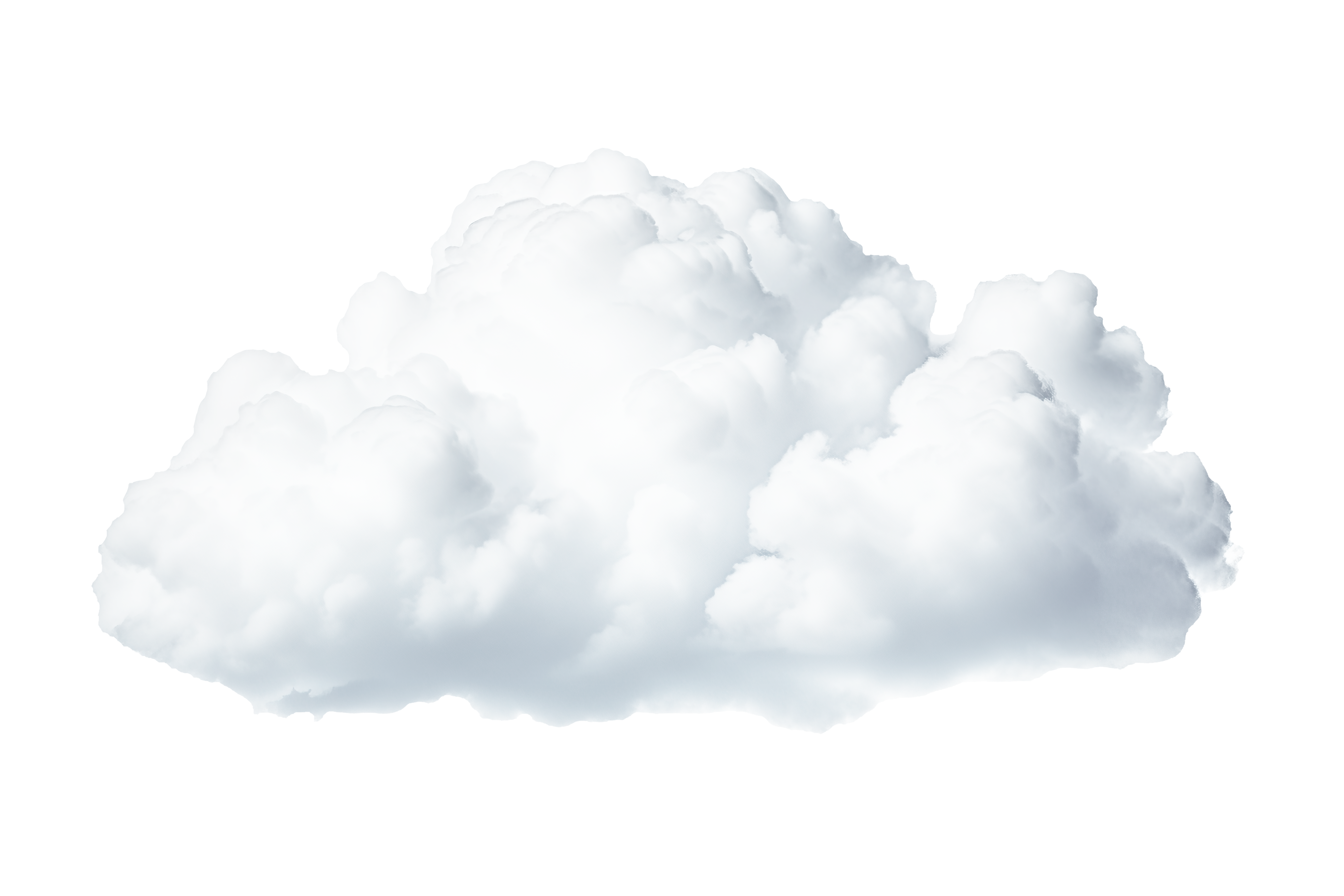 A short recap
onwhat happened so far
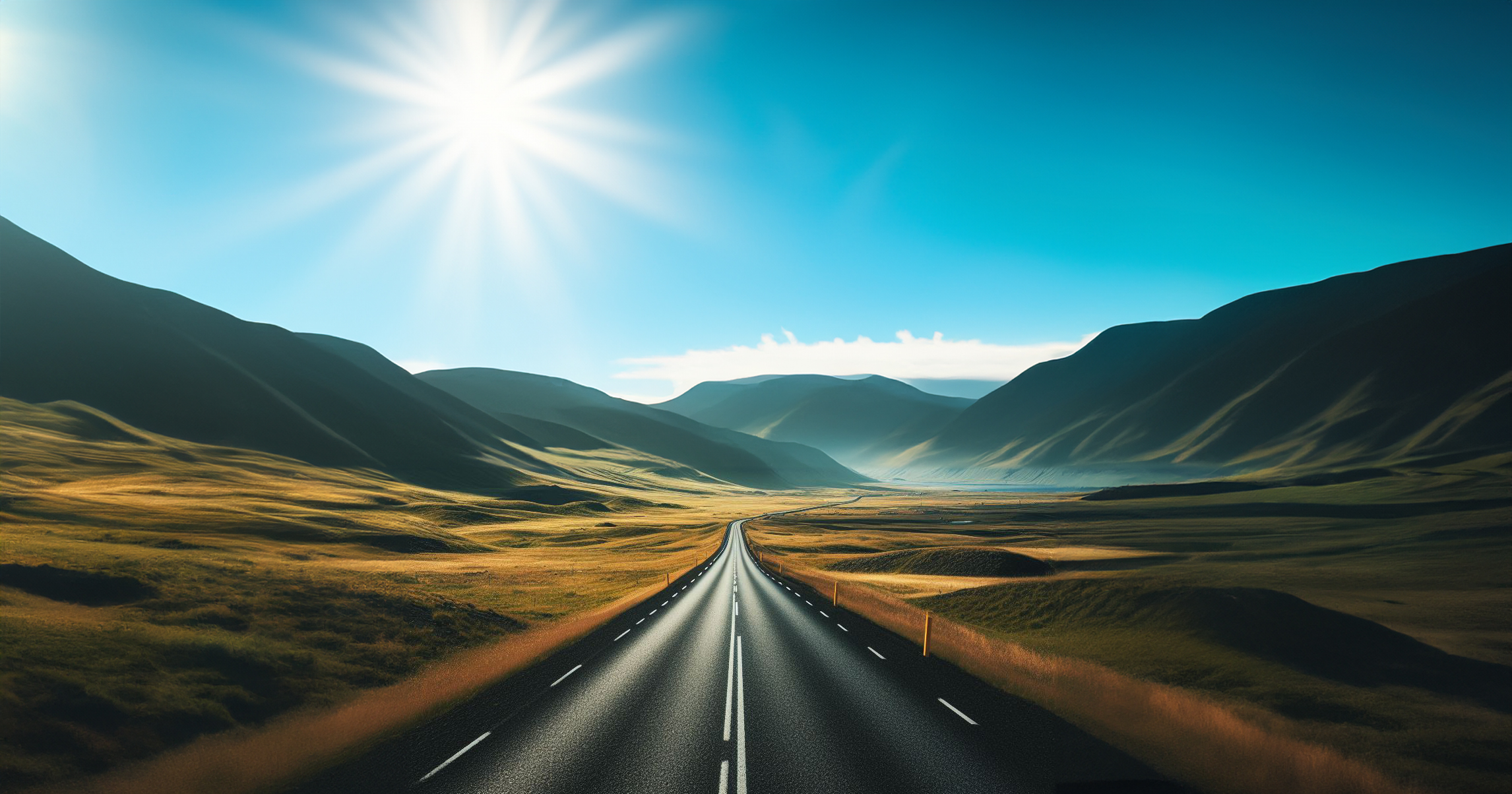 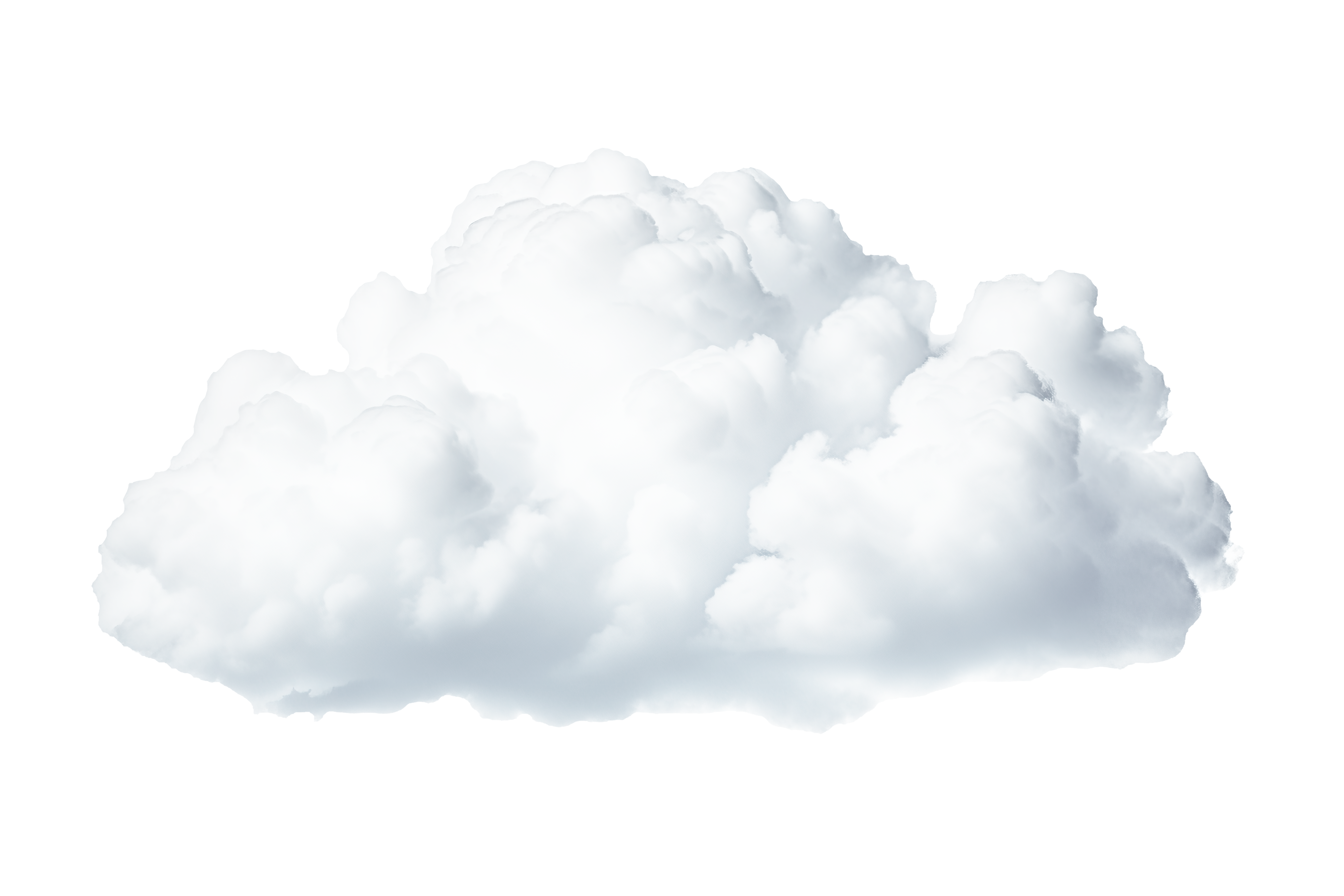 Business Central SaaS
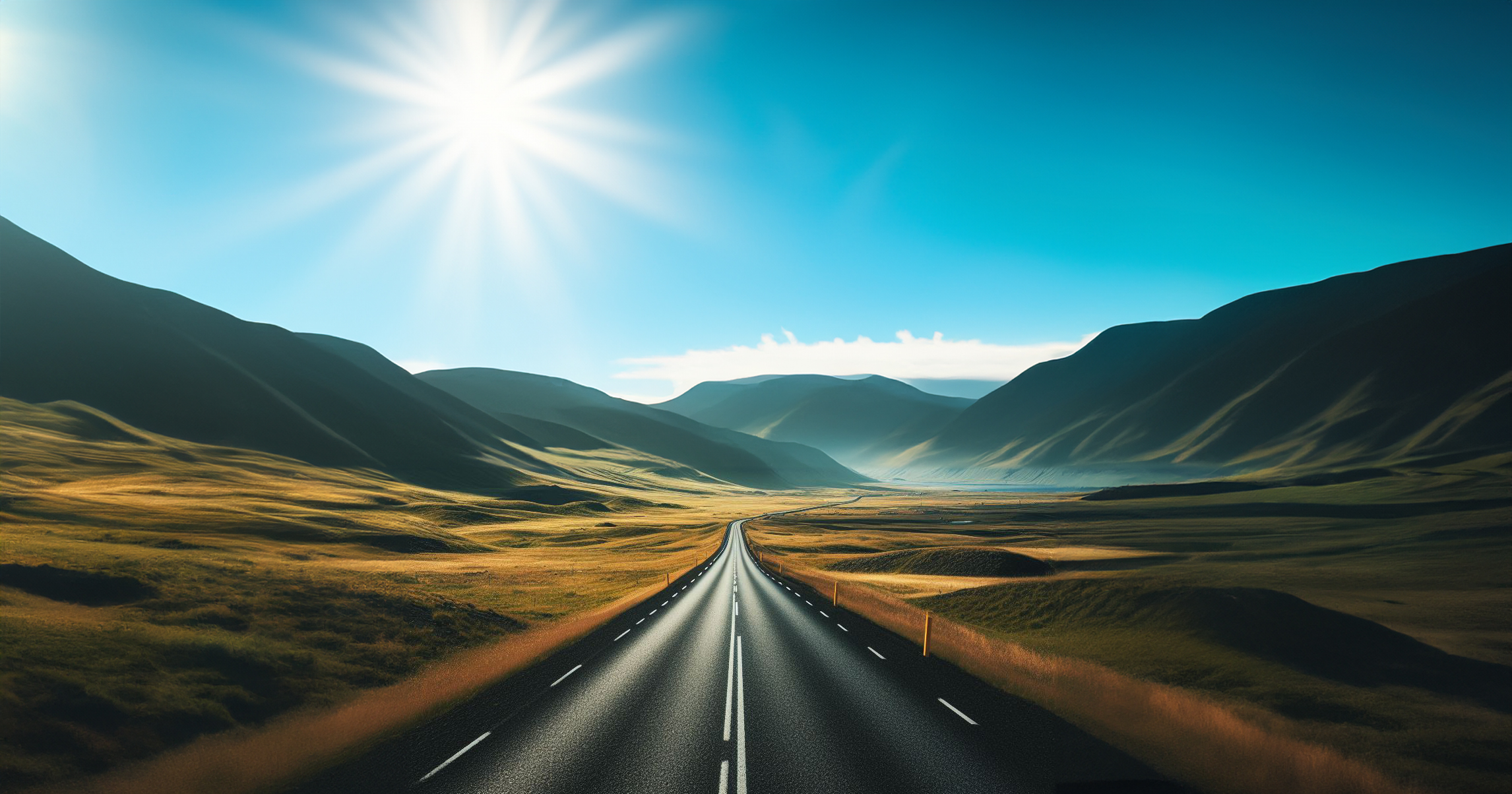 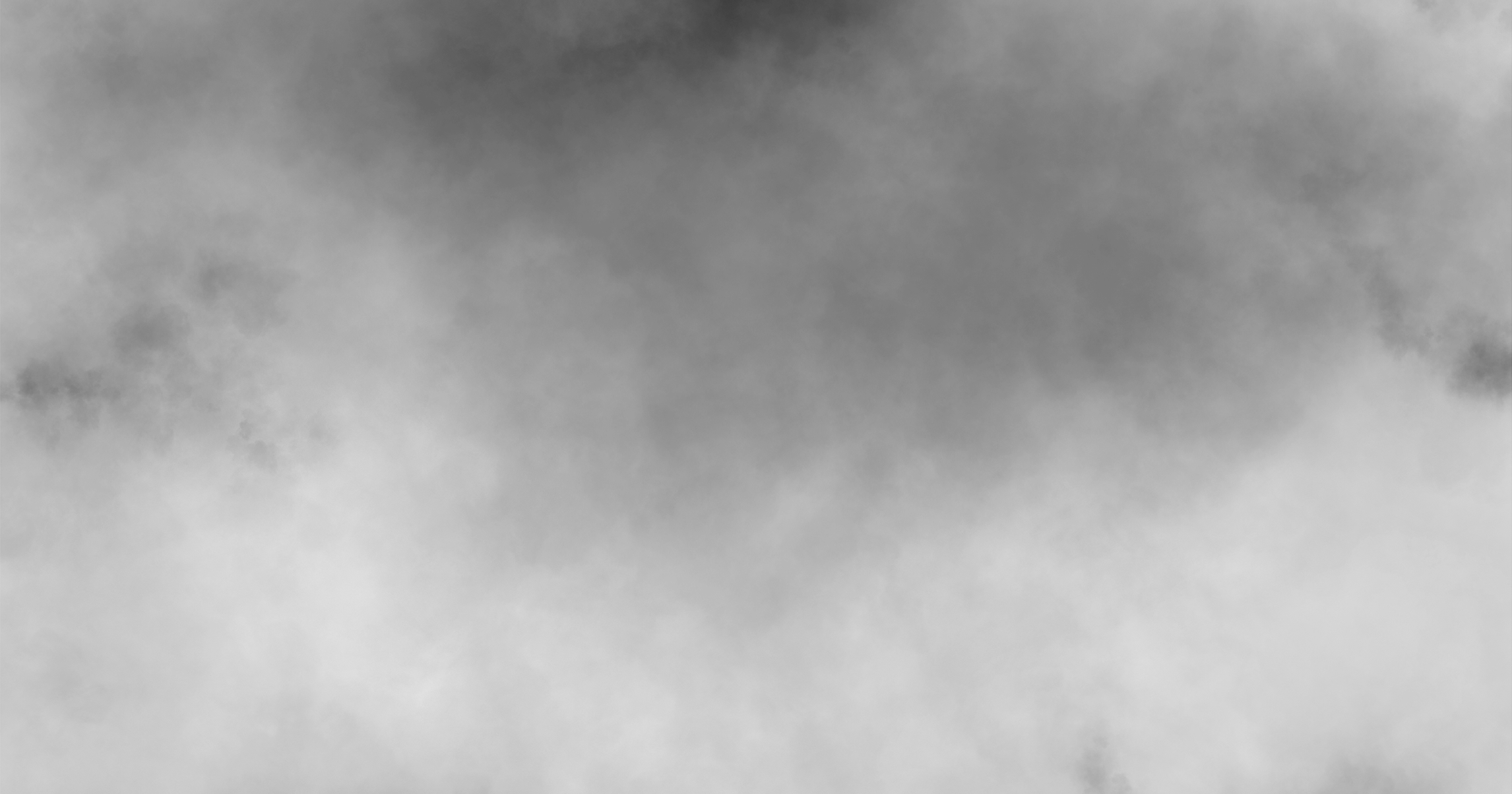 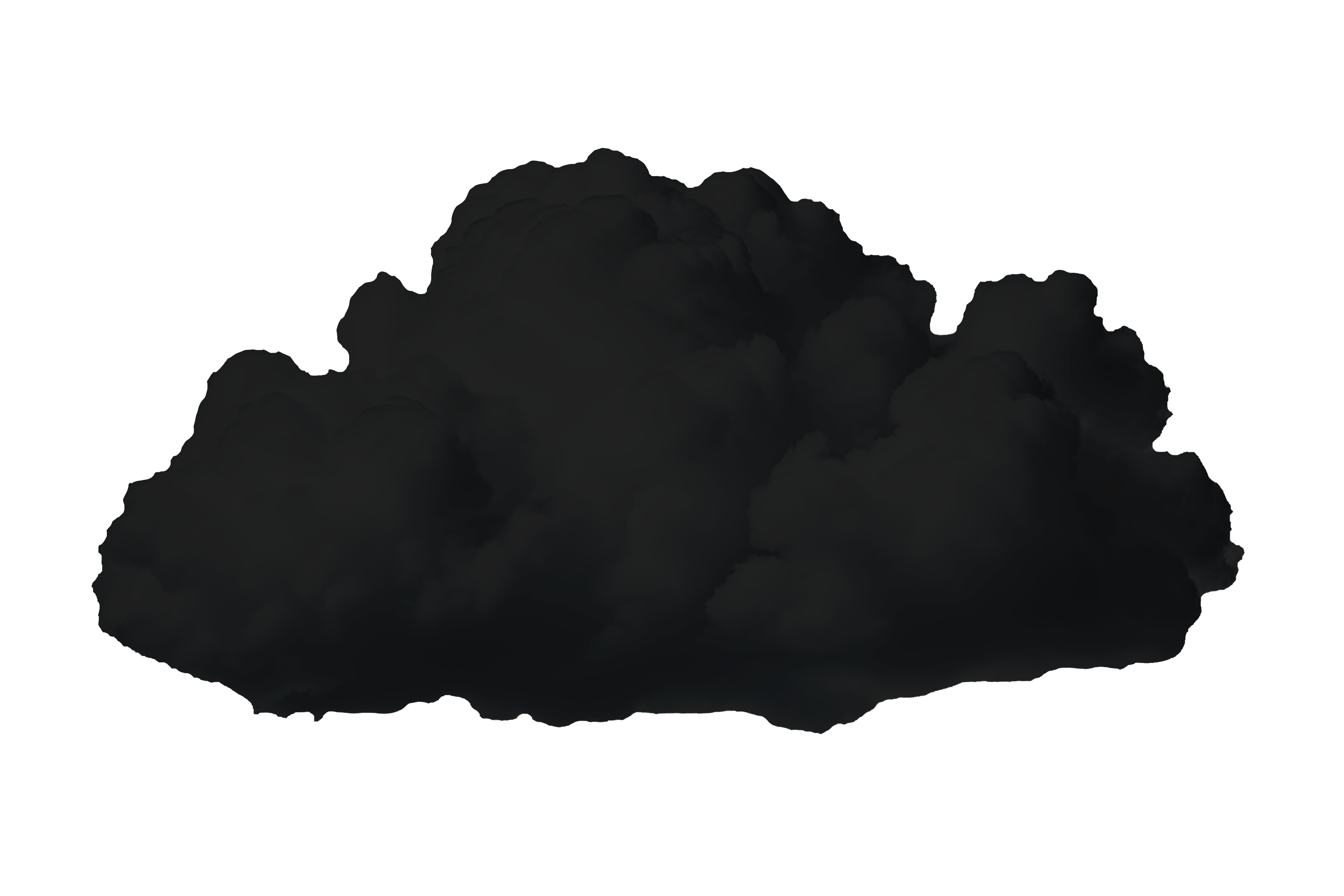 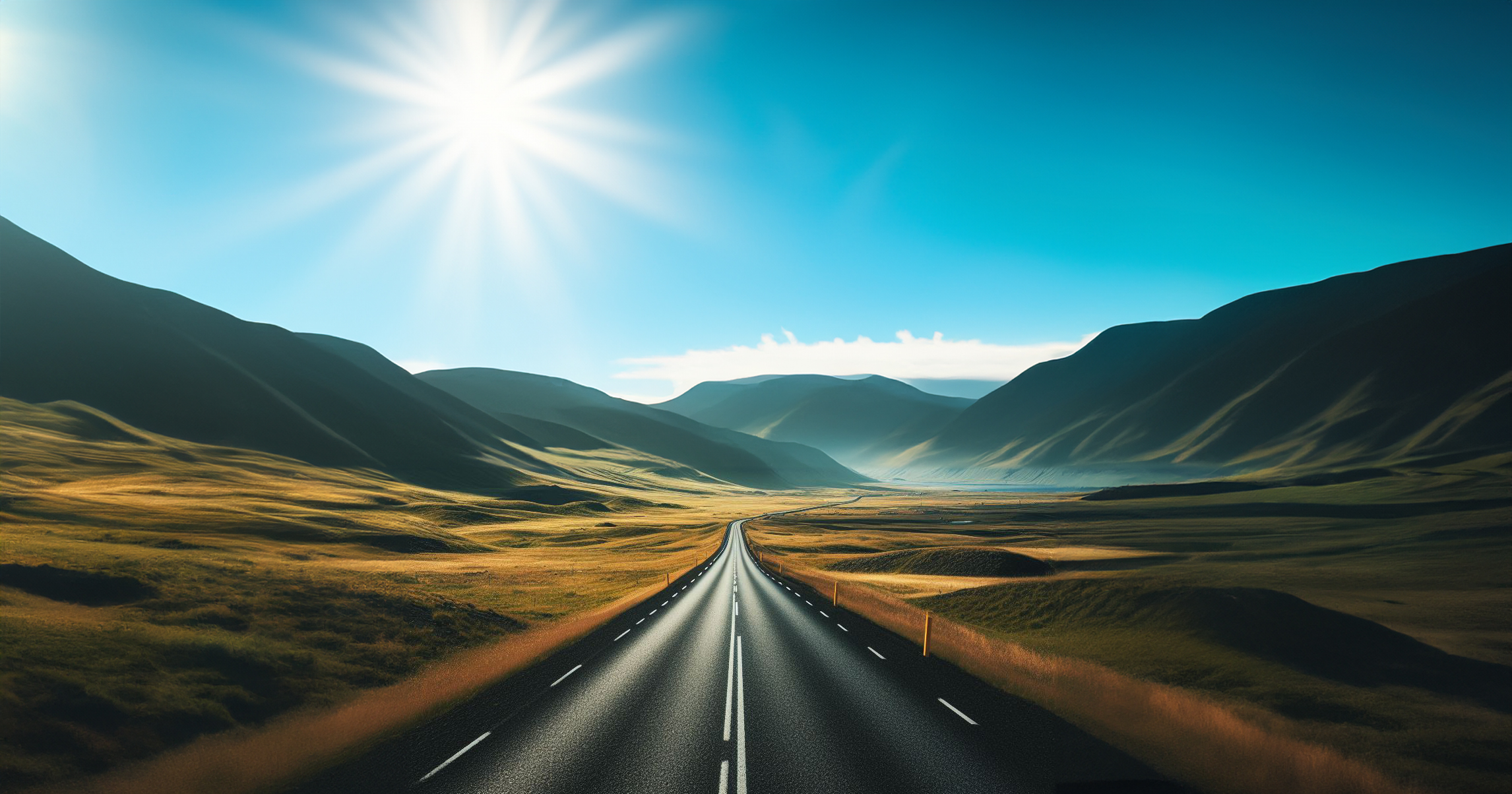 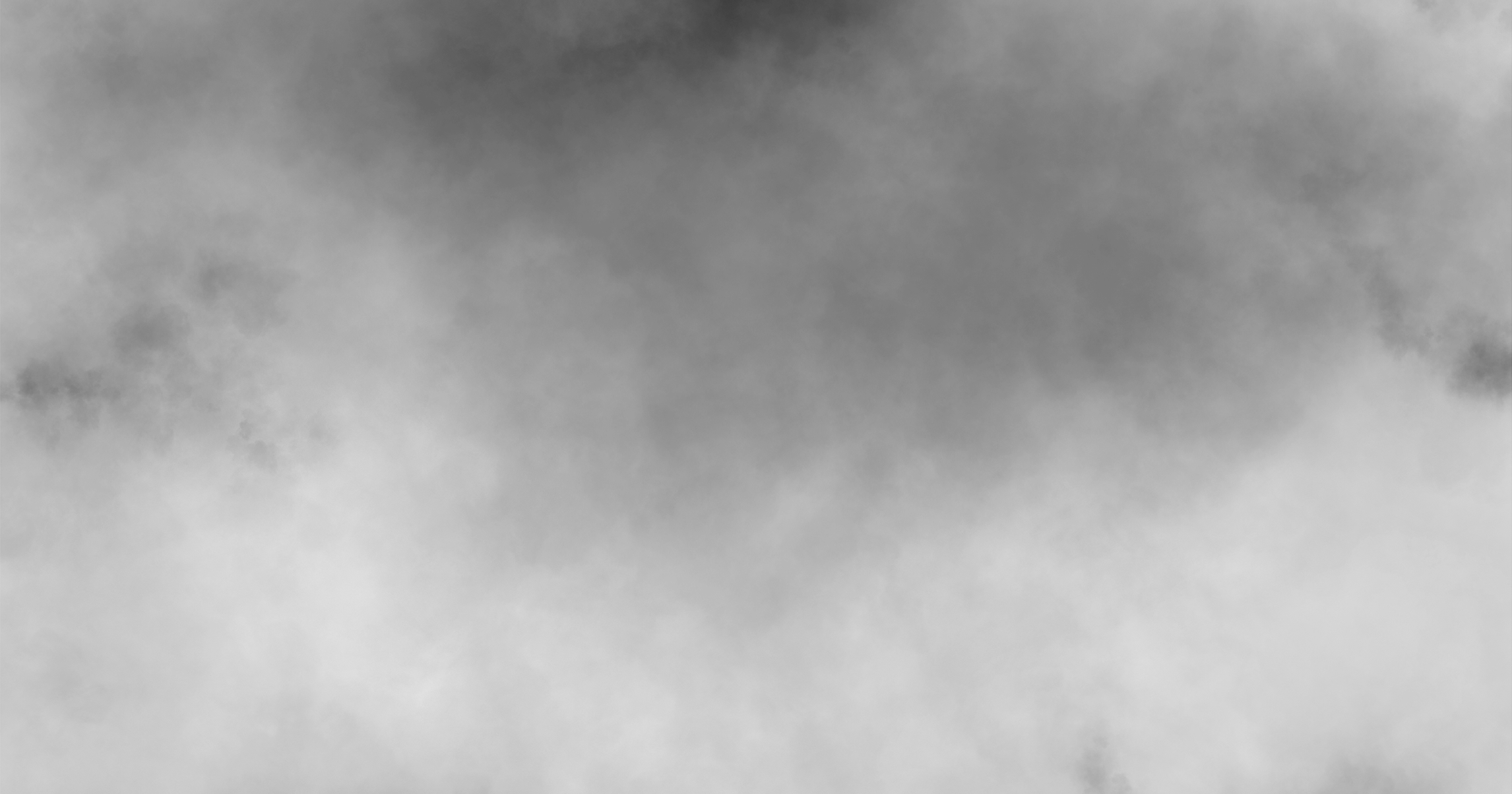 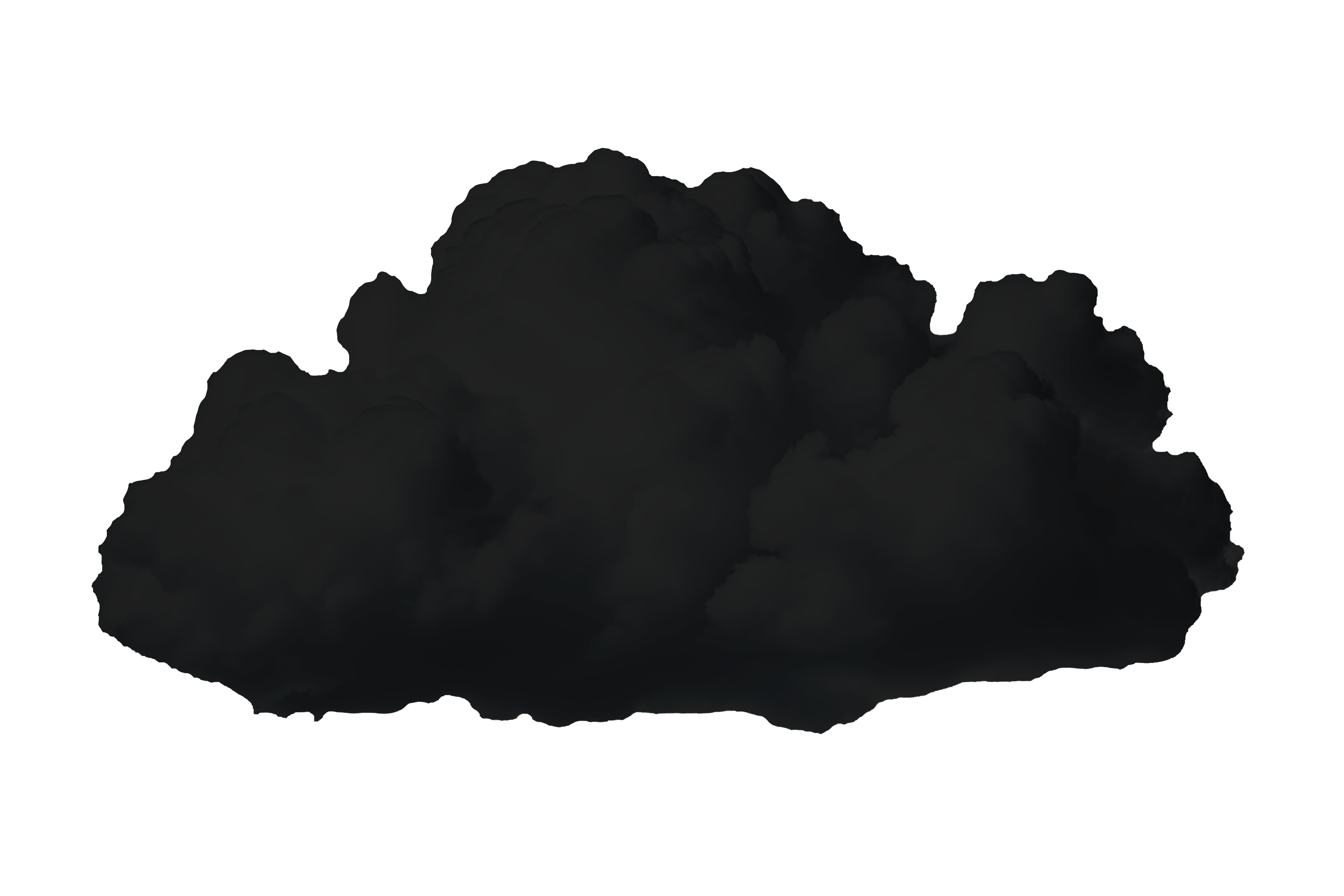 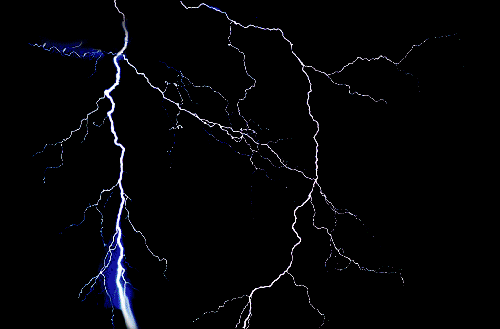 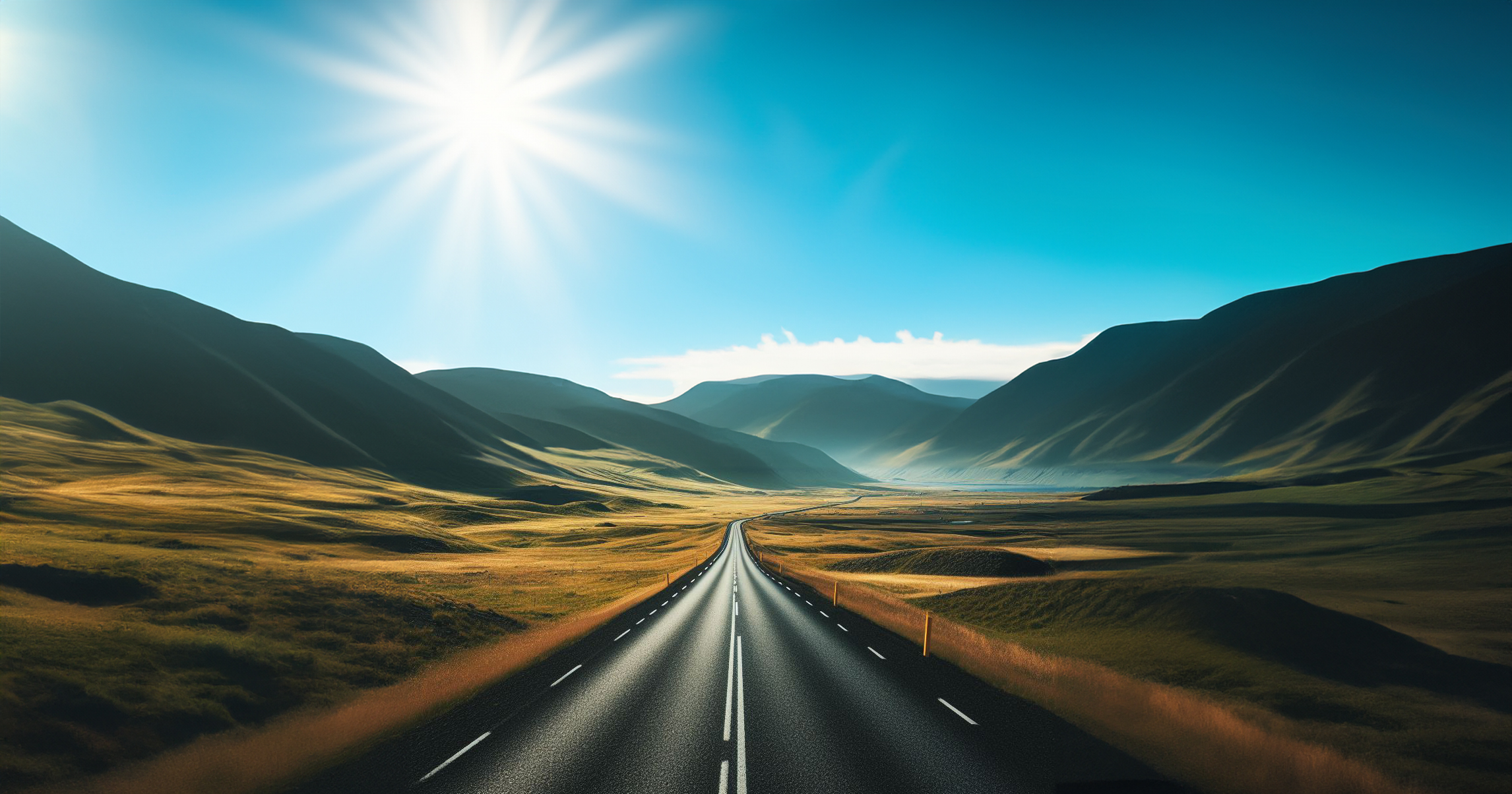 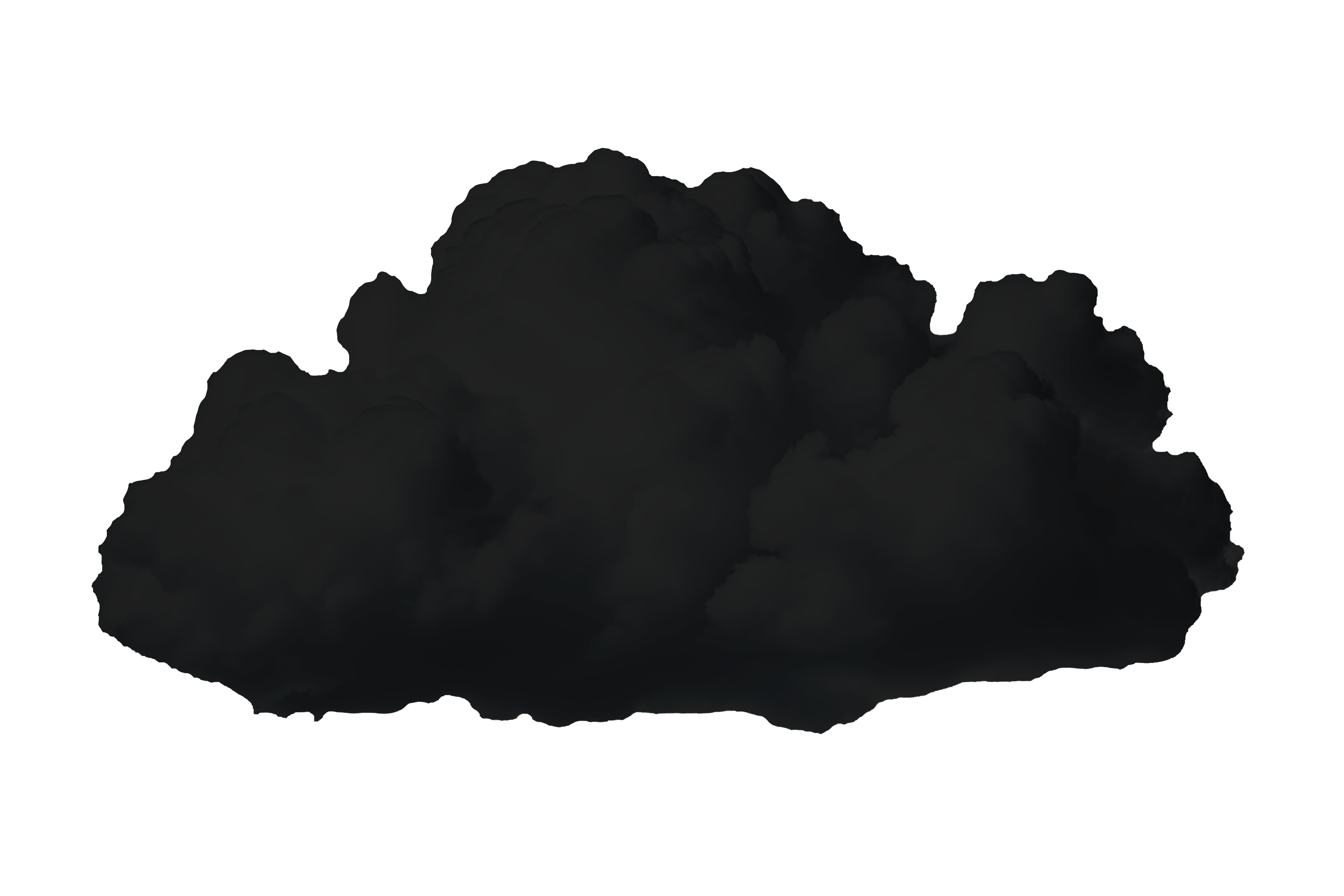 Challenges for large(r) retailers
Data volume in entry tables
Item Ledger Entries
Value EntriesStorage cost of data in BC SaaS
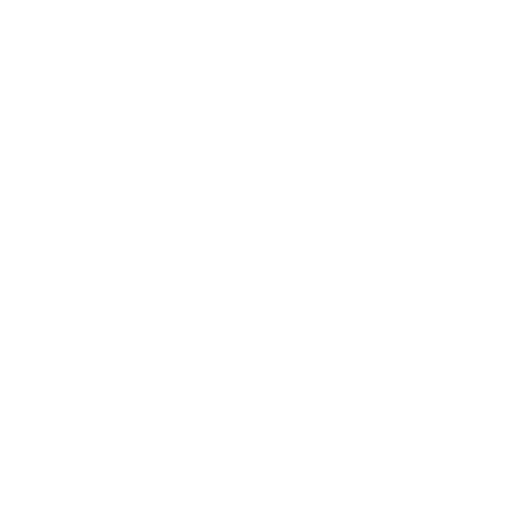 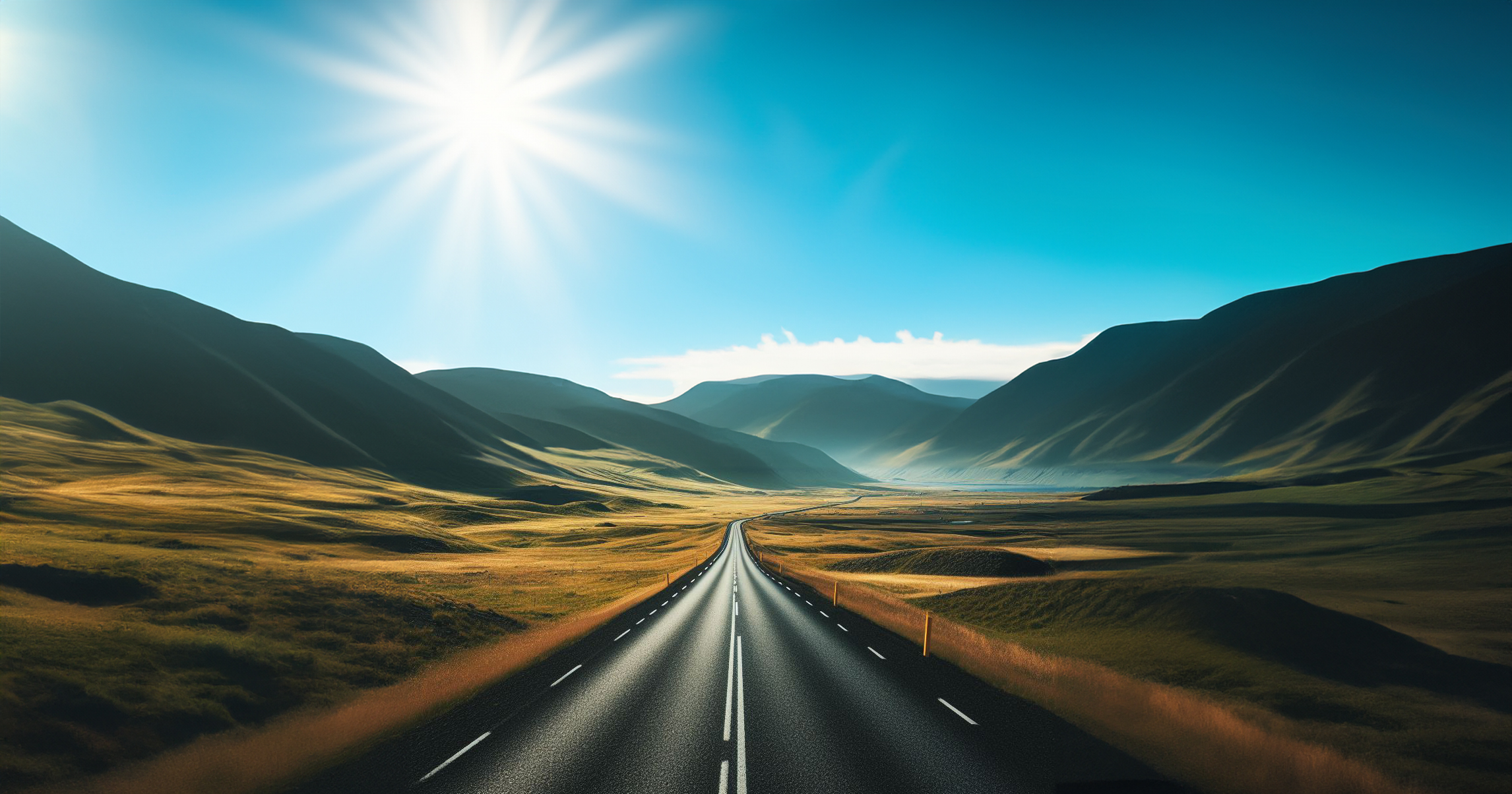 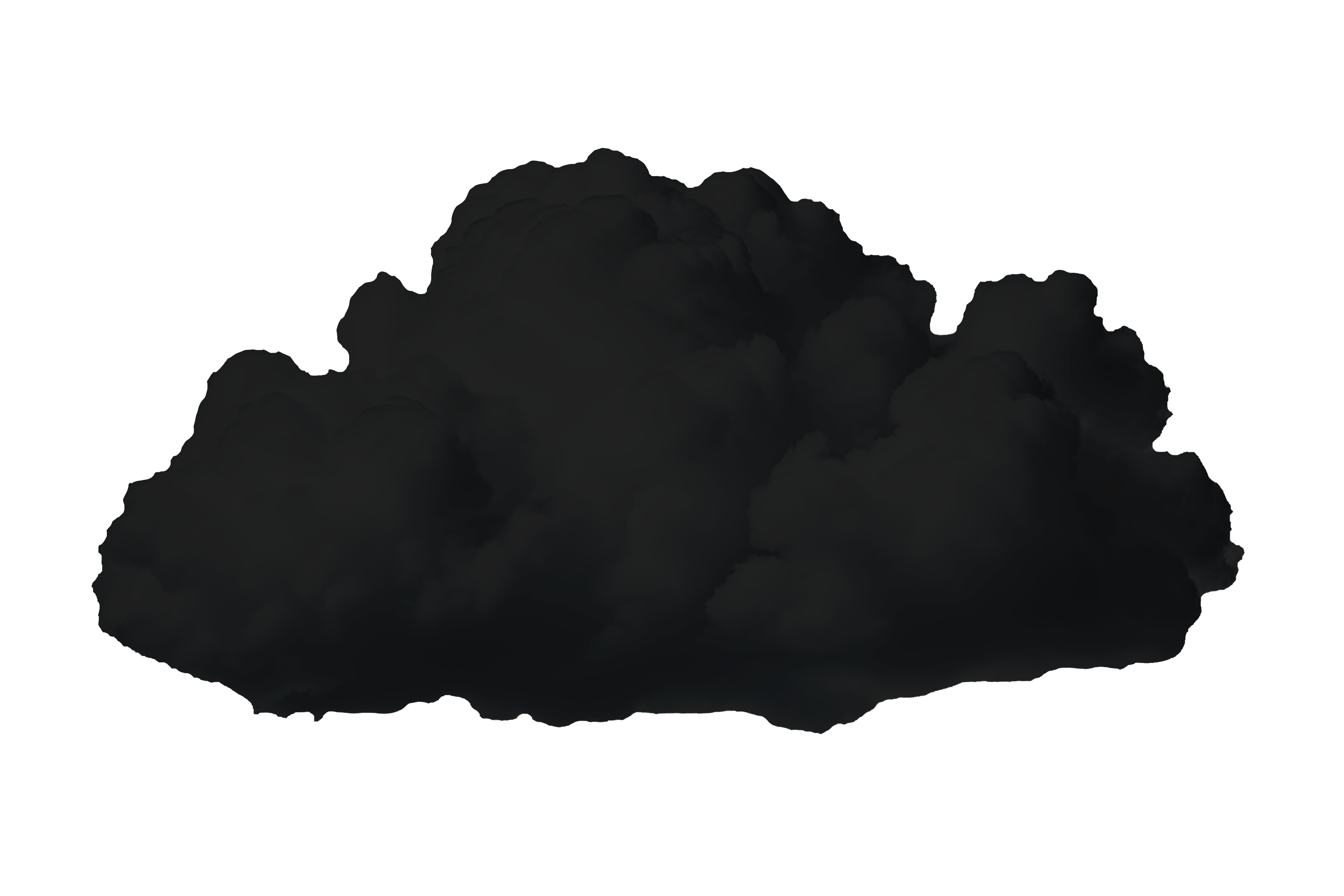 Challenges for large(r) retailers
Long running processes
Statement Calculation & Posting
Replenishment calculation
Cost Adjustment & Posting
Data volume in entry tables
Item Ledger Entries
Value EntriesStorage cost of data in BC SaaS
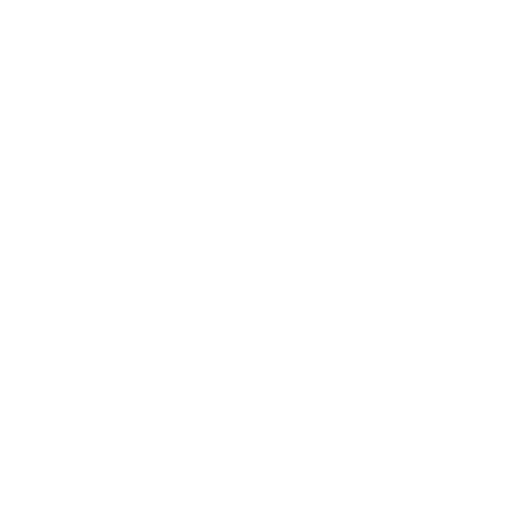 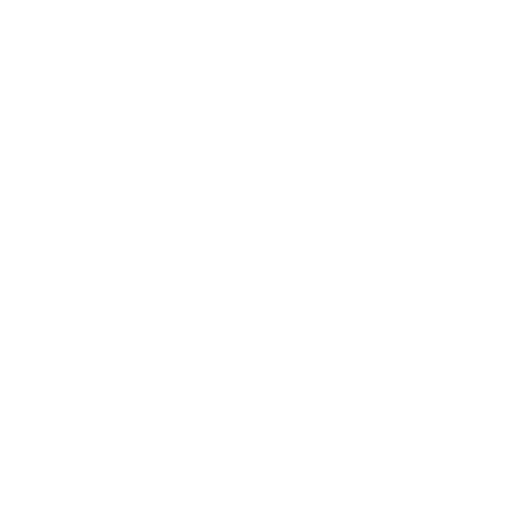 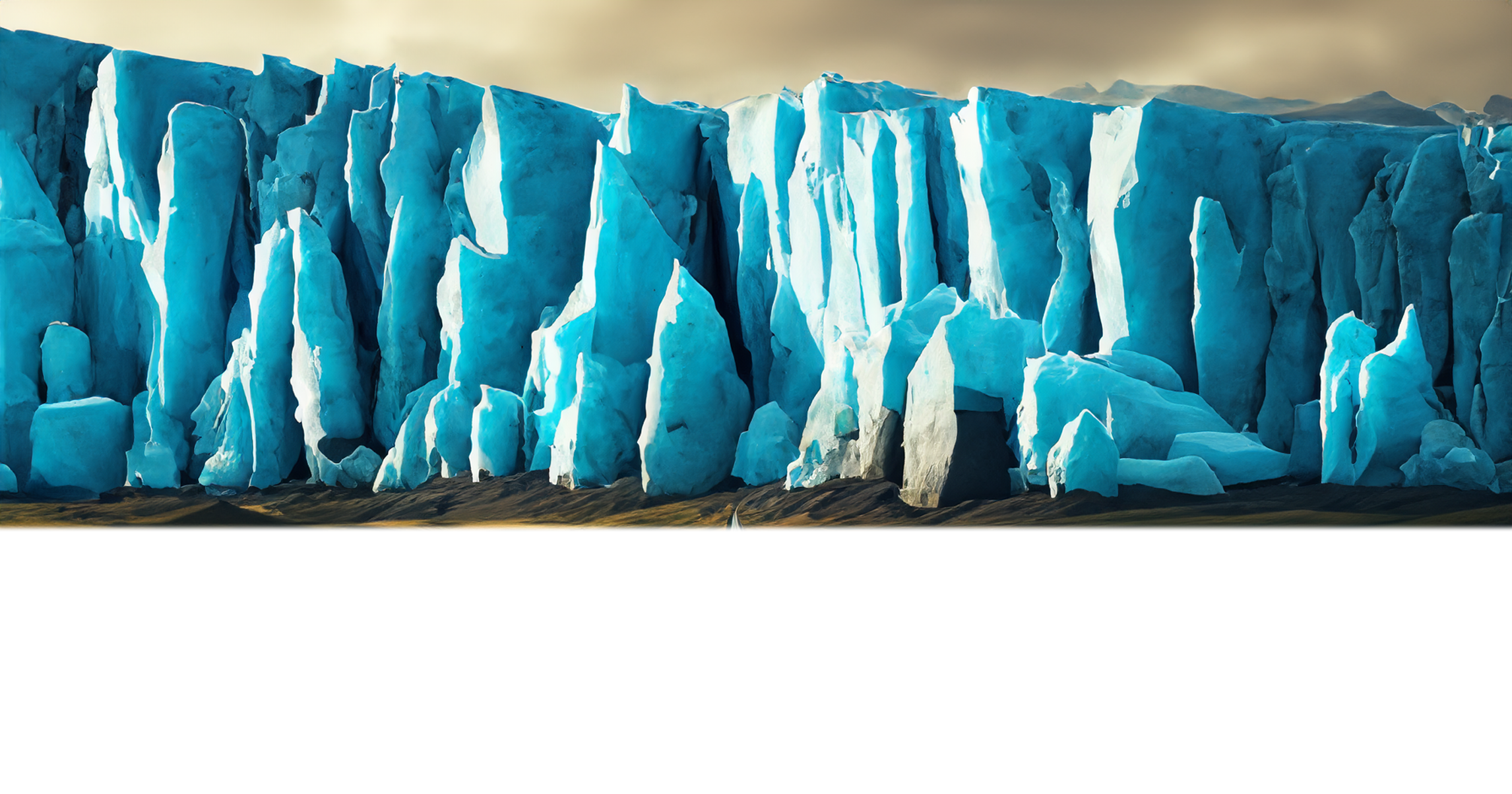 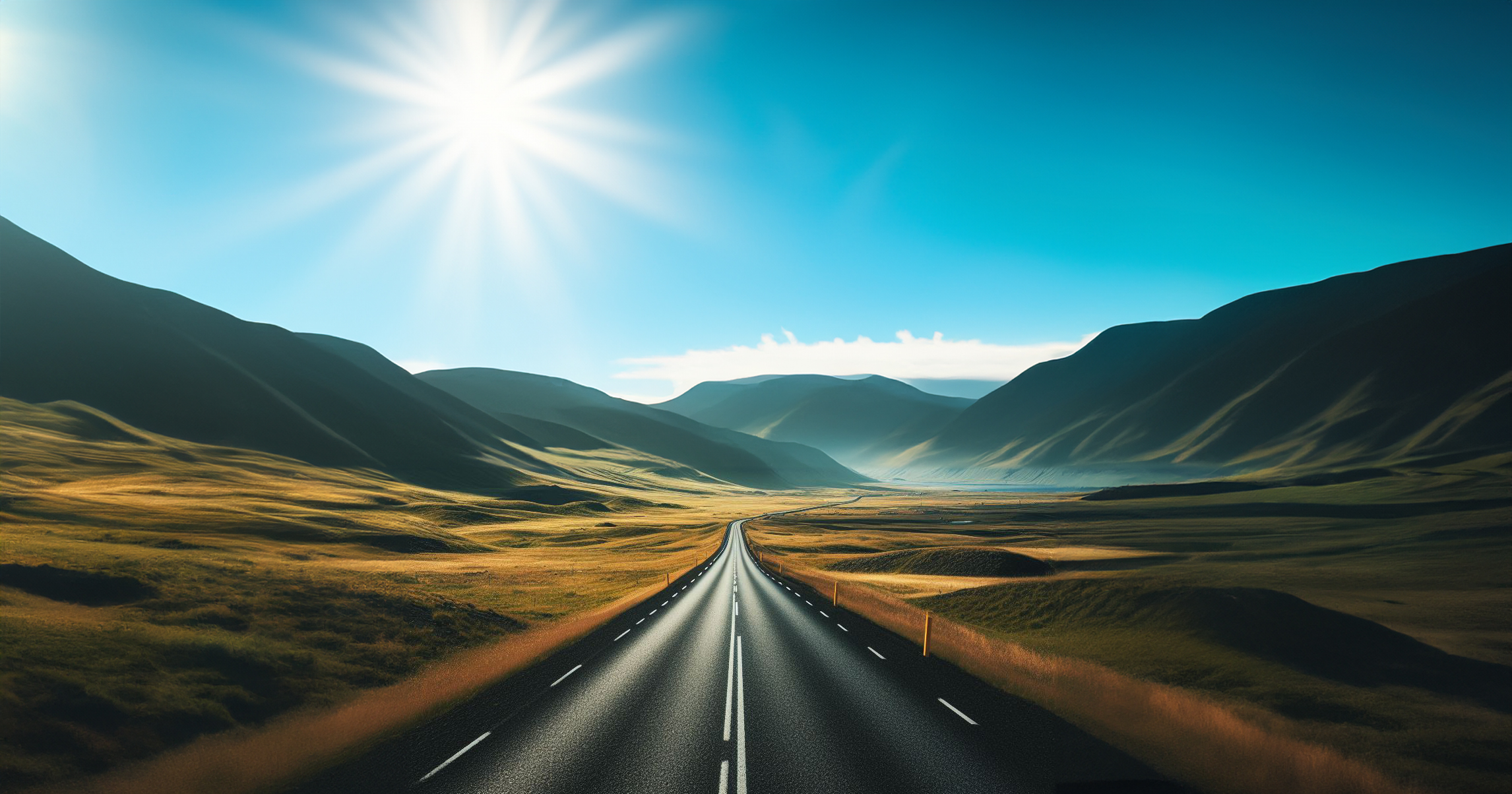 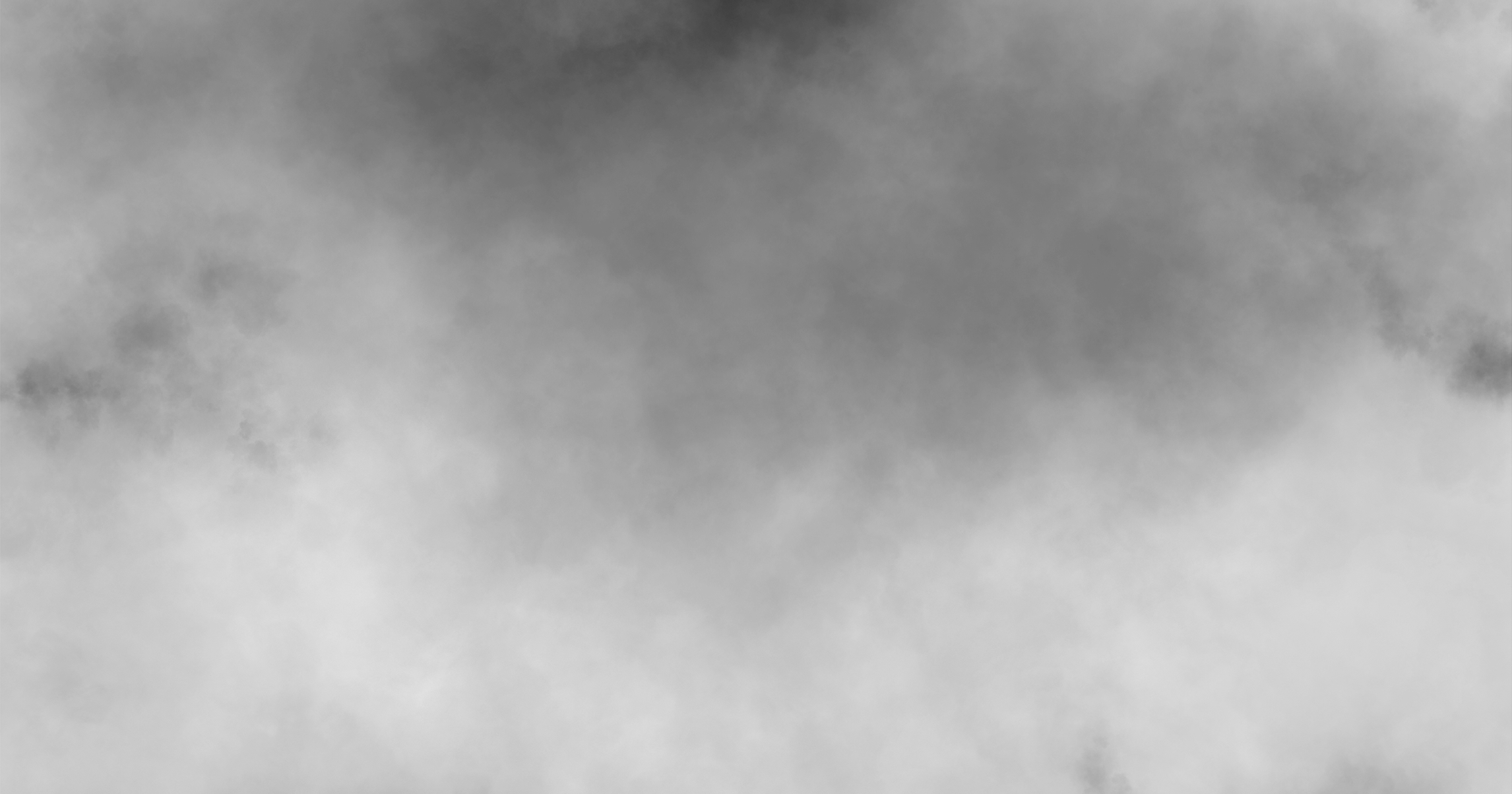 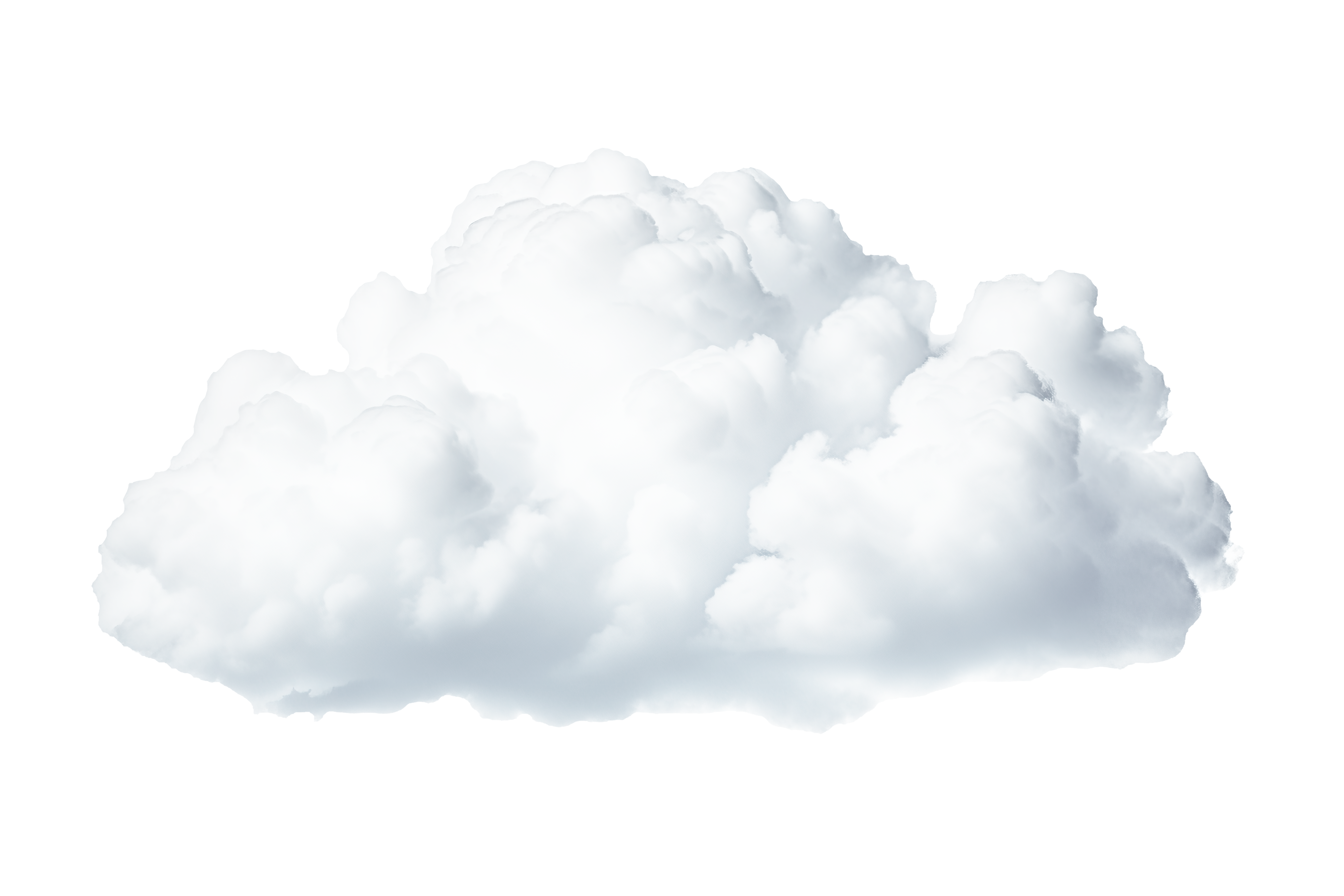 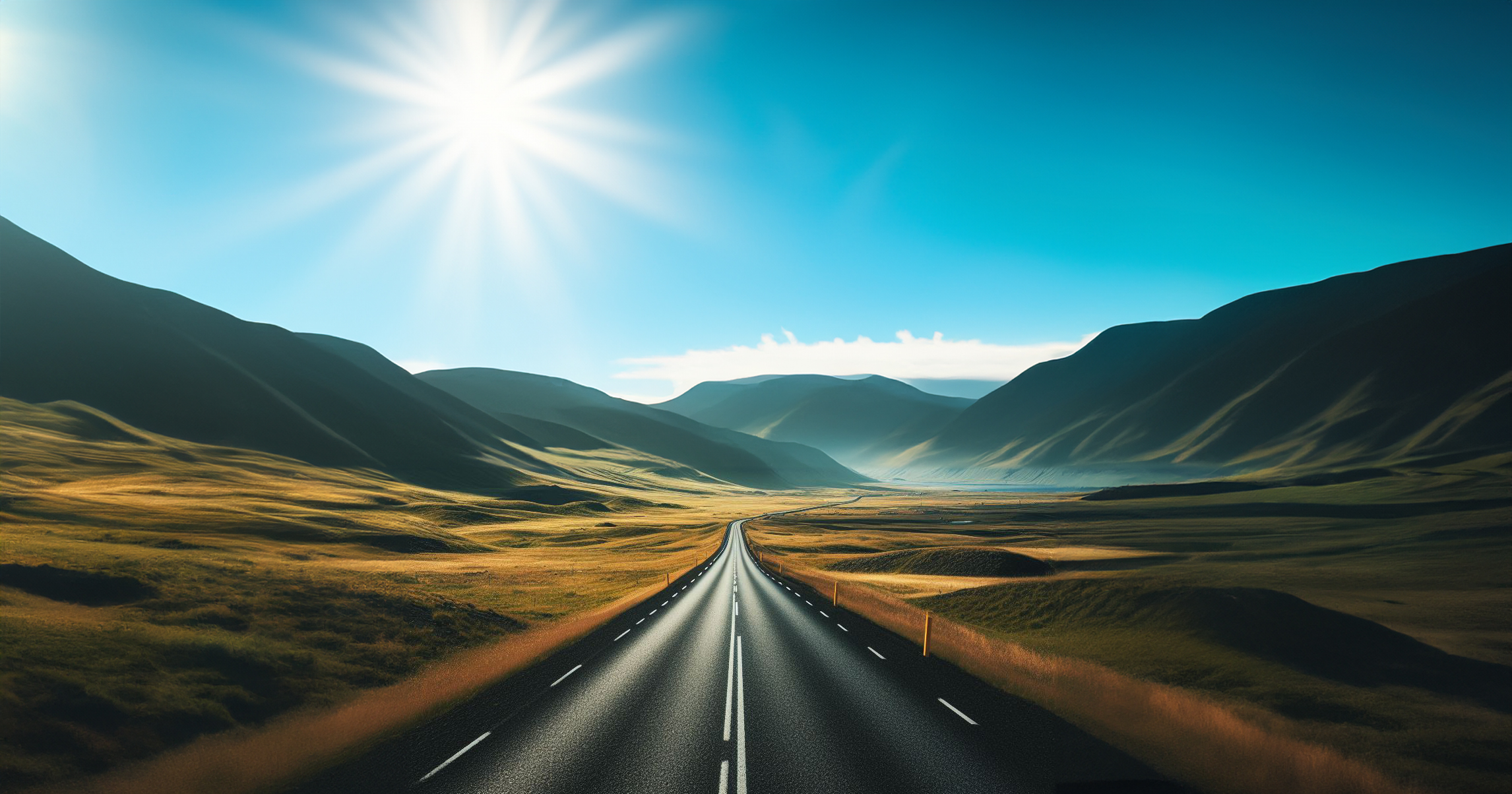 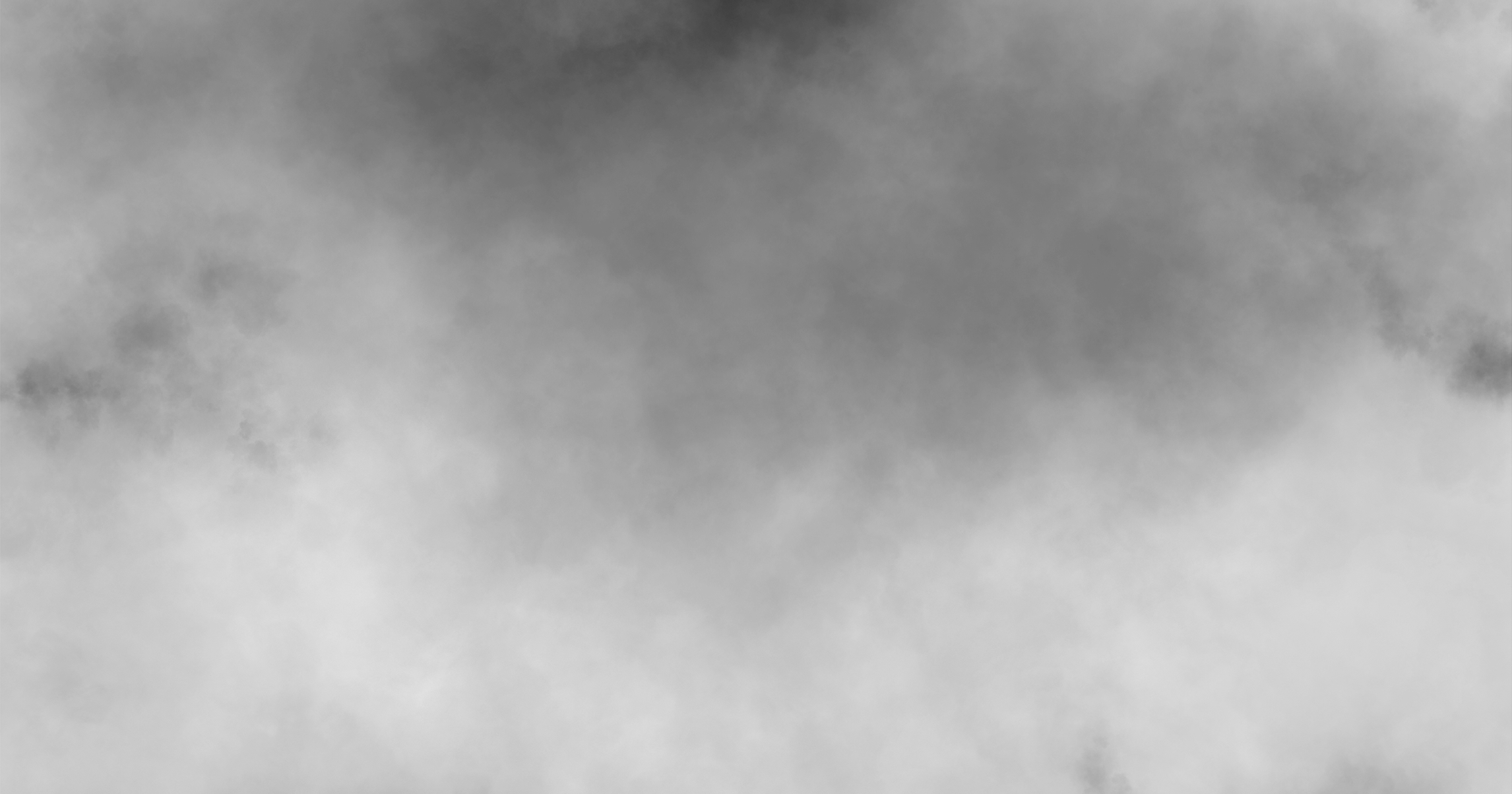 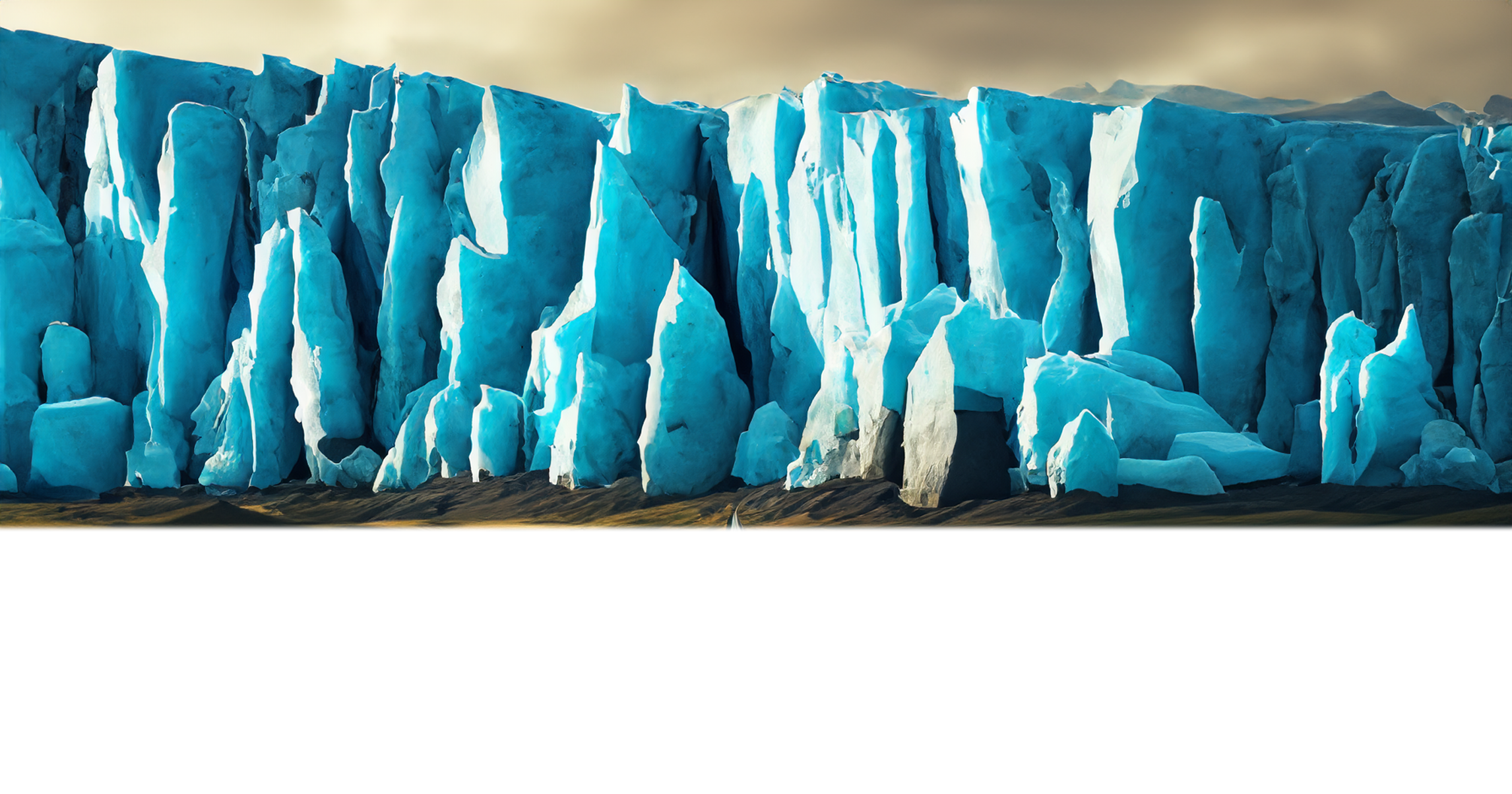 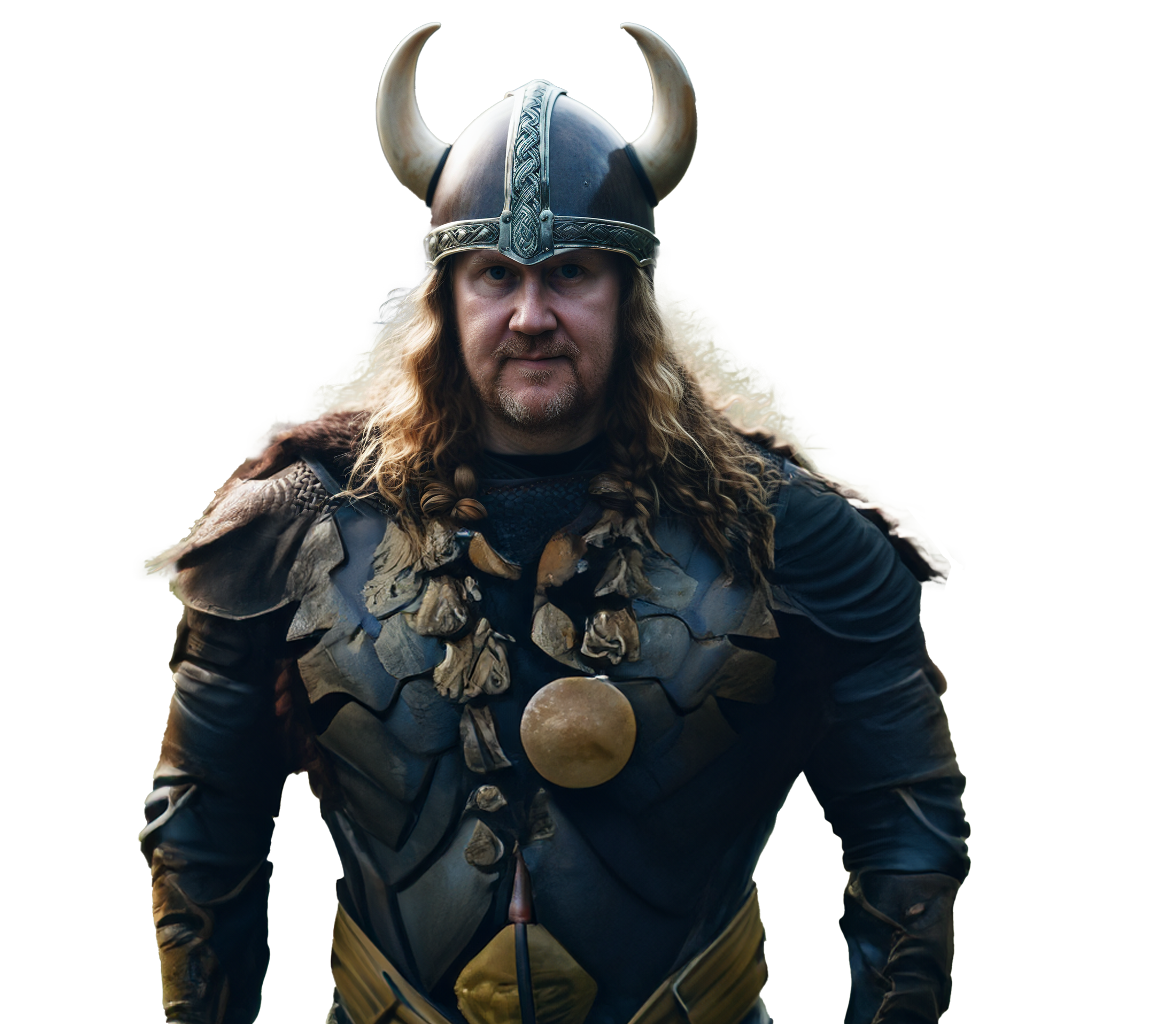 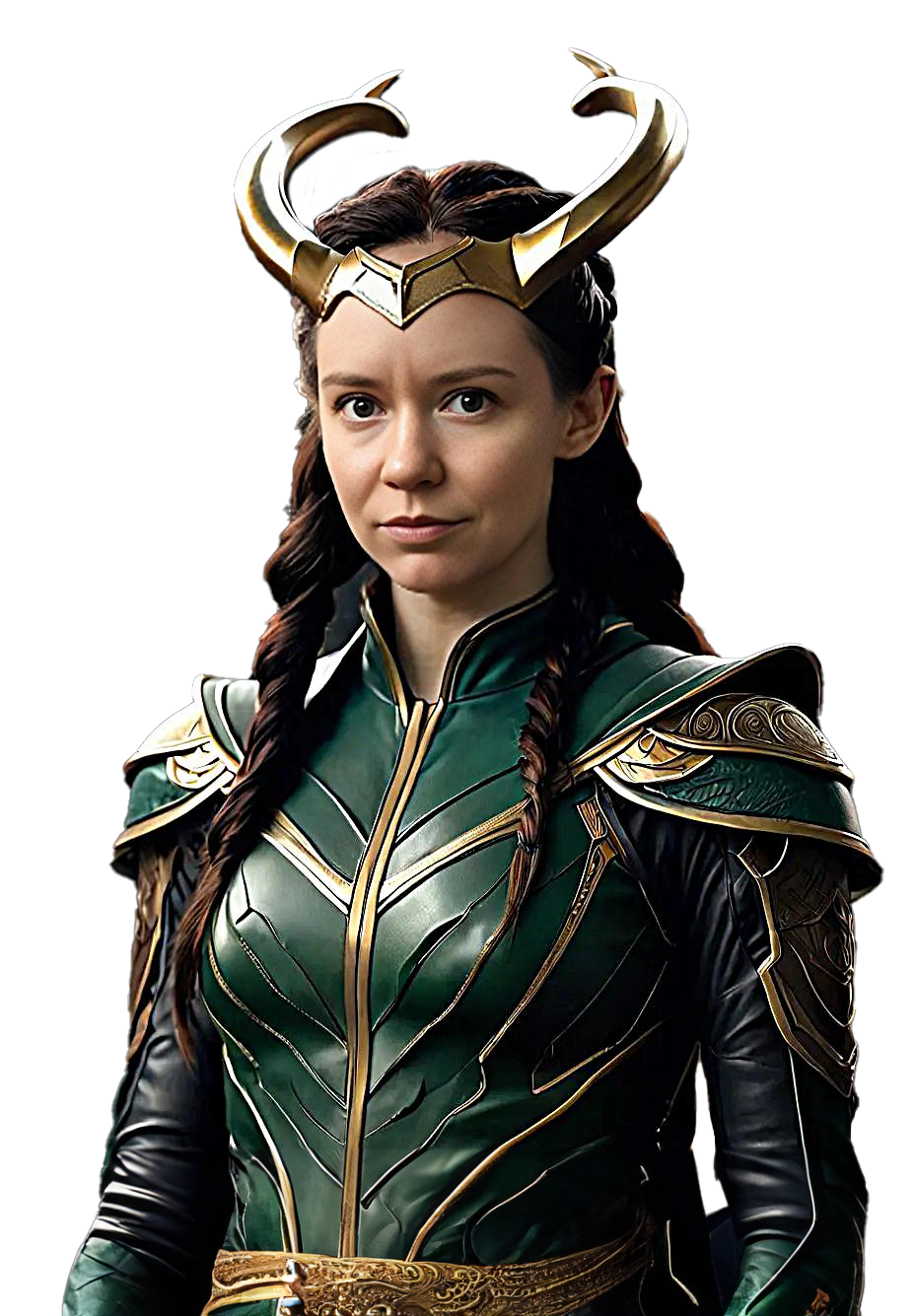 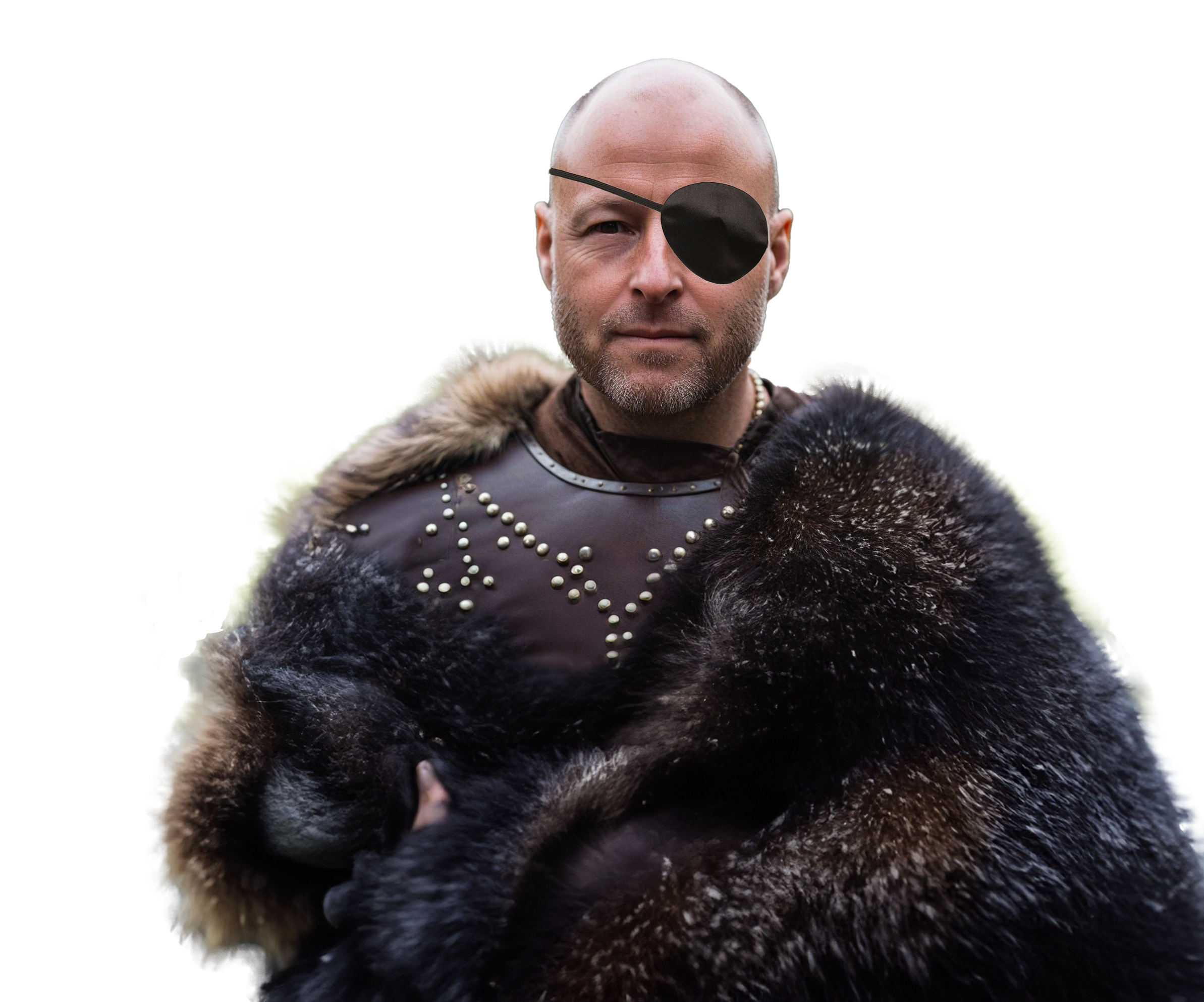 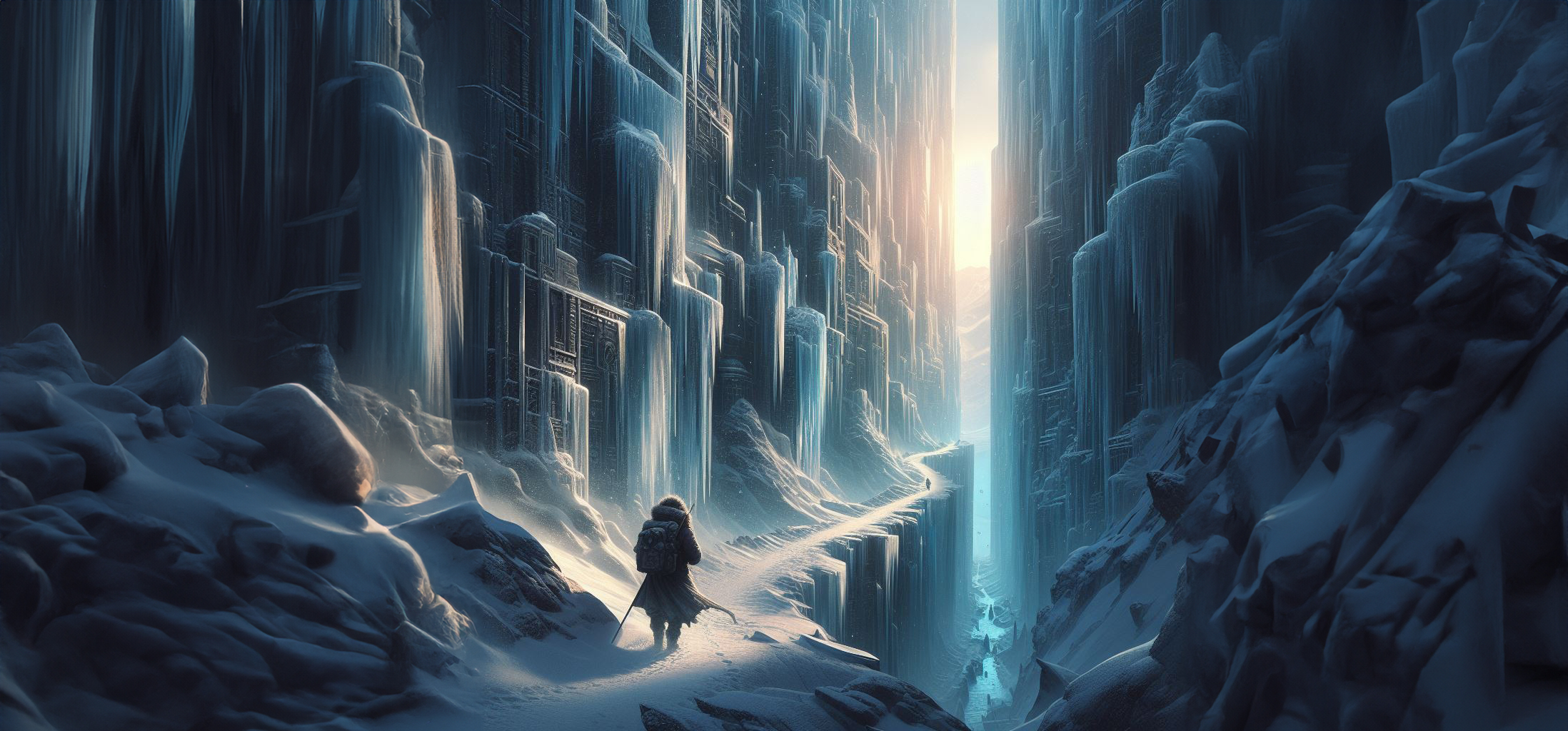 Aggregated Inventory
The “Loki” idea:
Instead of posting every stock movement into individual store locations
let’s post into aggregated locations(and keep the details in a separate table)
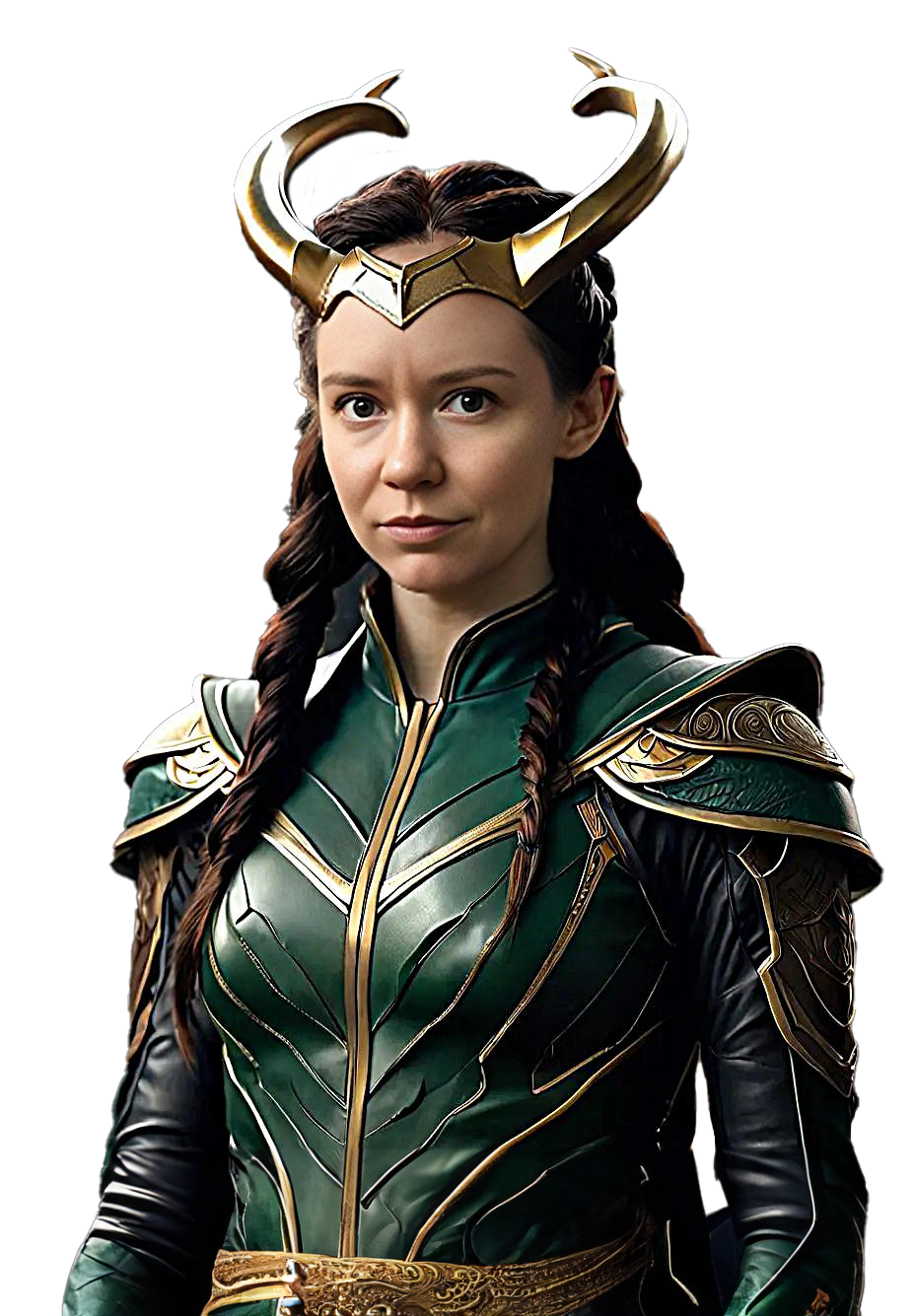 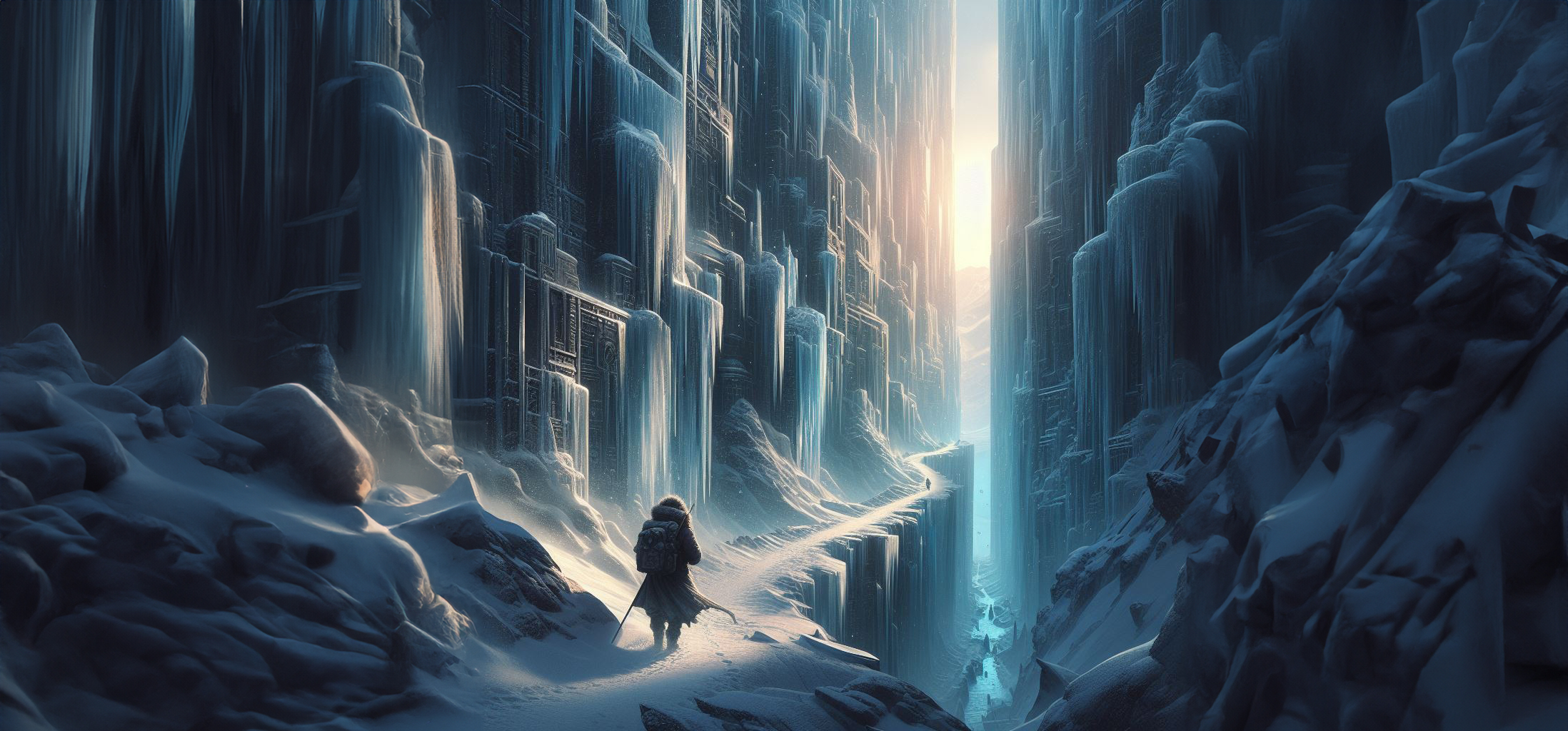 Statement posting - New approach
Aggregated posting for store locations
Current approach
Item Ledger Entries for individual stores
One entry per item, per location, per day
New approach
Item Ledger Entriesfor aggregated store location(s)
Details are stored in a new tableLSC Aggr. Inventory Entry (10059488)
Item Ledger Entries      current
Aggr. Inventory Entries
new
Store 1---------------
---------------
Store 2---------------
---------------
Store 3---------------
---------------
Store 4--------------- ---------------Store 300--------------- ---------------
Store 1---------------
---------------
Store 2---------------
---------------
Store 3---------------
---------------
Store 4------------------------------Store 300------------------------------
Store “RETAIL-1”------------------------------
one day’s entries
Store “RETAIL-2”------------------------------
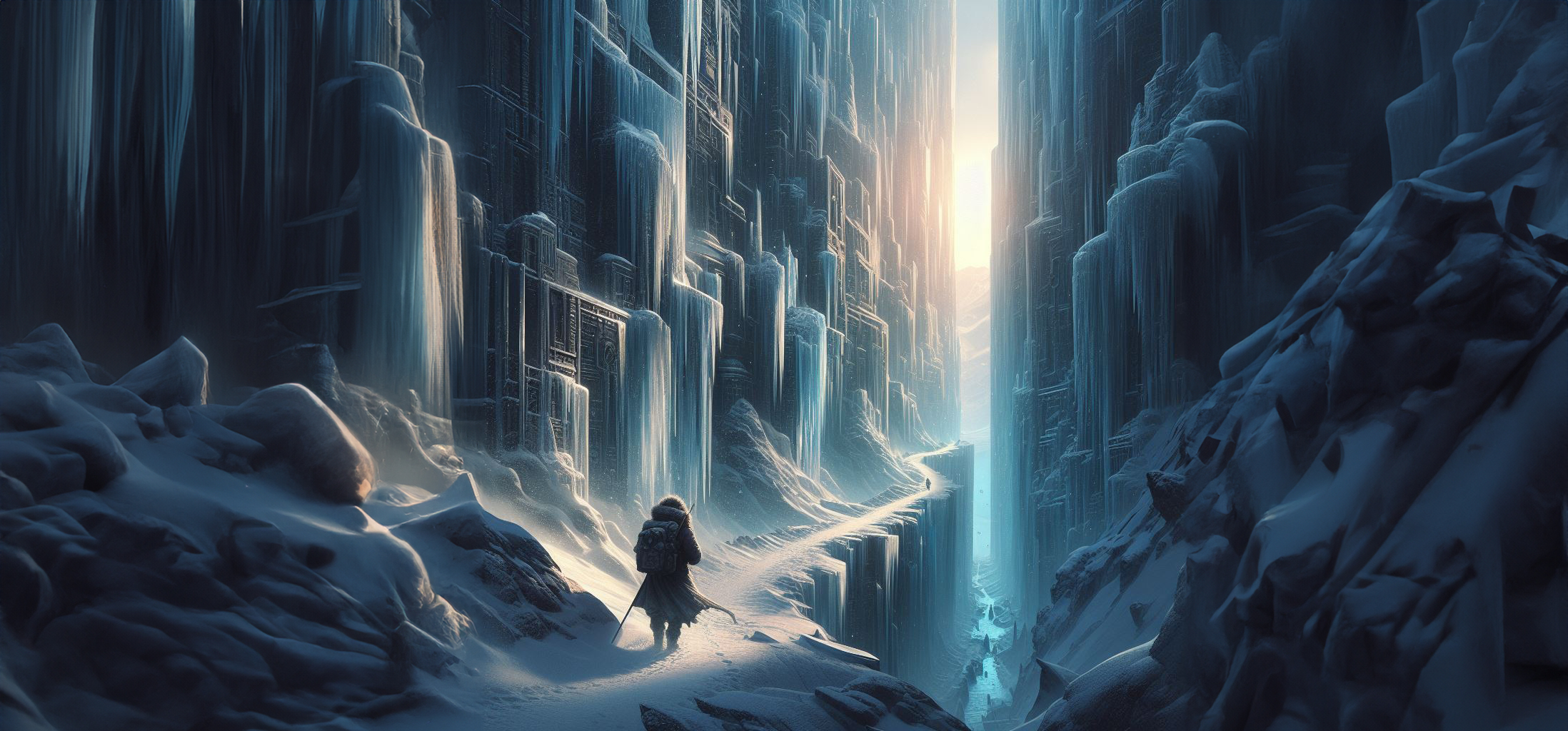 Statement posting - New approach
Item Journal
G/L Entries
Store 1  - Item A, 10 pcs  - Item B, 20 pcs
Store 2  - Item A, 20 pcs
  - Item B, 20 pcs
Store 300  - Item A, 15 pcs  - Item C, 10 pcs
Store 1 - Cash - CC
Store 2 - Cash
 - CC
Store 300 - Cash - CC
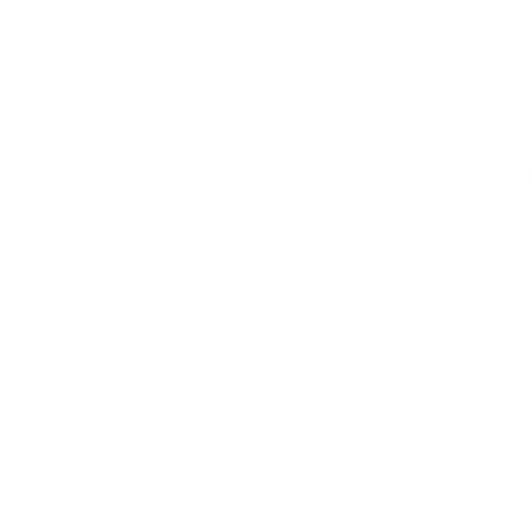 Store 1
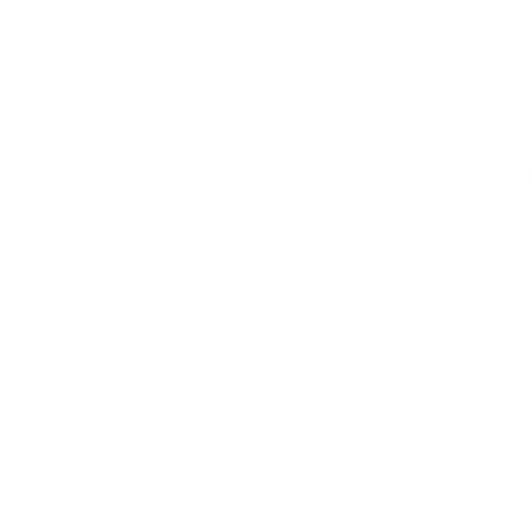 Store 2
…………………………………………………………………………………………….......…
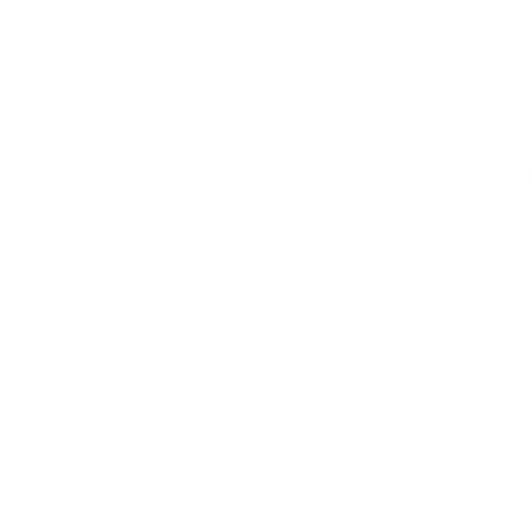 Store 300
Store “RETAIL”  - Item A, 45 pcs  - Item B, 40 pcs  - Item C, 10 pcs
1. Aggregate Stores
2. Post
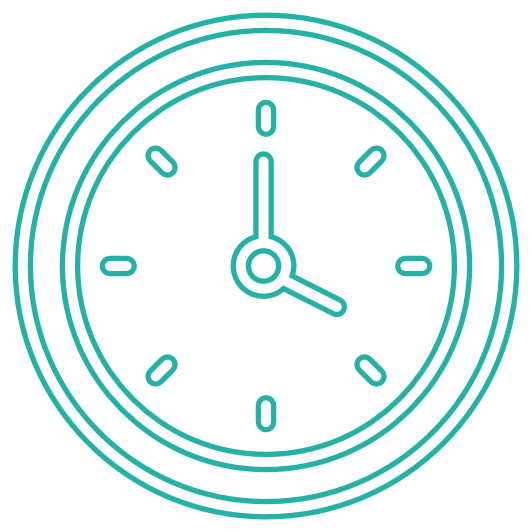 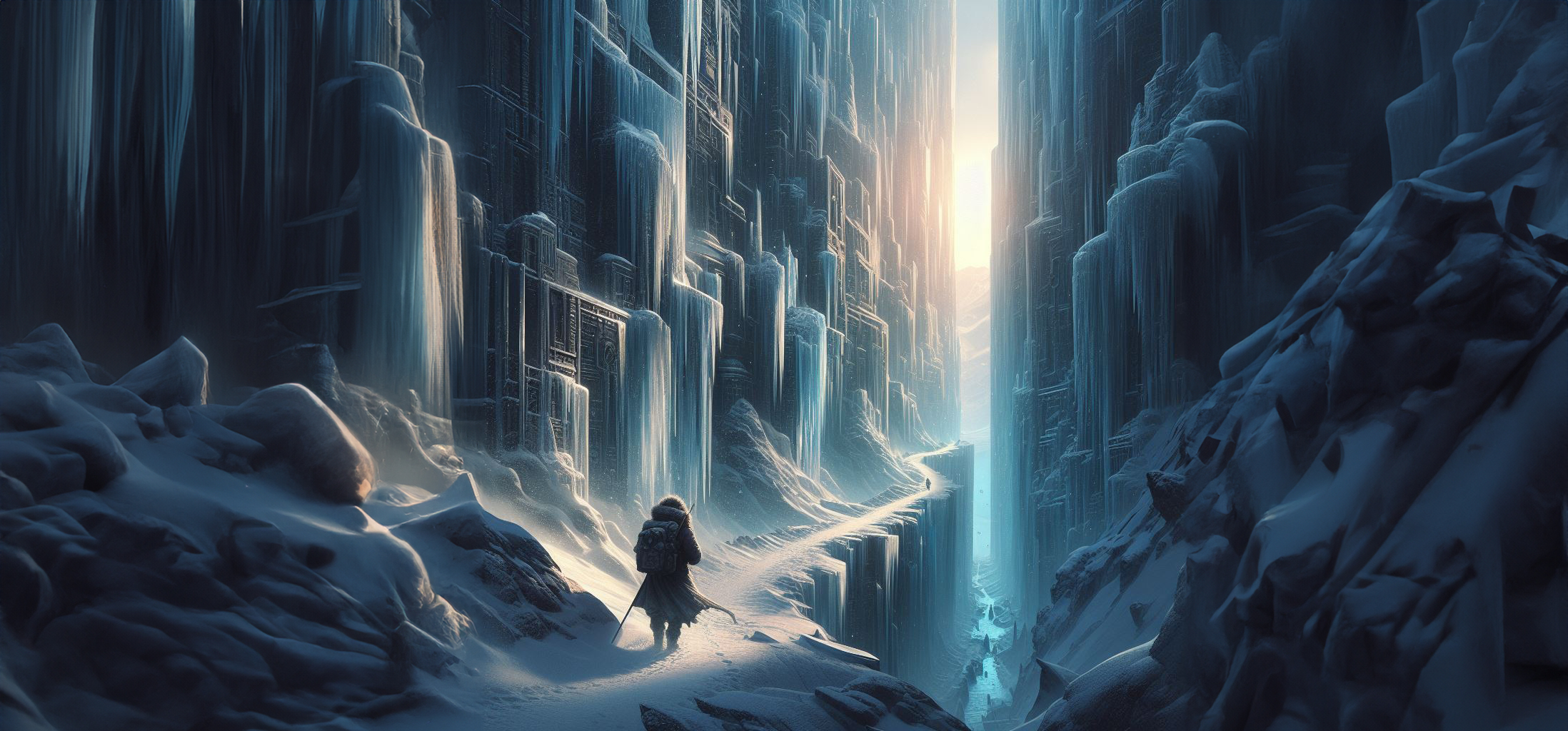 Statement posting - New approach
Aggr. Inventory Entries
Item Ledger Entries
G/L Entries
Store 1  - Item A, 10 pcs  - Item B, 20 pcs
Store 2  - Item A, 20 pcs
  - Item B, 20 pcs
Store 300  - Item A, 15 pcs  - Item C, 10 pcs
Store 1 - Cash - CC
 - RevenueStore 2 - Cash
 - CC
 - Revenue
Store 300 - Cash - CC
 - Revenue
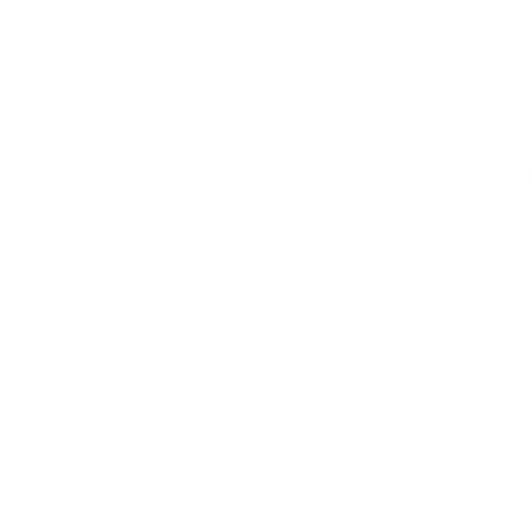 Store 1
Store “RETAIL”  - Item A, 45 pcs  - Item B, 40 pcs  - Item C, 10 pcs
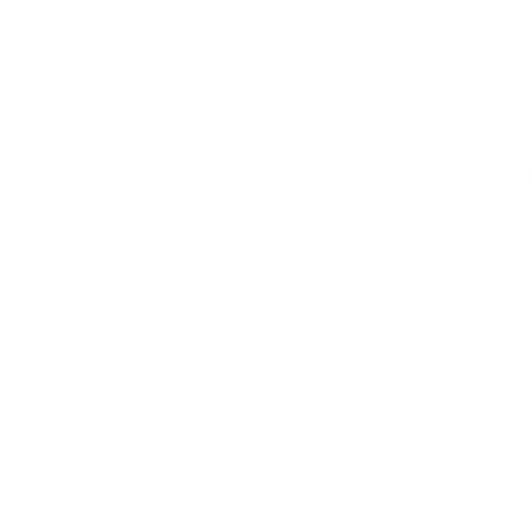 Store 2
…………………………………………………………………………………………….......…
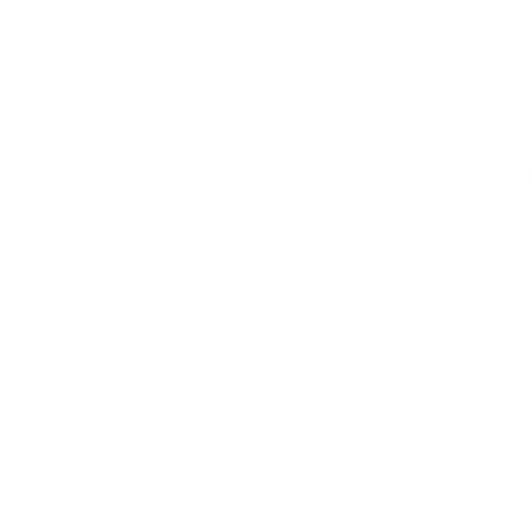 Store 300
Store “RETAIL” - Inventory - Cost
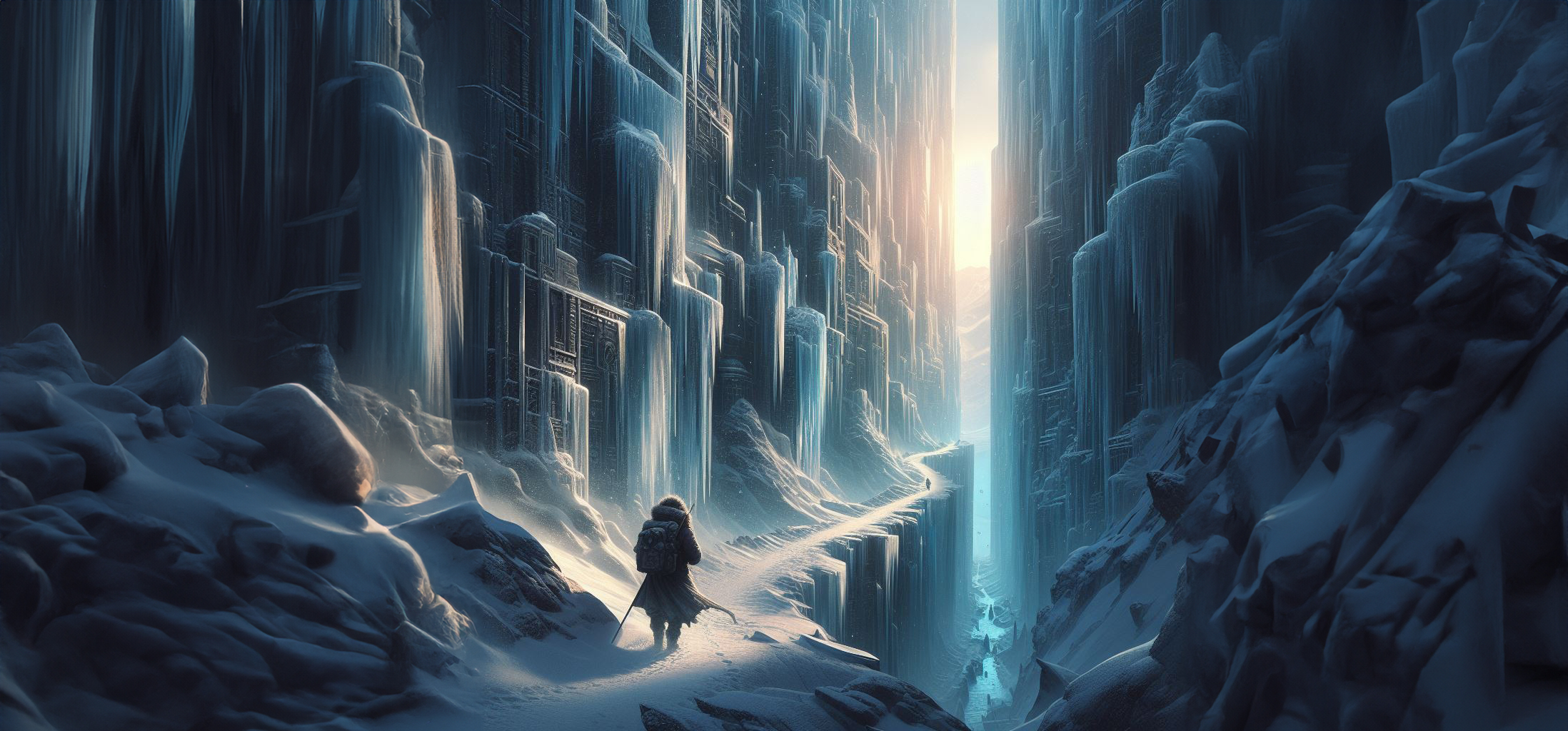 Let’s take a look….
Live demo by:
Kathryn, Bjarni, Damir
1
Live demo by:
Kathryn, Bjarni, Damir
Live demo by:
Kathryn, Bjarni, Damir
Live demo by:
Kathryn, Bjarni, Damir
Live demo by:
Kathryn, Bjarni, Damir
Live demo by:
Kathryn, Bjarni, Damir
Live demo by:
Kathryn, Bjarni, Damir
More documents, processes, and integrations
More documents, processes, and integrations
New in v26
Assembly Orders
Martin, are you telling this old story again?
Our next battle was more dangerous than a wall of ice. 
Will you tell us that tale?
More reports available in Analytics for LS Central
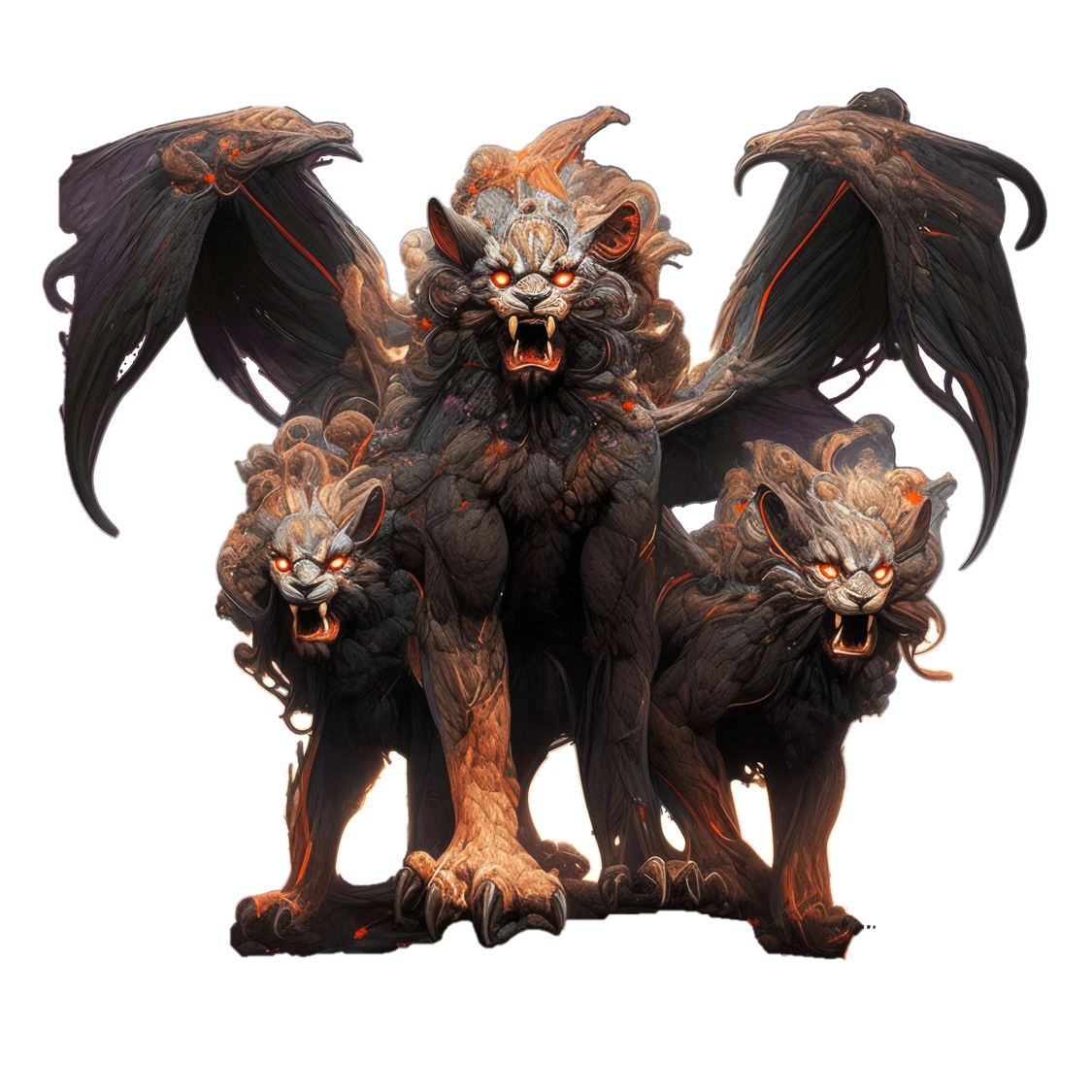 Replenishment
CostRollup
G/L DimDistribution
More challenges
Your feedback:

Replenishment for LS Central(not supported in 1st version)
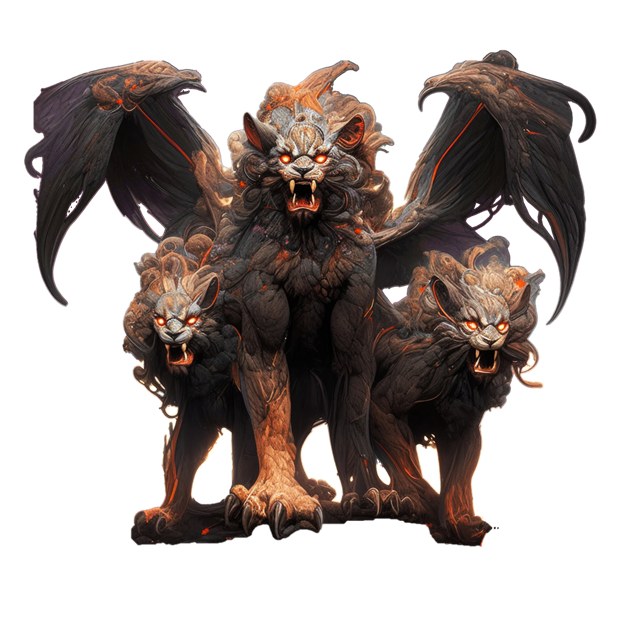 More challenges
Your feedback:

Replenishment for LS Central(not supported in 1st version)
Cost rollup after cost adjustments(not supported in 1st version)
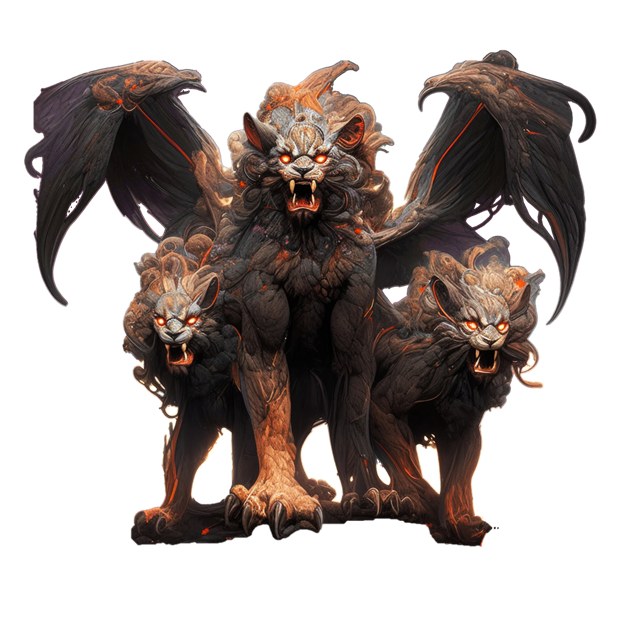 More challenges
Your feedback:

Replenishment for LS Central(not supported in 1st version)
Cost rollup after cost adjustments(not supported in 1st version)
G/L reporting on store/location level (We recommended having multiple aggregation locations for store groups to mitigate this.)
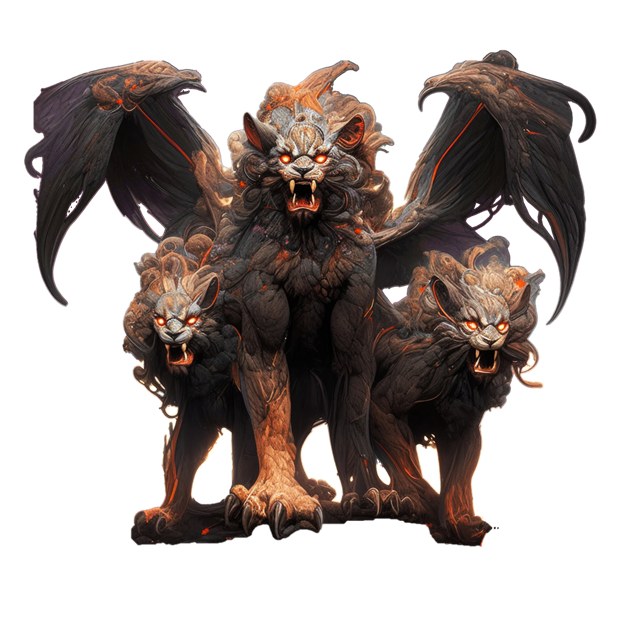 Replenishment with Aggr. Inventory
Key areas

Automatic Replenishment
Out of Stock Calculation & Item Quantity
Replen. Journal calculation
Manual Replenishment
Allocation Plan, Cross Docking
Buyer’s Push, Stock Recall
Store Stock Redistribution
Budgets and Planning
Other features
Replen. to warehouse
Replen.to store
Vendor
Vendor
Warehouse
Store 1
Store 2
Store 3
Store 4
Store 5
Store n
Replenishment with Aggr. Inventory
Key areas

Automatic Replenishment
Out of Stock Calculation & Item Quantity
Replen. Journal calculation
Manual Replenishment
Allocation Plan, Cross Docking
Buyer’s Push, Stock Recall
Store Stock Redistribution
Budgets and Planning
Other features
Replen. to warehouse
Replen.to store
Vendor
Vendor
Warehouse
Store 1
Store 2
Store 3
Store 4
Store 5
Store n
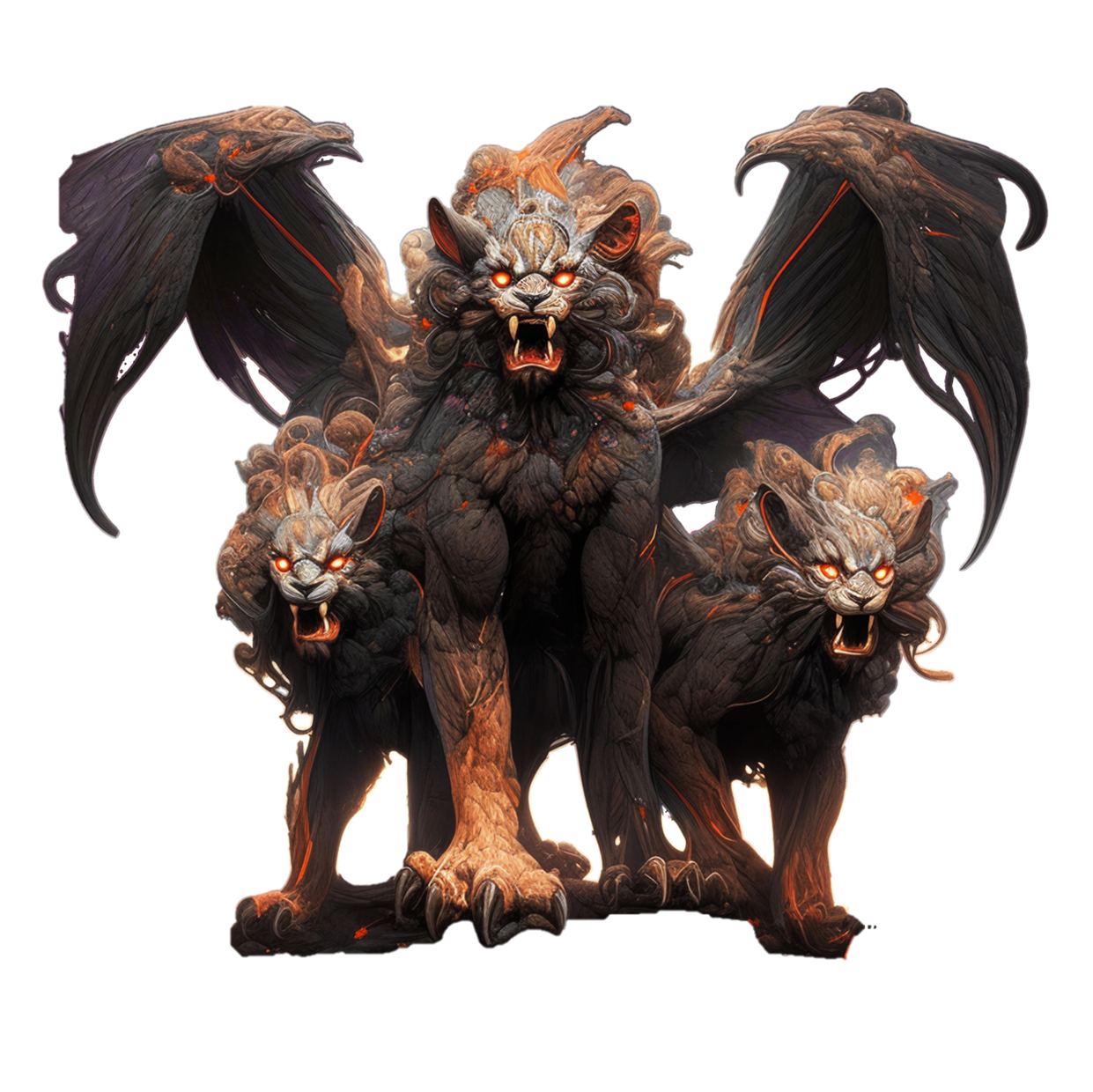 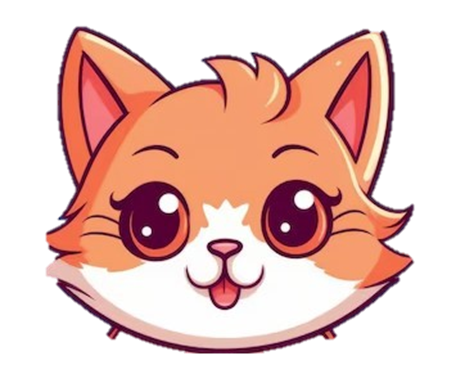 Replenishment
PurchaseInvoice
Cost Adjustmt.
Cost rollup
Item Ledger Entries
Aggr. Inventory Entries
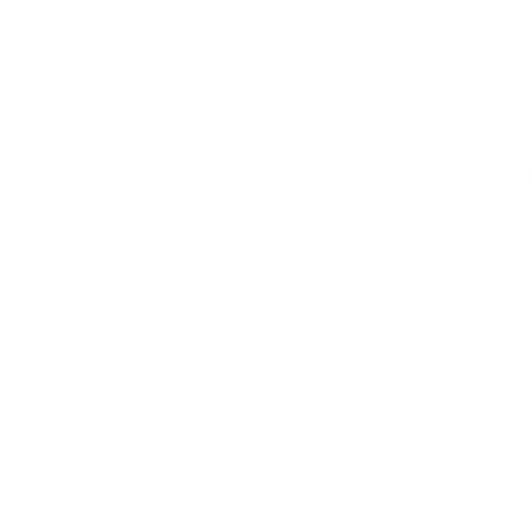 - Purchase (Exp. Cost) - Sales (Exp. Cost)
- Purchase (Exp. Cost) - Sales (Exp. Cost)
Store 1
-- no update --
- Purchase (Act. Cost)
with new Unit Cost
-- no update --
- Sales (Act. Cost)
In the first version (LS Central 24) we did not recalculate/update the Aggr. Inventory Entriesfor Value Entry adjustments
PurchaseInvoice
Cost Adjustmt.
Cost rollup
Item Ledger Entries
Aggr. Inventory Entries
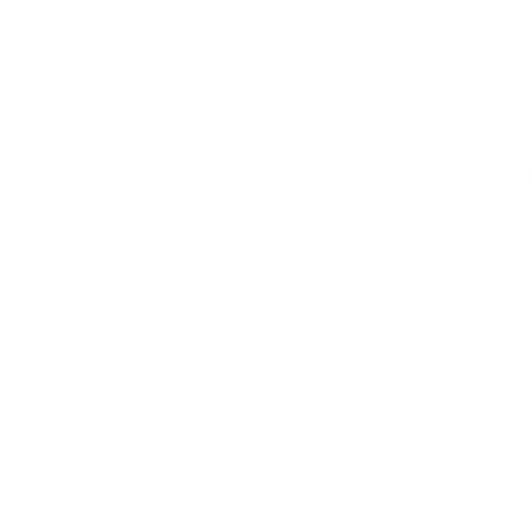 - Purchase (Exp. Cost) - Sales (Exp. Cost)
- Purchase (Exp. Cost) - Sales (Exp. Cost)
Store 1
- Purchase (Act. Cost)
- Purchase (Act. Cost)
with new Unit Cost
- Sales (Act. Cost)
- Sales (Act. Cost)
Cost rollup is resolved using a Scheduler job which should be run periodically. (available in version 25+)
Cost rollup
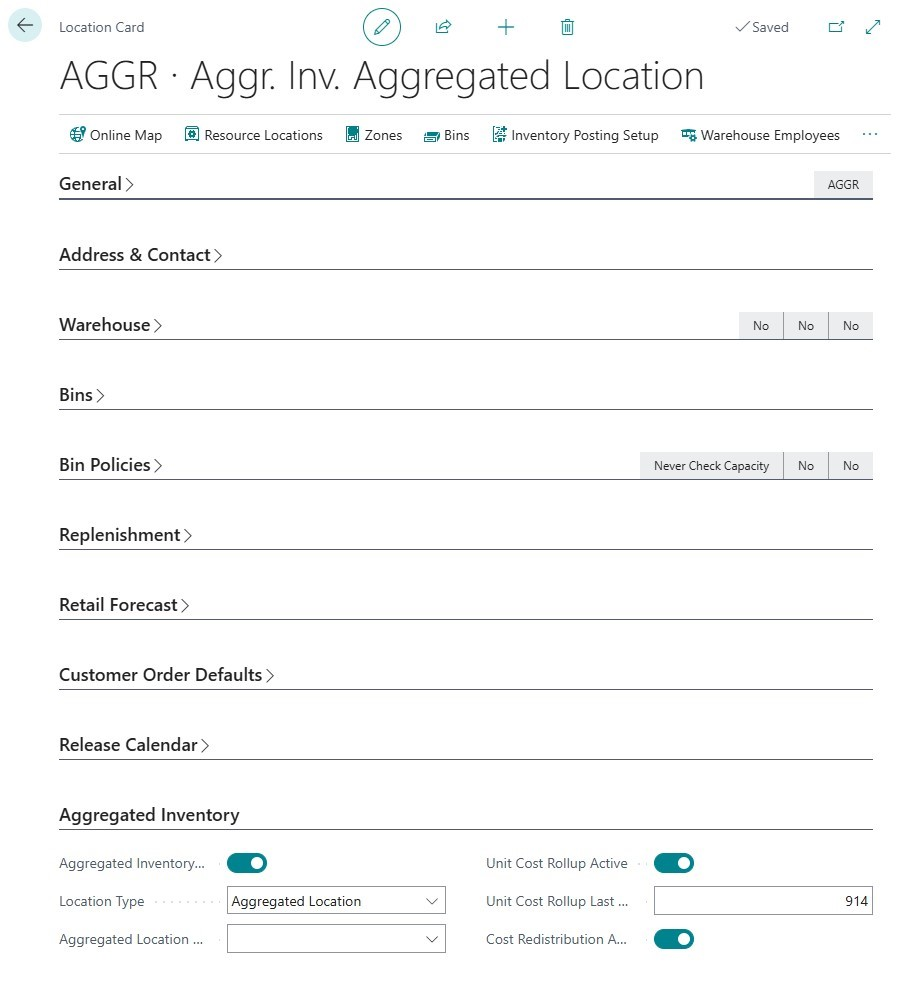 Location Card 
Activate Cost Rollup per Aggregated Location
We track the last considered Value Entry (can be reset, if needed)
Retail Setup 
Commit Buffer – number of records per write
Timeout – runtime limit per job

Run the Cost rollup 
Scheduler Job or Job Queue
With a small Commit Buffer this is even possible during the day.
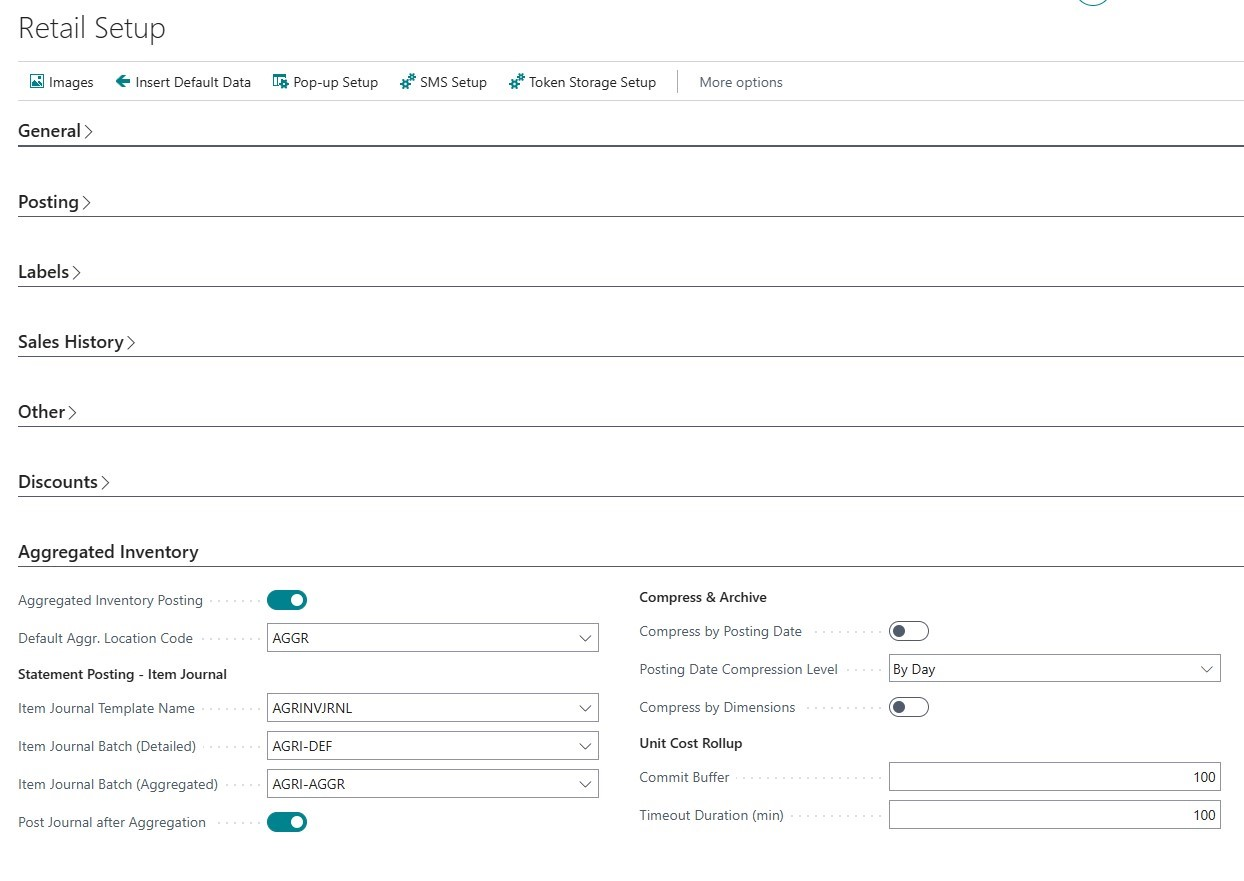 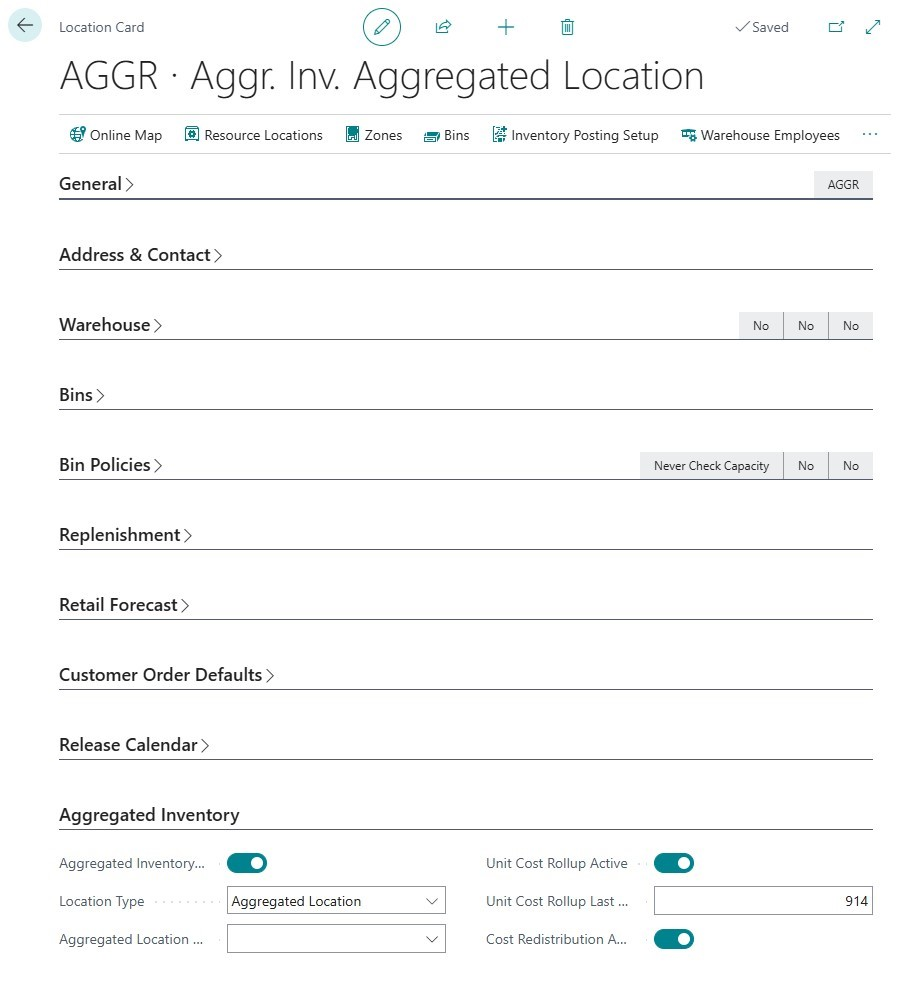 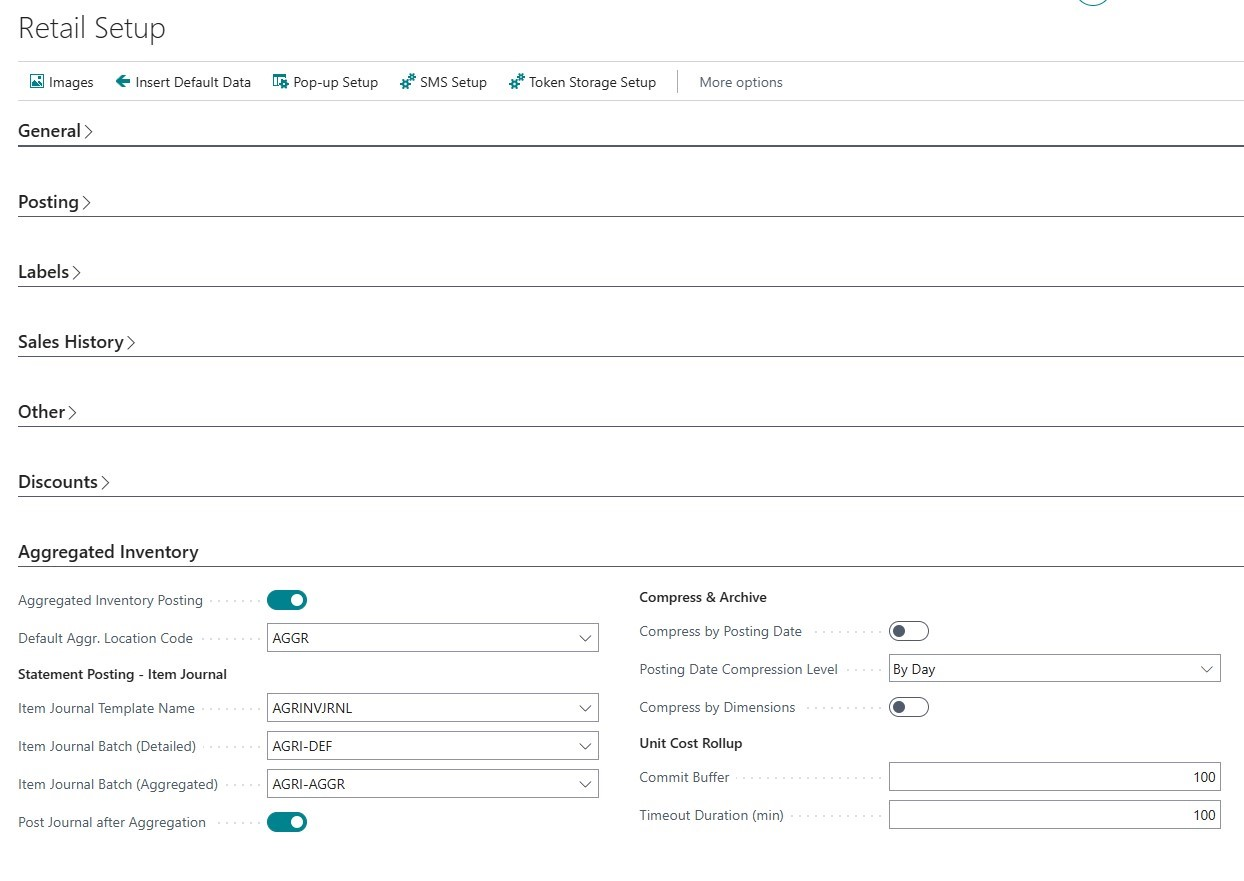 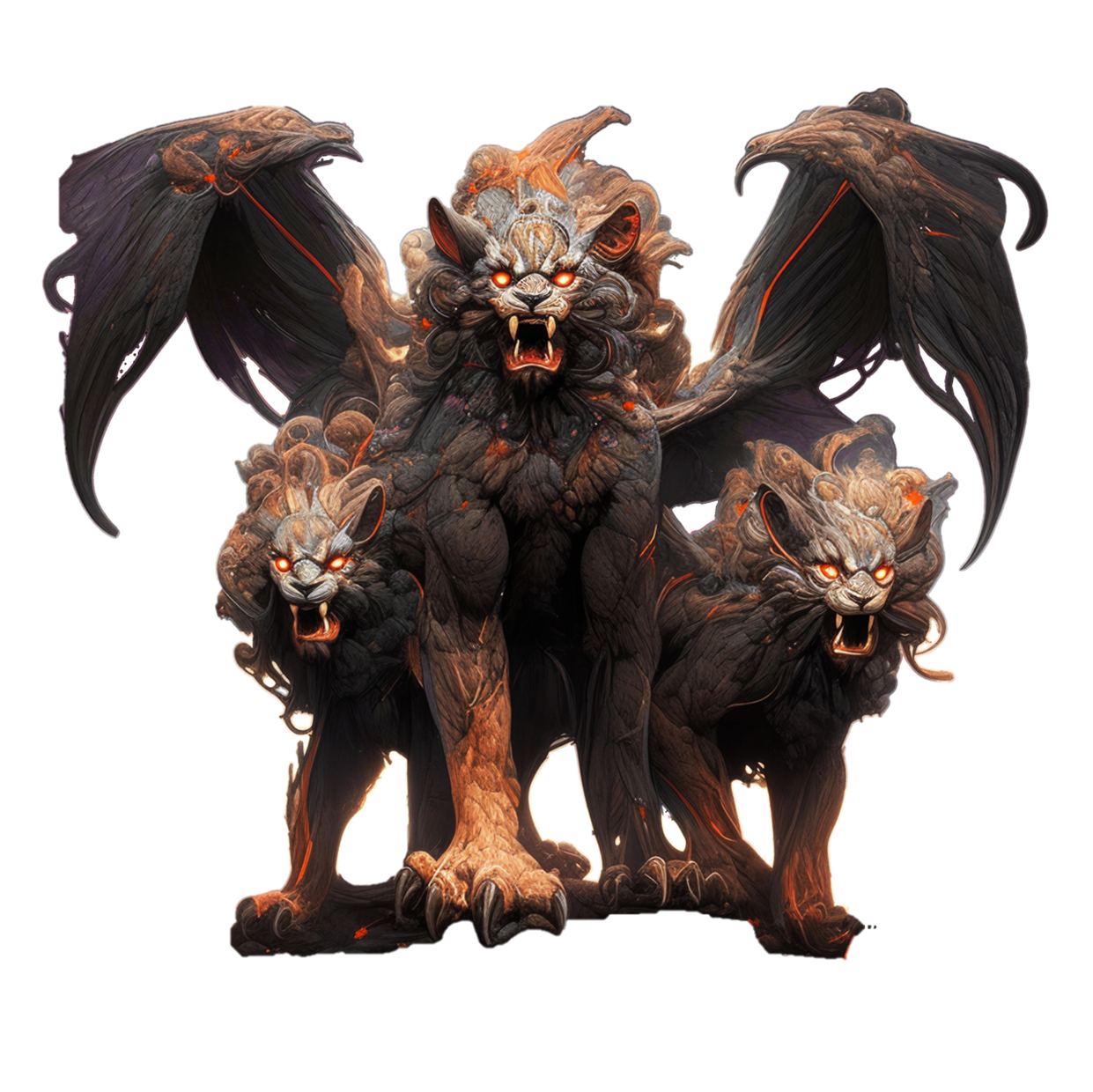 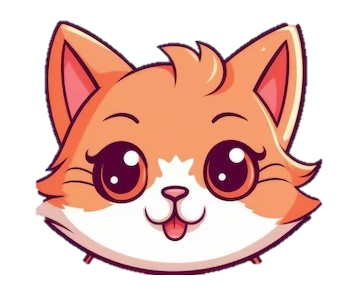 Replenishment
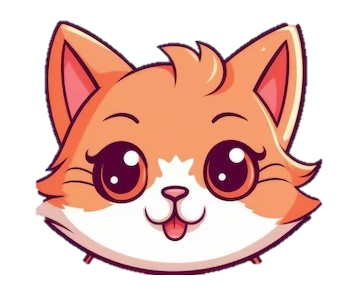 CostRollup
Dimensions in G/L
What is the challenge?

Statement aggregationTo aggregate the Store Statementswe need to use the Aggr. Location’s Dimension values.
Dimension-based reporting in G/L on Store level not possible.
Workaround:Multiple Agg. Locations for Store Groups (ex. North, South)

      But what if this is needed per          individual store?
Statements
G/L Entries
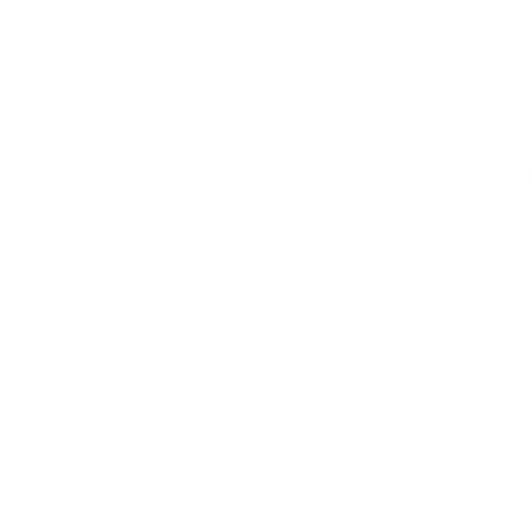 Dimensions from Store 1
Store 1
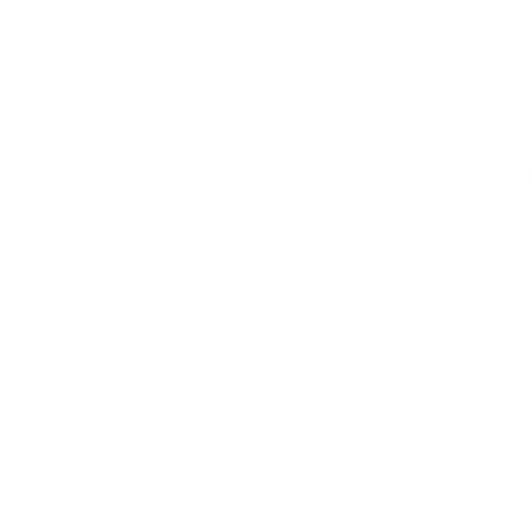 Dimensions from Store 2
Store 2
……………………………………………………………………..…………
Aggr. Location 1
Dimensions from Aggr. Location
Aggr. Location 2
Dimensions from Aggr. Location
Dimension Redistribution
The solution:
Periodic process
Find G/L Accounts that have postings withaggregated dimensions
G/L Acct           Dim Values               Amount
2110	                AGGR Dim	           100.000  
   7190	                AGGR Dim	         (100.000)
Dimension Redistribution
The solution:
Periodic process
Find G/L Accounts that have postings withaggregated dimensions
Aggr. Inventory Entries (Cost Amount)
Calculate Distribution ratio from Aggr. Inventory Entries
60%
Store 1 Dim
Aggr. Location Dim
Store 2 Dim
40%
G/L Acct      Dim Values           Amount
G/L Acct           Dim Values               Amount
2110	                AGGR Dim	           100.000  
   7190	                AGGR Dim	         (100.000)
2110	        AGGR Dim	           100.000  
   7190	        AGGR Dim	         (100.000)
Dimension Redistribution
The solution:
Periodic process
Find G/L Accounts that have postings withaggregated dimensions
Aggr. Inventory Entries (Cost Amount)
Calculate Distribution ratio from Aggr. Inventory Entries
60%
Store 1 Dim
Aggr. Location Dim
Store 2 Dim
40%
G/L Acct      Dim Values           Amount
2110	        AGGR Dim	           100.000  
   7190	        AGGR Dim	         (100.000)
Dimension Redistribution
The solution:
Periodic process
Find G/L Accounts that have postings withaggregated dimensions
Aggr. Inventory Entries (Cost Amount)
Aggr. Inventory Entries (Cost Amount)
Calculate Distribution ratio from Aggr. Inventory Entries
60%
60%
Store 1 Dim
Store 1 Dim
Aggr. Location Dim
Aggr. Location Dim
Store 2 Dim
Store 2 Dim
40%
Post Distribution to G/L
40%
G/L Acct      Dim Values           Amount
G/L Acct      Dim Values           Amount
2110	        AGGR Dim	           100.000  
   2110	        Store 1 Dim	            (60.000)  
   2110	        Store 2 Dim	            (40.000)         7190	        AGGR Dim	         (100.000)
   7190	        Store 1 Dim	             60.000
   7190	        Store 2 Dim	             40.000
2110	        AGGR Dim	           100.000  
   7190	        AGGR Dim	         (100.000)
Dimension Redistribution
The solution:
Periodic process
Find G/L Accounts that have postings withaggregated dimensions
Aggr. Inventory Entries (Cost Amount)
Calculate Distribution ratio from Aggr. Inventory Entries
60%
Store 1 Dim
Aggr. Location Dim
Store 2 Dim
40%
Post Distribution to G/L
G/L Acct      Dim Values           Amount
G/L Acct      Dim Values           Amount
2110	        AGGR Dim	           100.000  
   2110	        Store 1 Dim	            (60.000)  
   2110	        Store 2 Dim	            (40.000)         7190	        AGGR Dim	         (100.000)
   7190	        Store 1 Dim	             60.000
   7190	        Store 2 Dim	             40.000
2110	        AGGR Dim	           100.000  
   7190	        AGGR Dim	         (100.000)
Dimension Redistribution
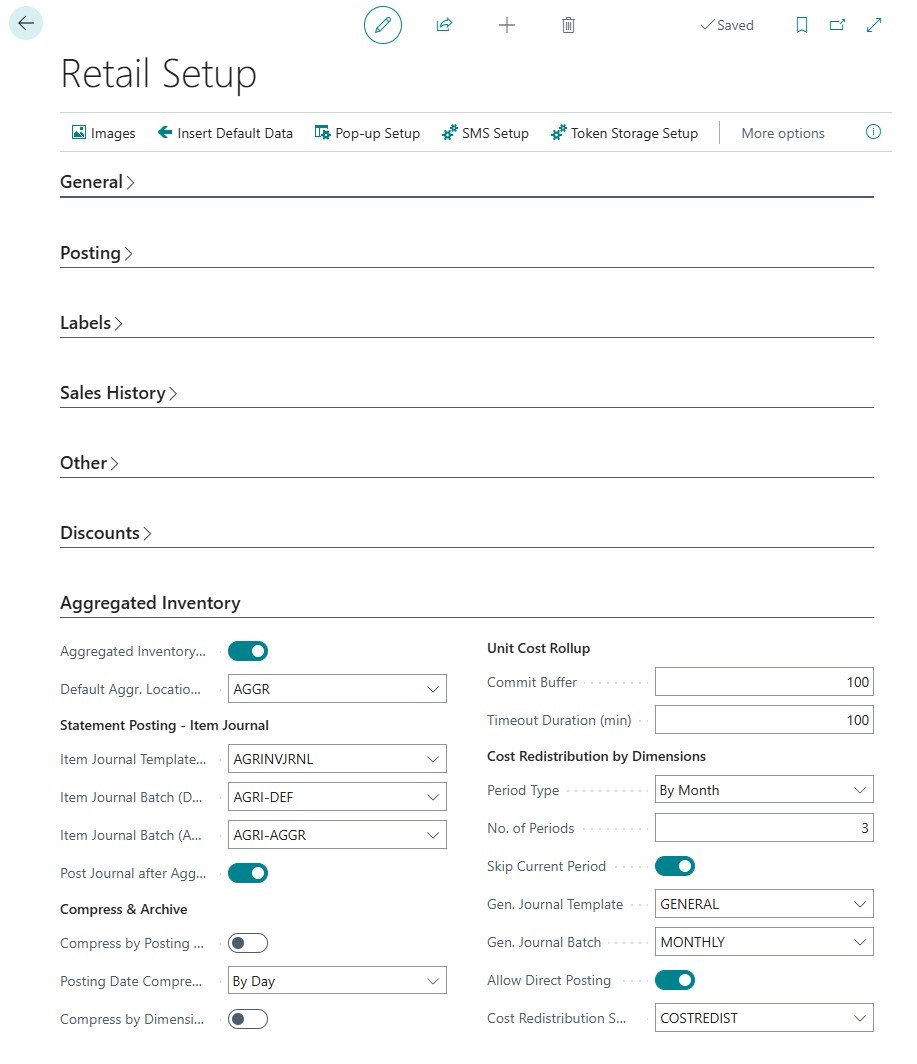 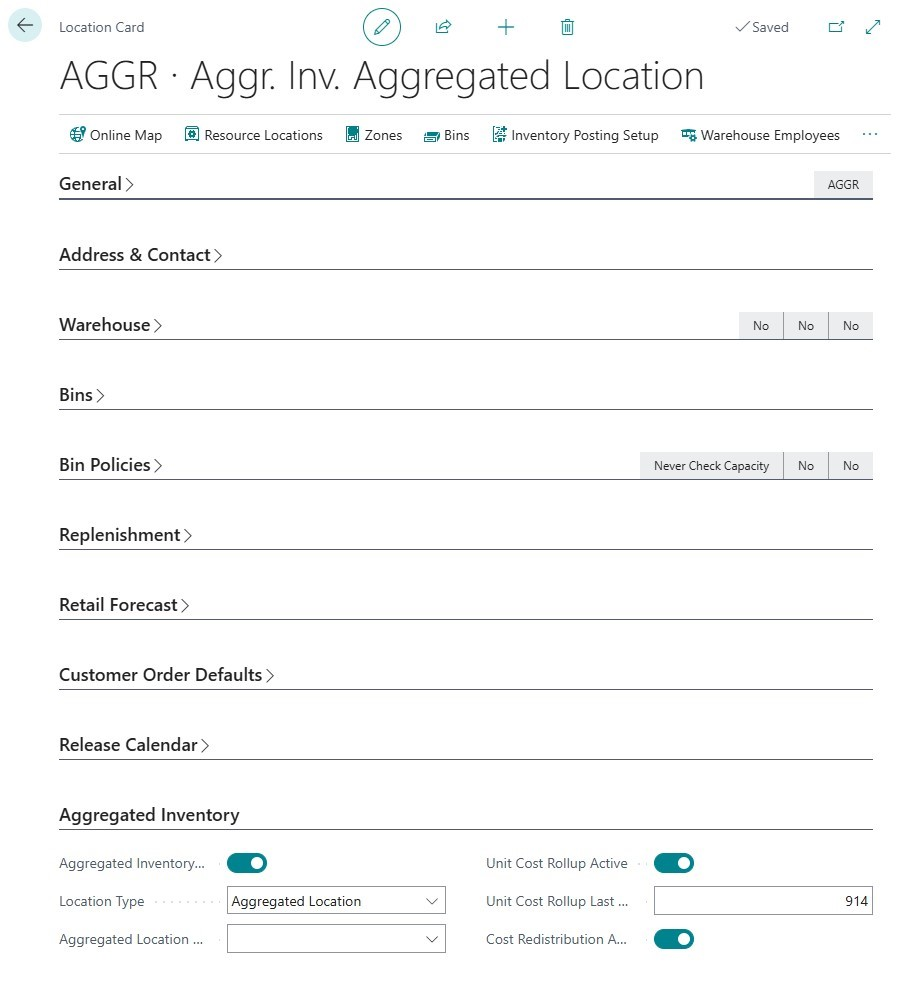 Location Card 
Activate Cost Redistribution 



Retail Setup 
Granularity of Redistribution(Week, Month, Accounting period)
Calculation horizon to perform backdate postings(No. of Periods, Skip current)
Journal settings(Direct Posting, Source Code)
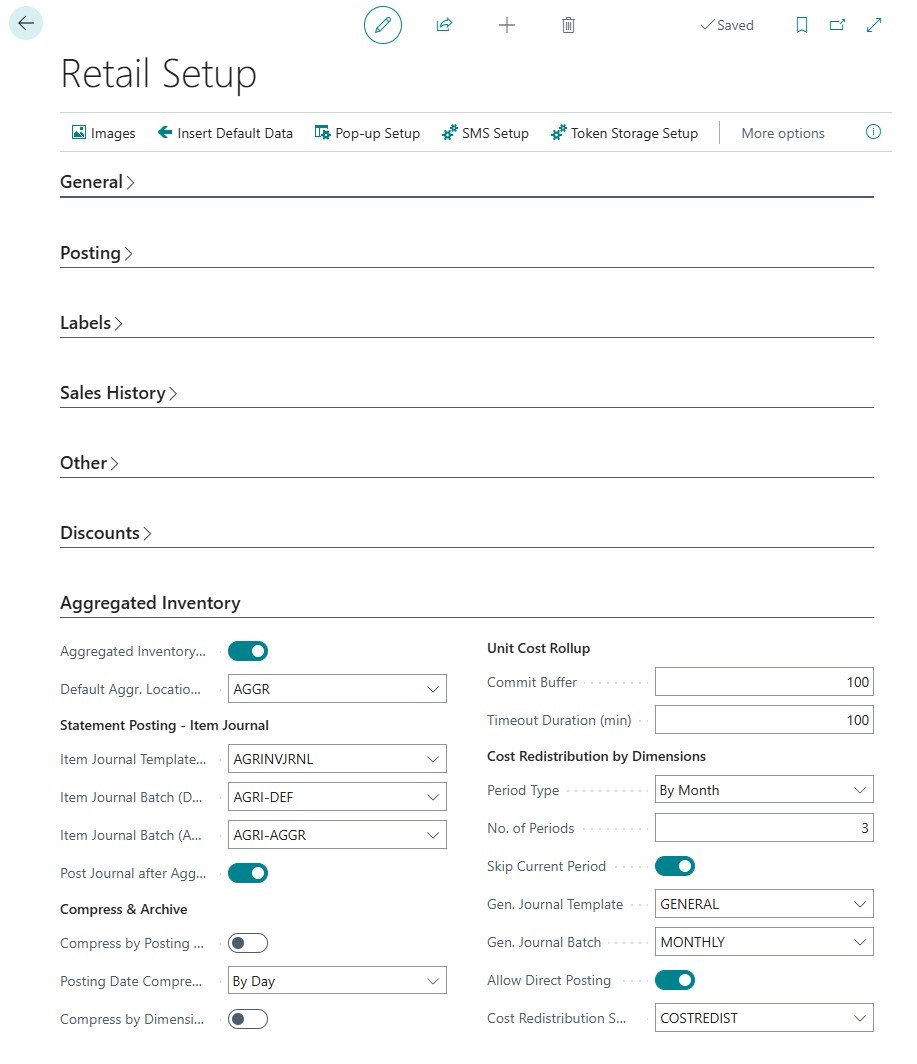 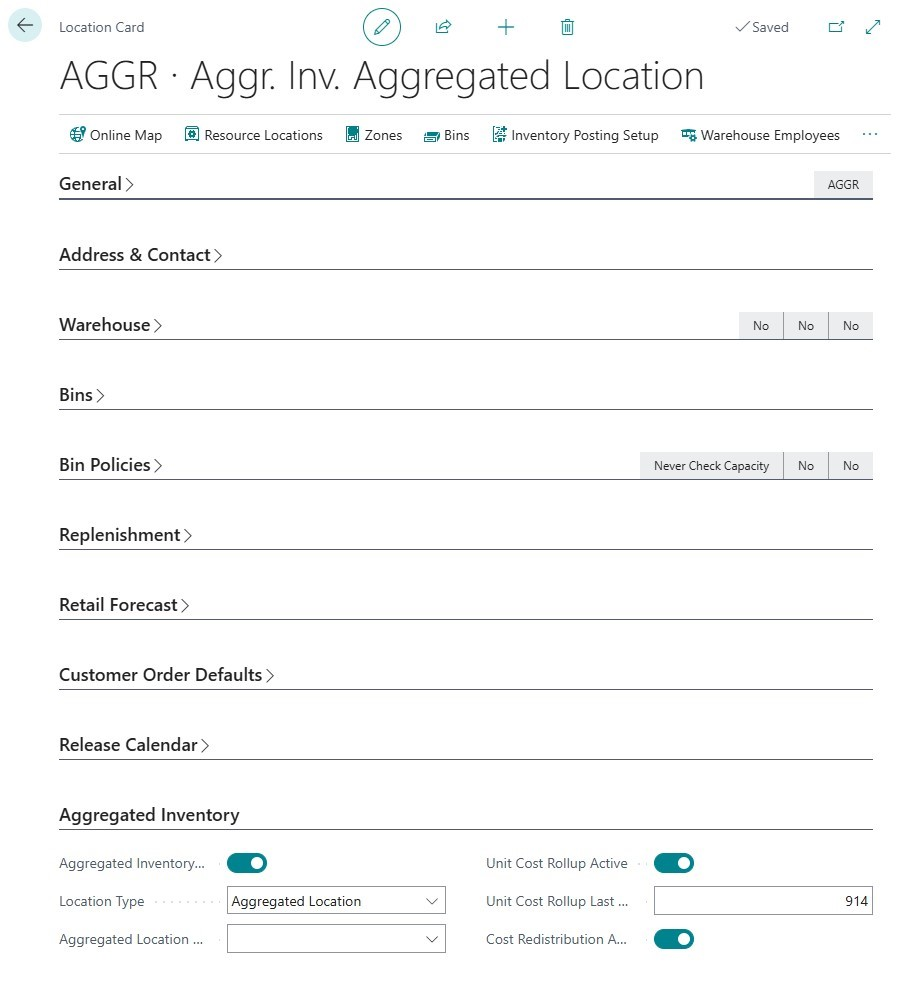 Dimension Redistribution
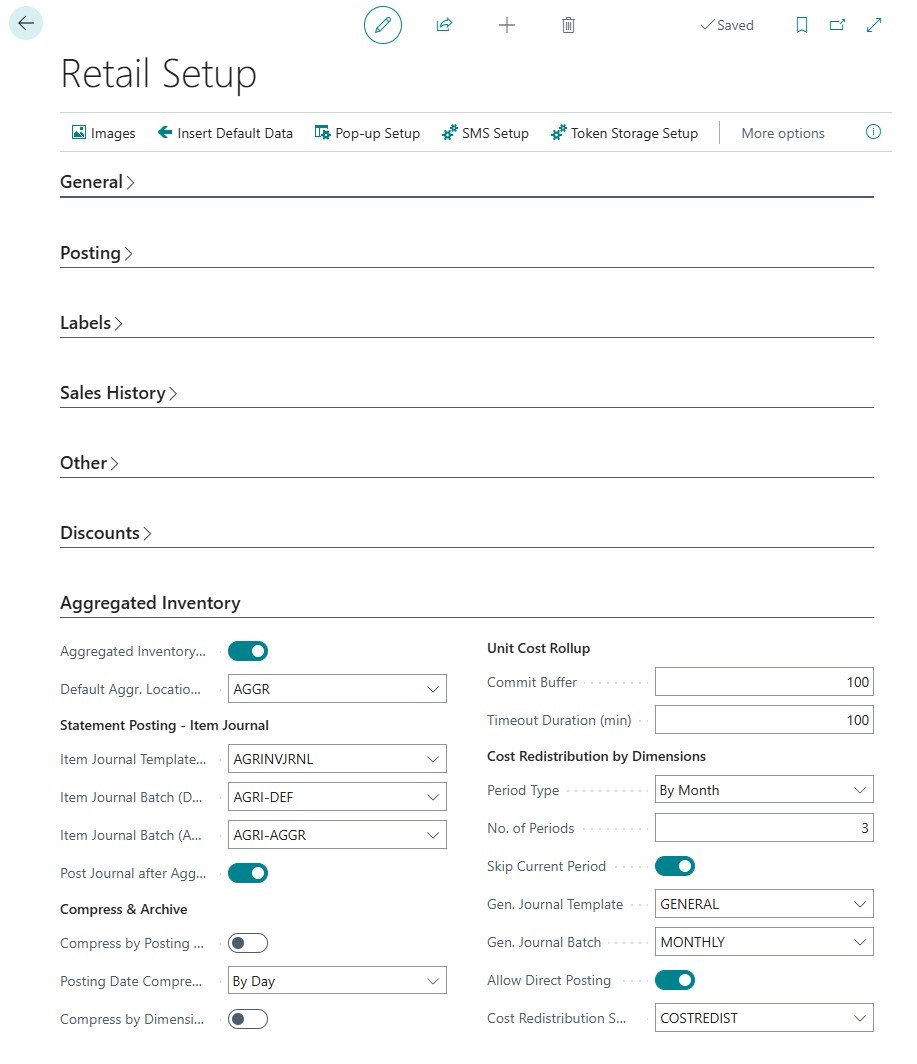 Example (as shown on screen)Run date: May 10th
Search for undistributed G/L entries in March
If found, then redistribute and post on last day of March*
Continue with April
Ignore May because of “Skip Current Period”

If G/L setup prevents posting into period, post at earliest date allowed
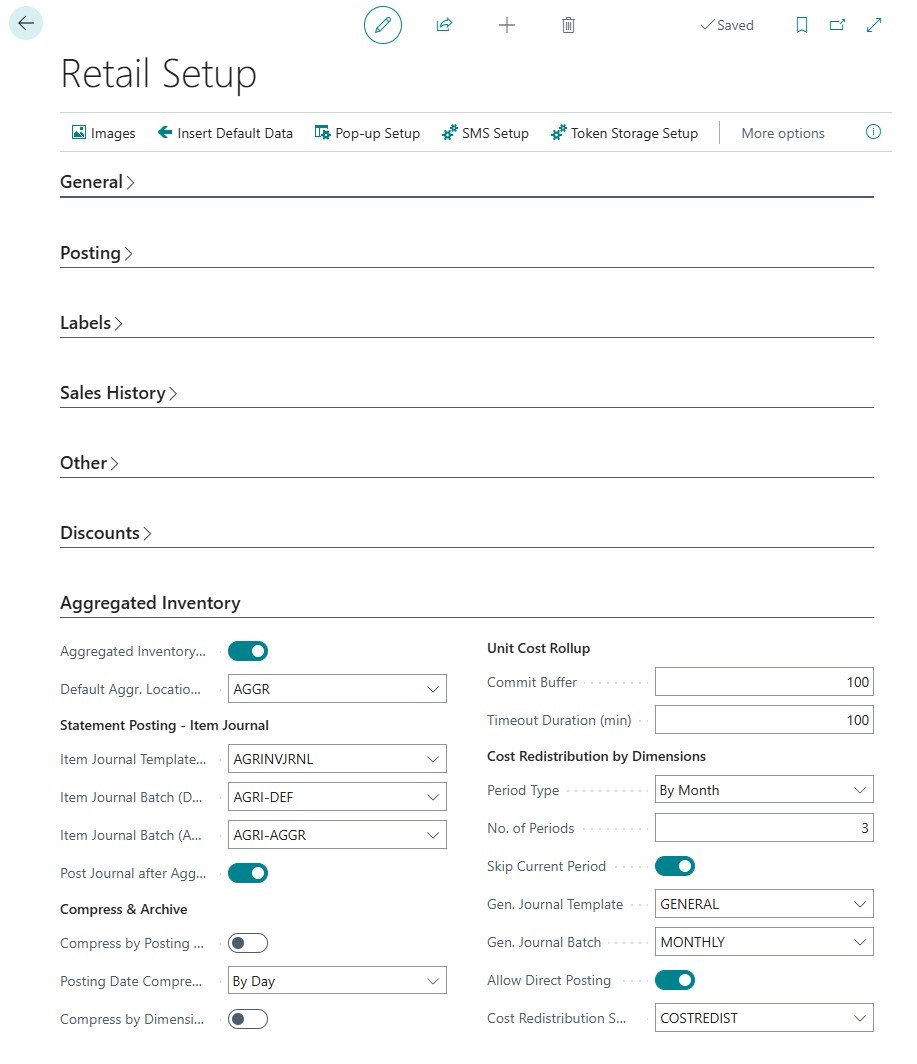 Let’s take a look….
Live demo by:
Kathryn, Bjarni, Damir
Live demo by:
Kathryn, Bjarni, Damir
Live demo by:
Kathryn, Bjarni, Damir
Live demo by:
Kathryn, Bjarni, Damir
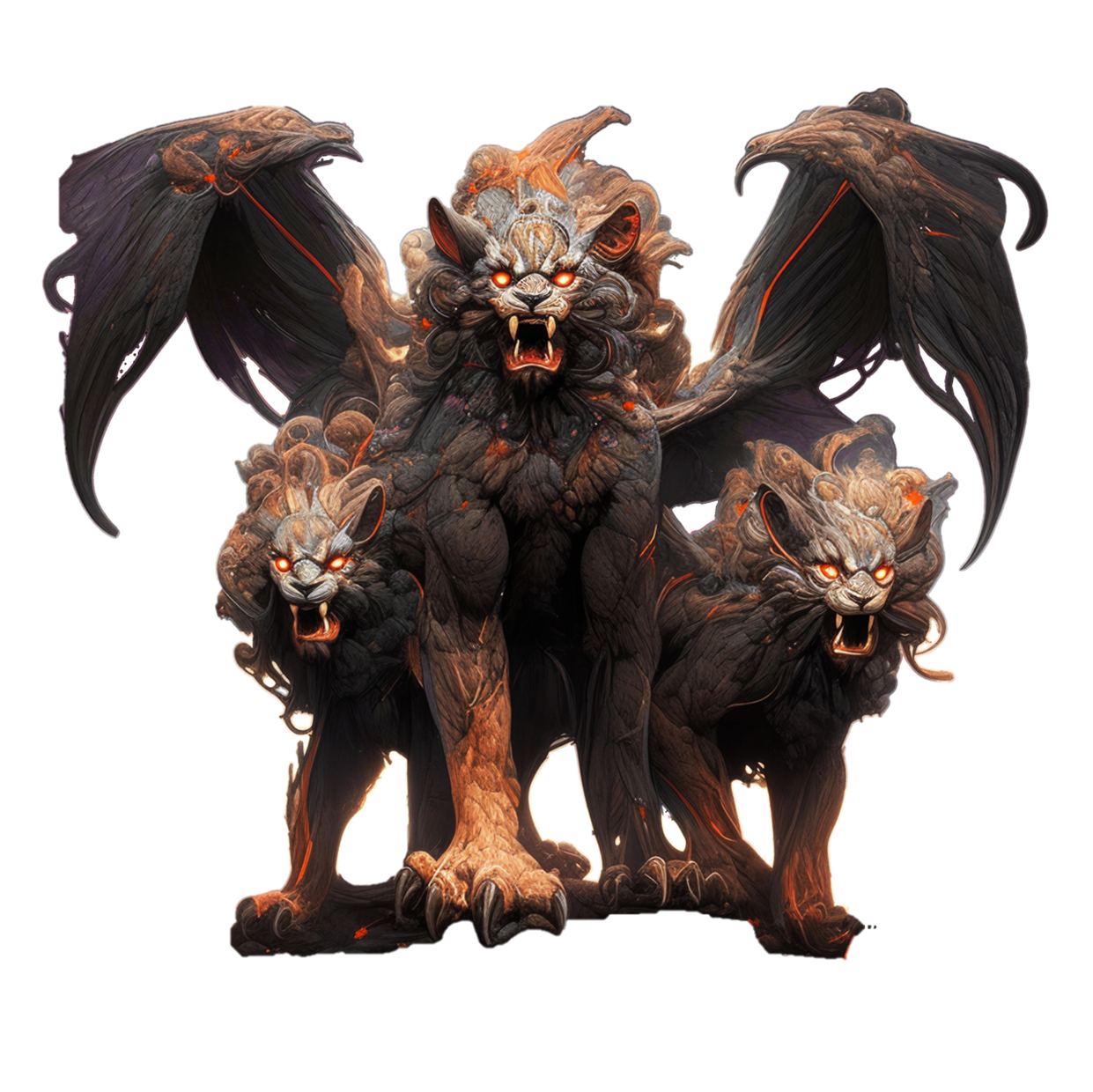 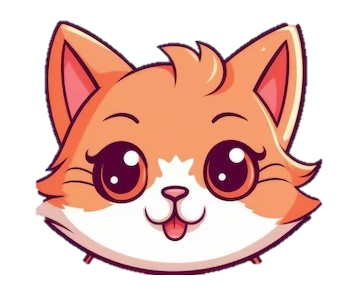 Replenishment
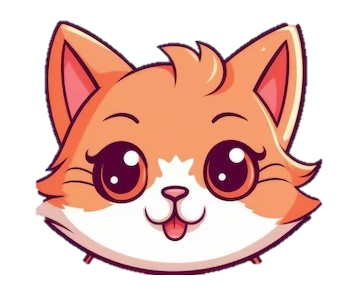 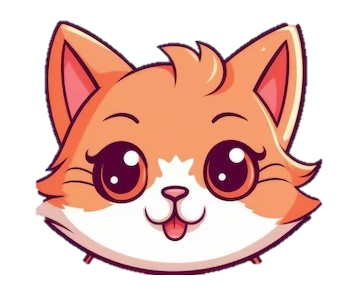 CostRollup
G/L DimDistribution
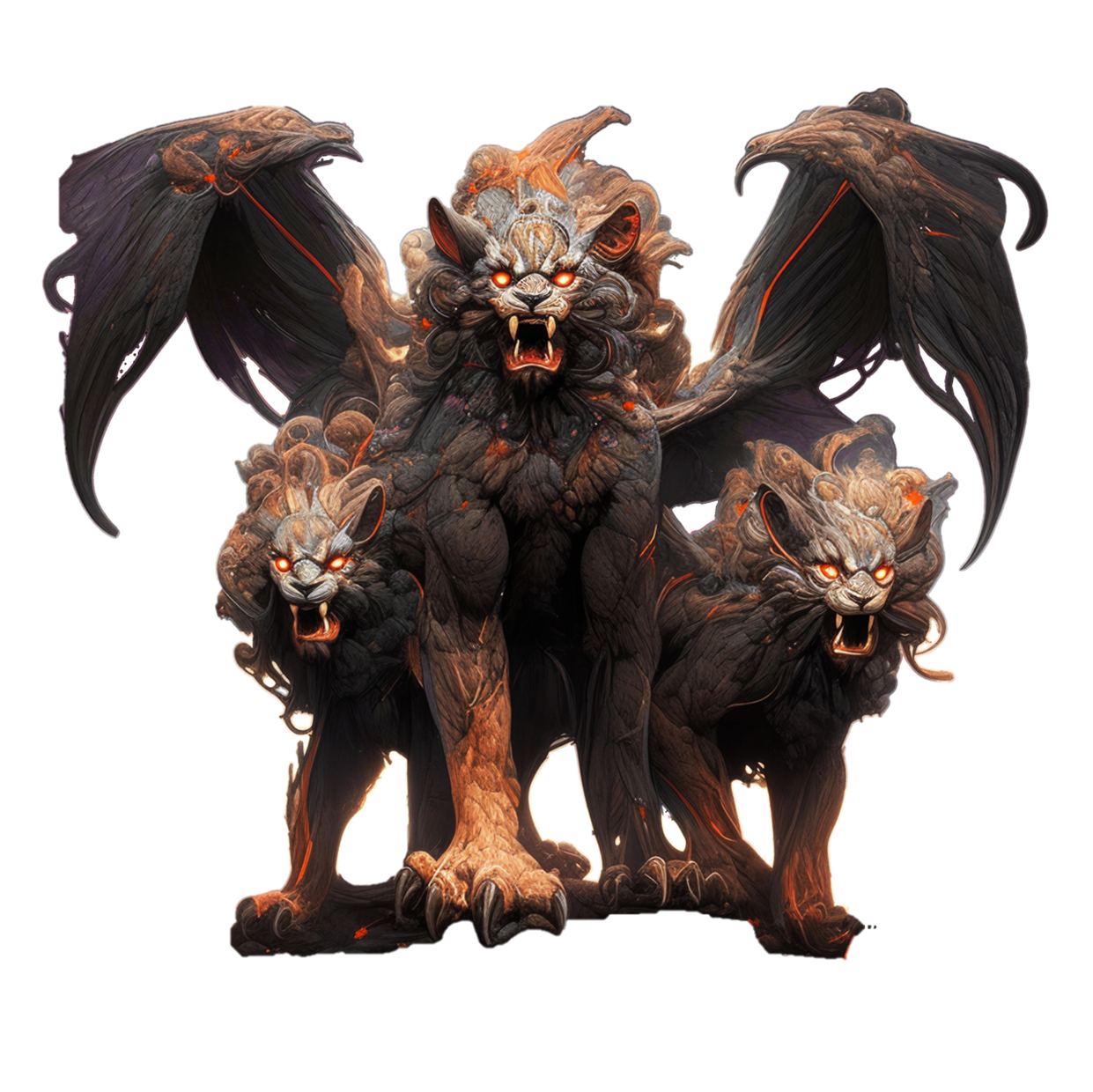 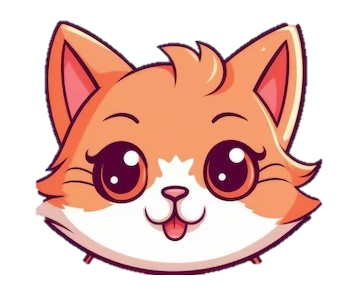 Replenishment
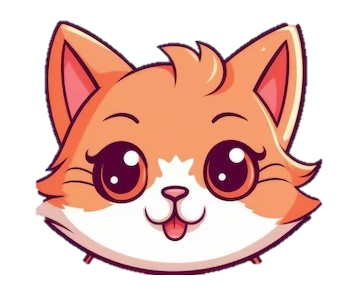 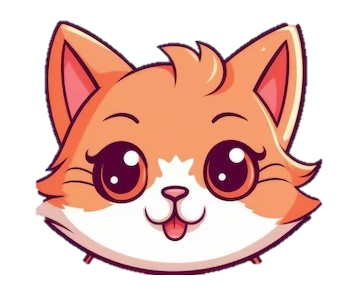 CostRollup
Well done, I couldn’t have done it better. But then, it was just a bunch of nice kittens, right?
G/L DimDistribution
It seems the roadis clear now.
Where does this leave us? 
Where will we go next?
Aggregated Inventory

Status
Extension available on Microsoft AppSource
Added to LS Retail Price List(~4€ / month for each store location which is aggregated)
Added to LS Retail License Manager

Roadmap
Performance tuning
Replenishment performance testing
Enhancements based on partner/customer feedback
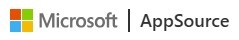 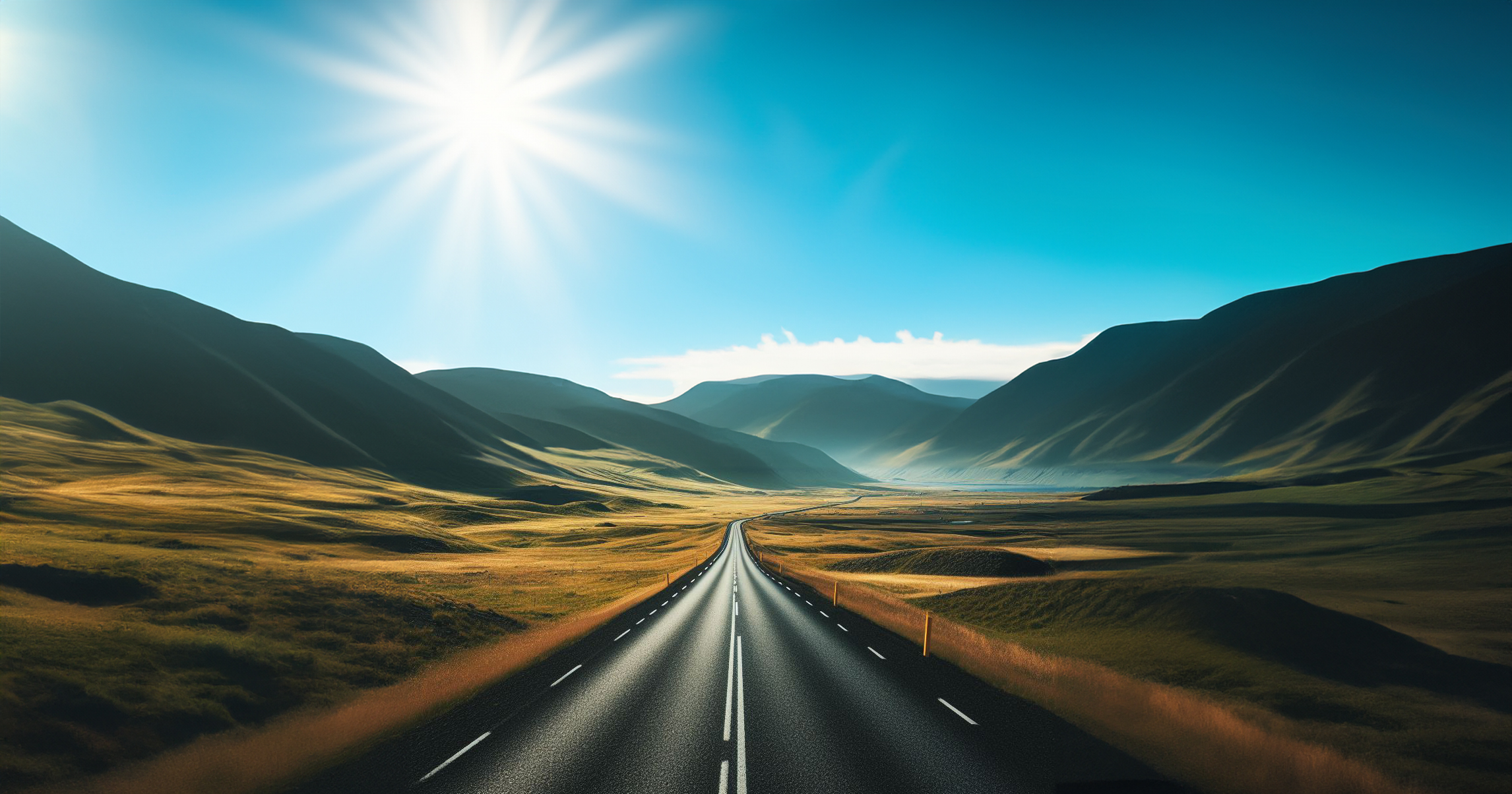 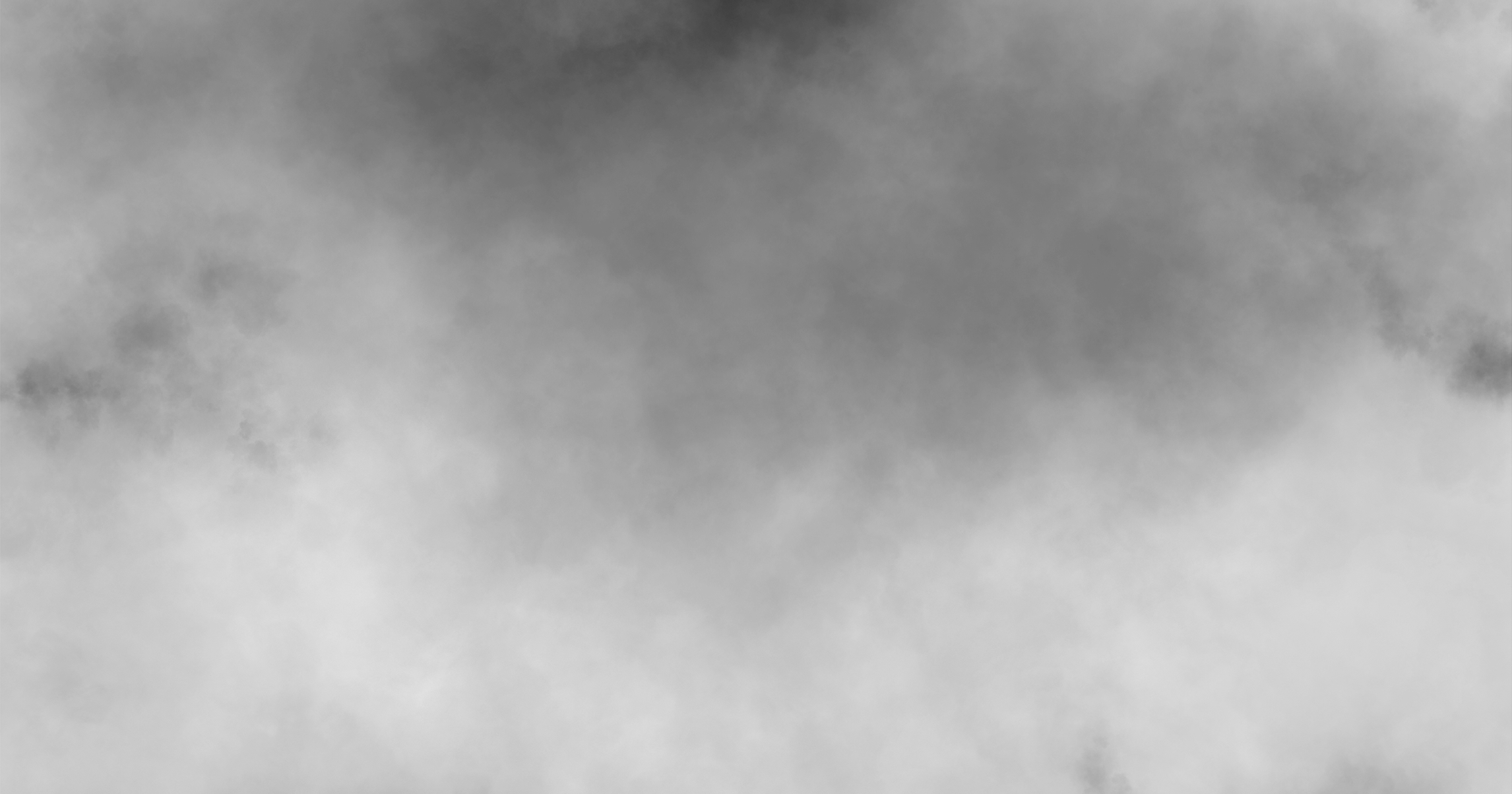 How to get started ?
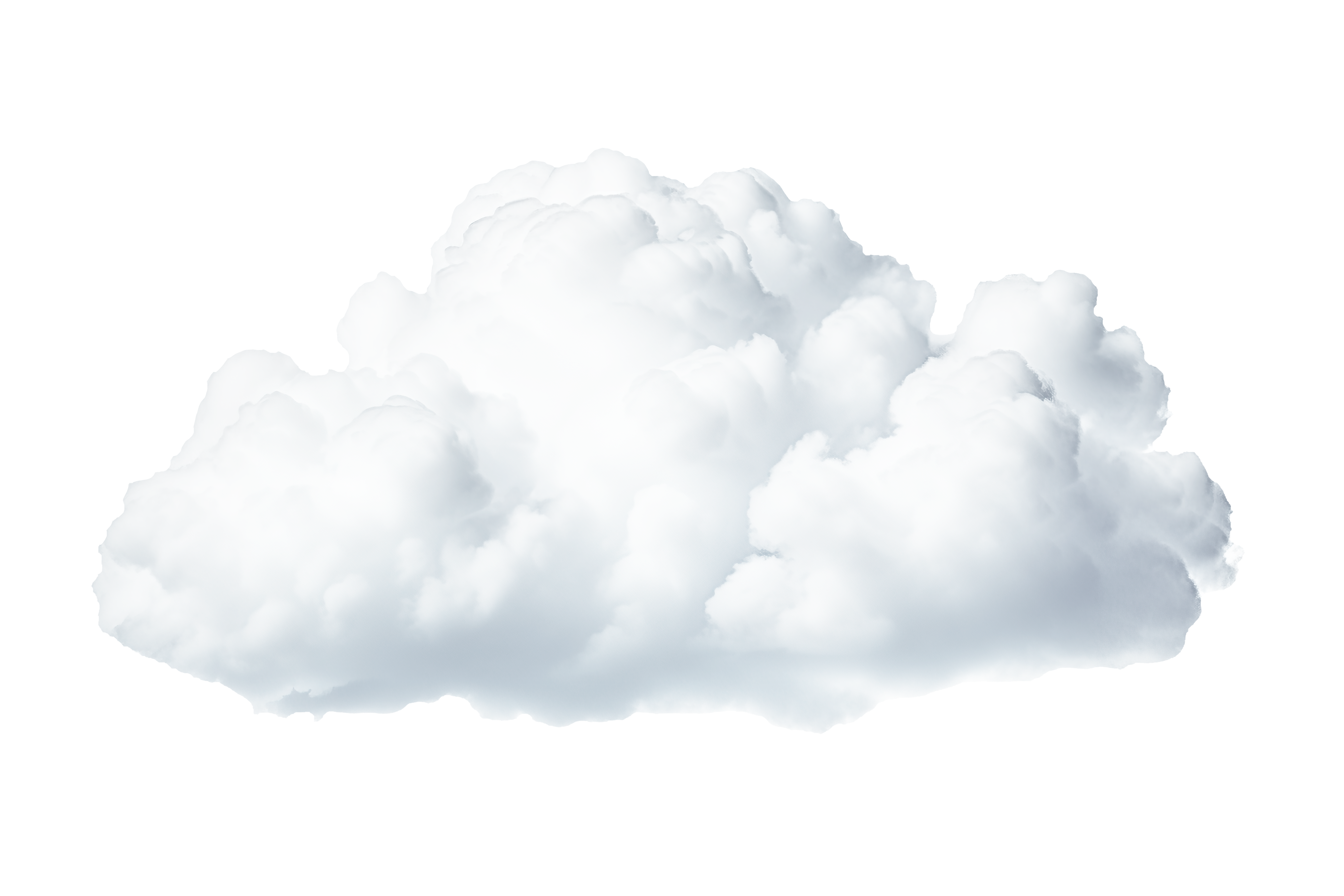 Request Aggregated Inventory
Reach out to LS Retail’s licensing department to extend your license

First orientation meeting
Reach out to LS Retail’s support team or Martin Kleindl to plan an orientation meeting with the experts 
Discuss your case, POC, customer, etc.
Collect advice
Get access to the product
Download it from the LS Retail Partner Portal(in LS Central, Downloads)
Your benefits
Performance test

Business Central SaaS (Prod)
10.000 items, 100 stores, and 1 Mio. sales entries per day
Your benefits

Faster processes
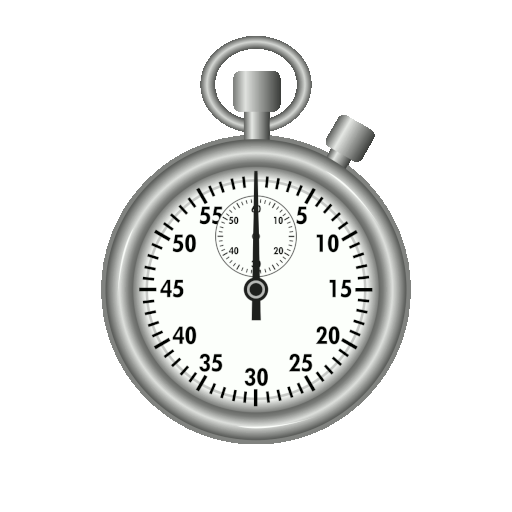 Statement posting
Adjust Cost – Item Entries
Post Cost to G/L
Your benefits

Faster processes
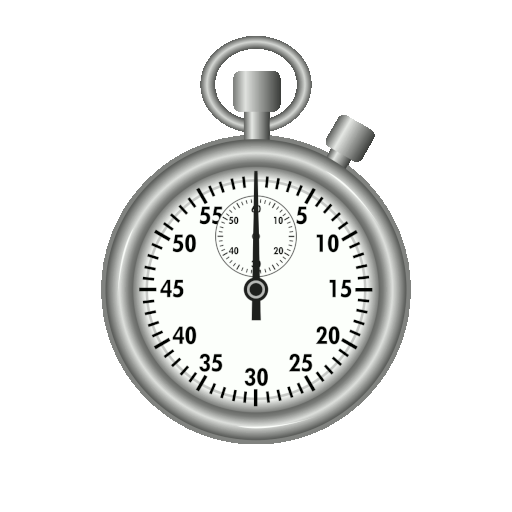 -33%
-97%
-94%
Statement posting per store(6m  4m)
Post Cost to G/L(1h  4m)
Adjust Cost – Item Entries(14h  26m)
Your benefits

Reduced database size growth
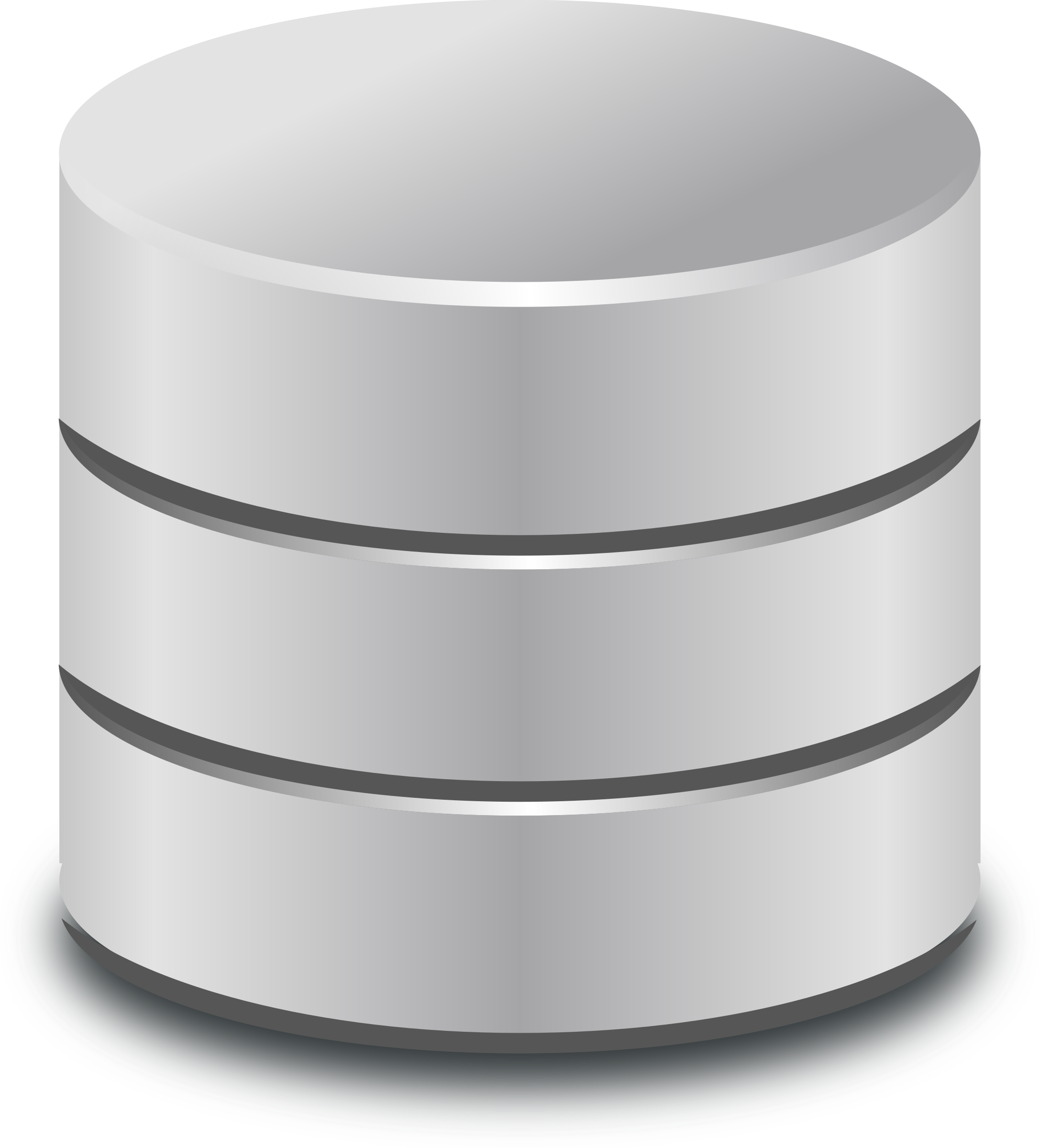 Item Ledger Entries
Value Entries
Aggr. Inventory Entries
Your benefits

Reduced database size growth
Item Ledger Entries
Value Entries
Aggr. Inventory Entries
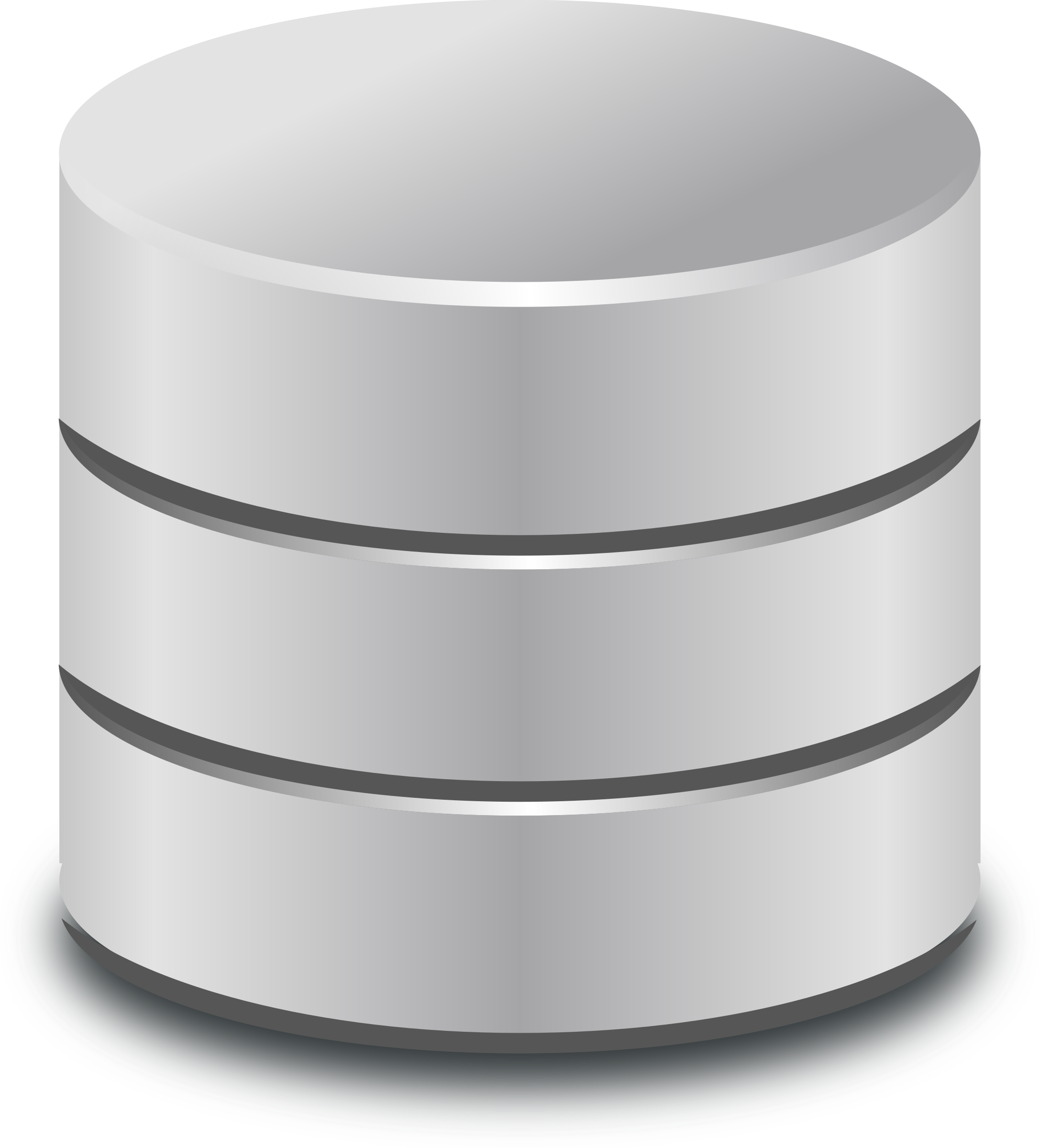 Standard BC
Your benefits

Reduced database size growth
Item Ledger Entries
Value Entries
Aggr. Inventory Entries
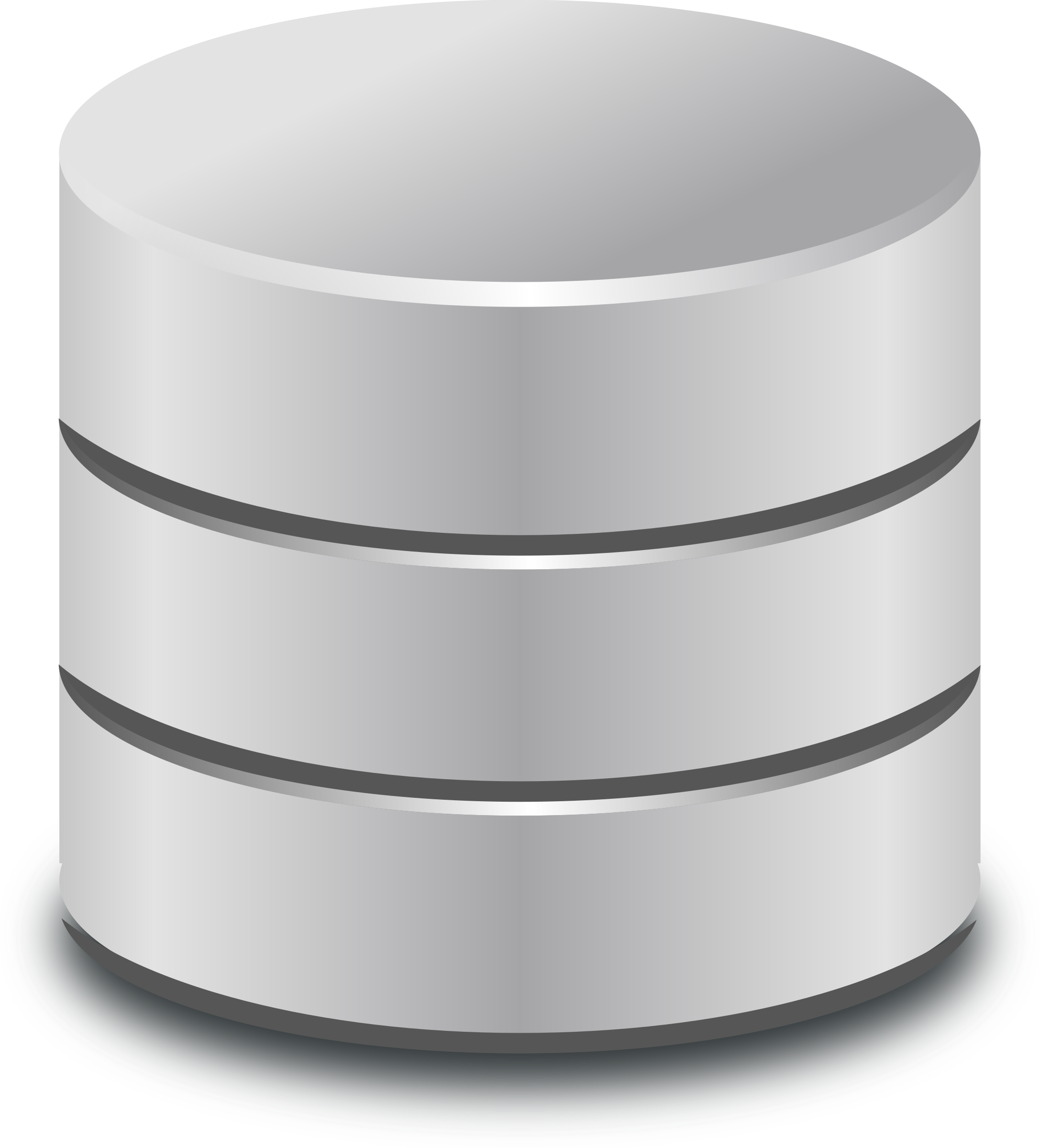 Standard BC
-65%
Aggr. Inventory
Your benefits

Reduced database size growth
Item Ledger Entries
Value Entries
Aggr. Inventory Entries
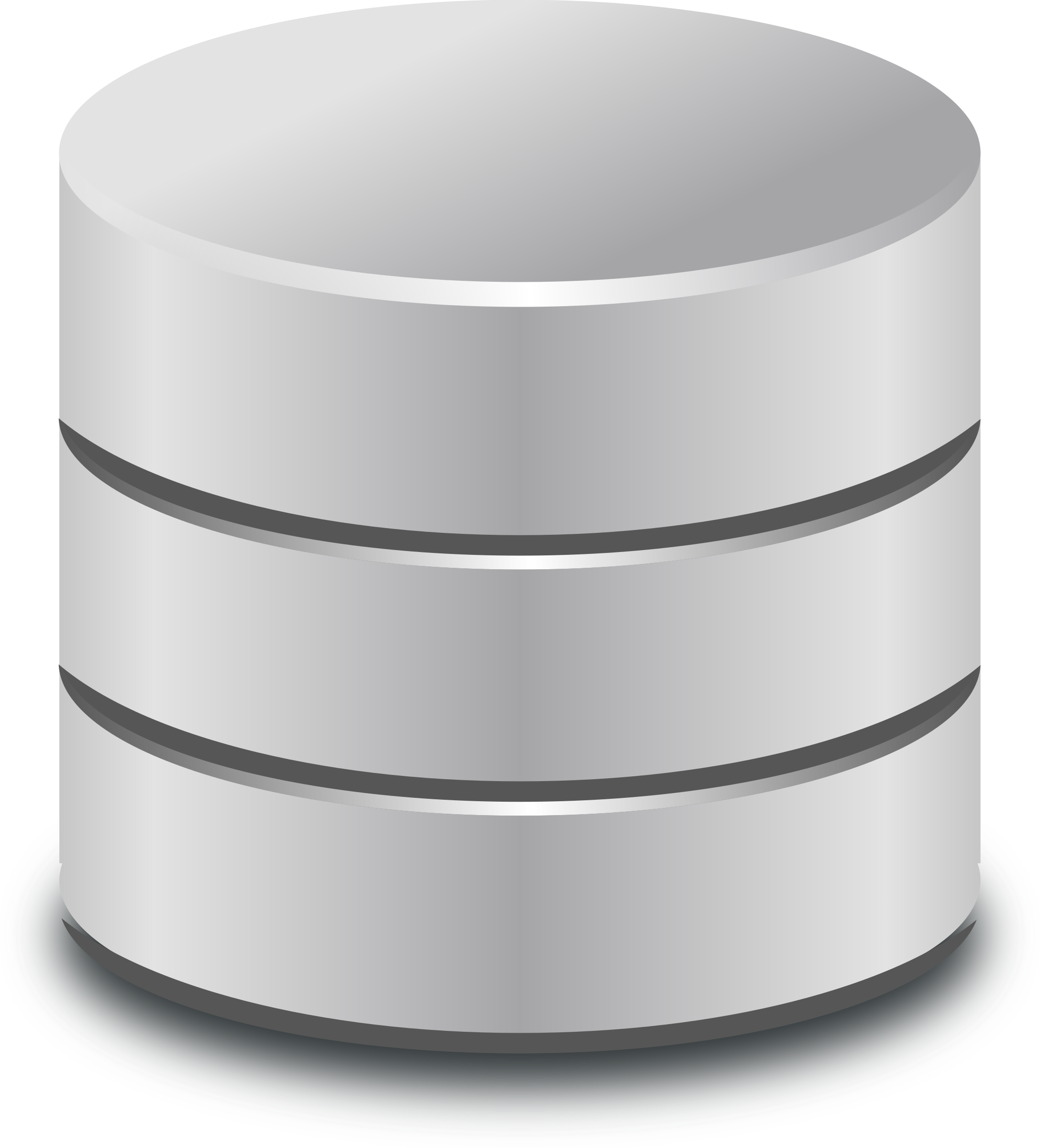 Compress & ArchiveCurr. year:  - keep all details
Prev. year:  - compress & archive	        to week/month level	      - export details
Standard BC
-81%
Start ofarchiving
The happy end?
Your Questions please!(or feedback )
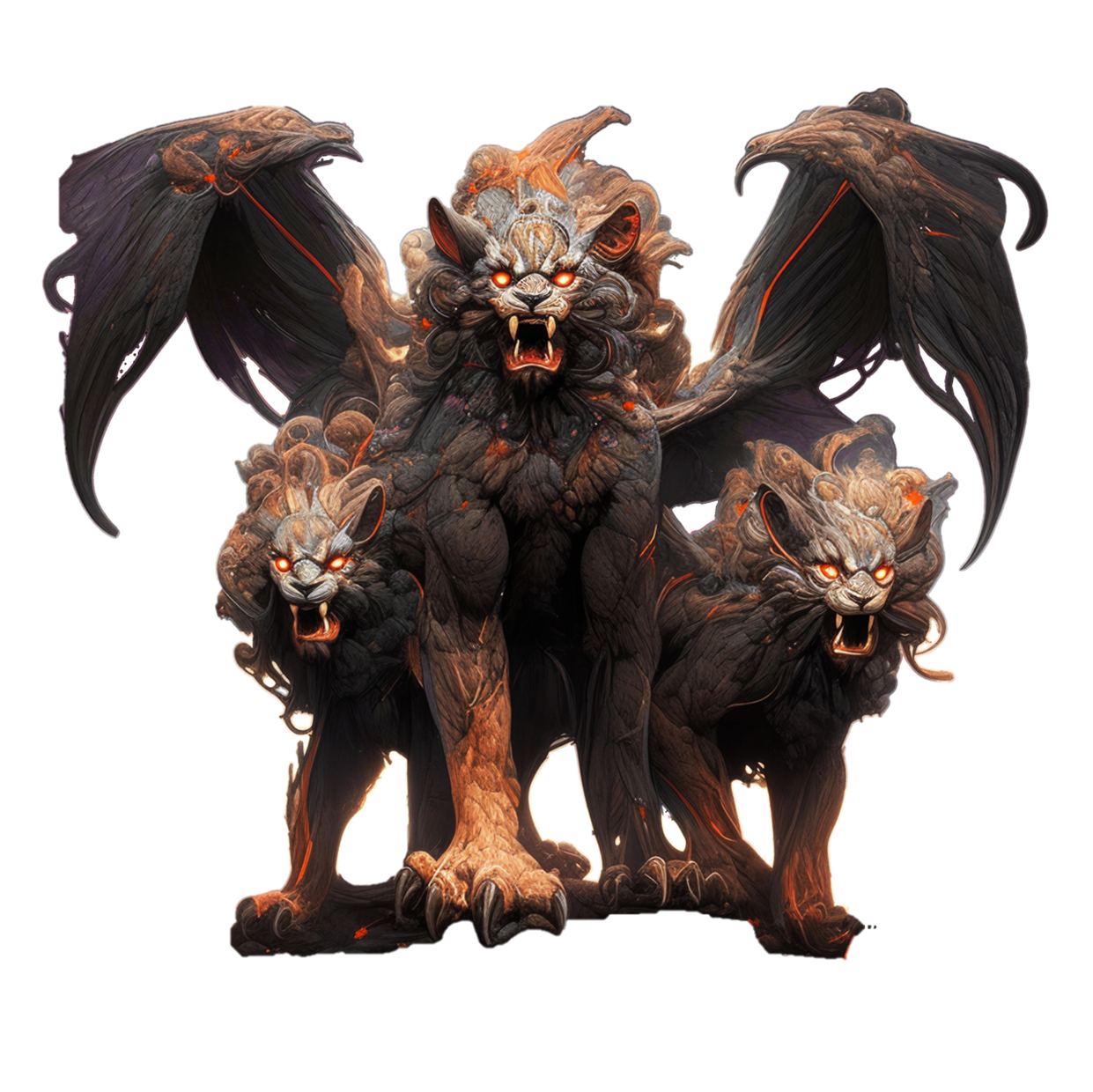 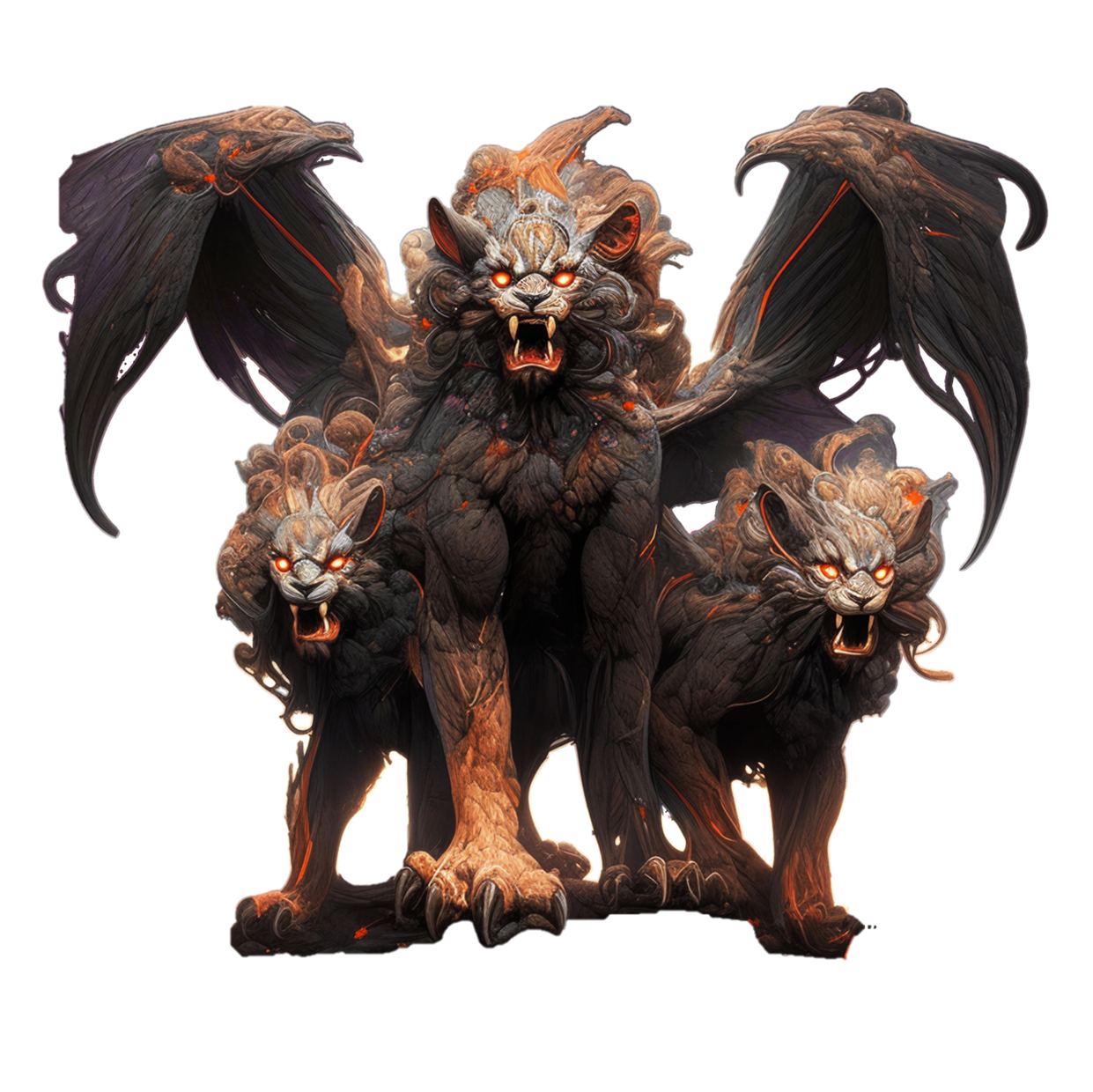 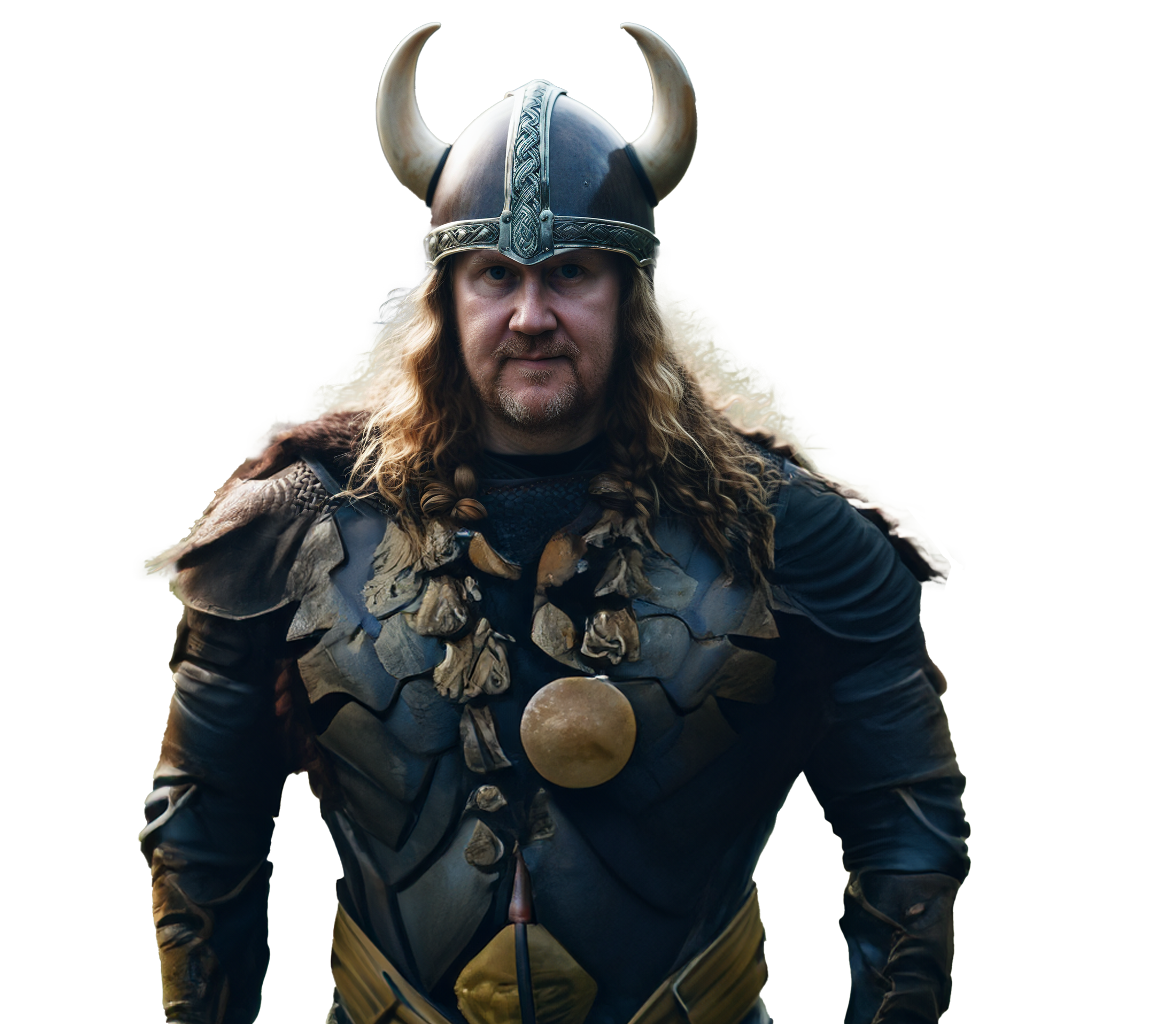 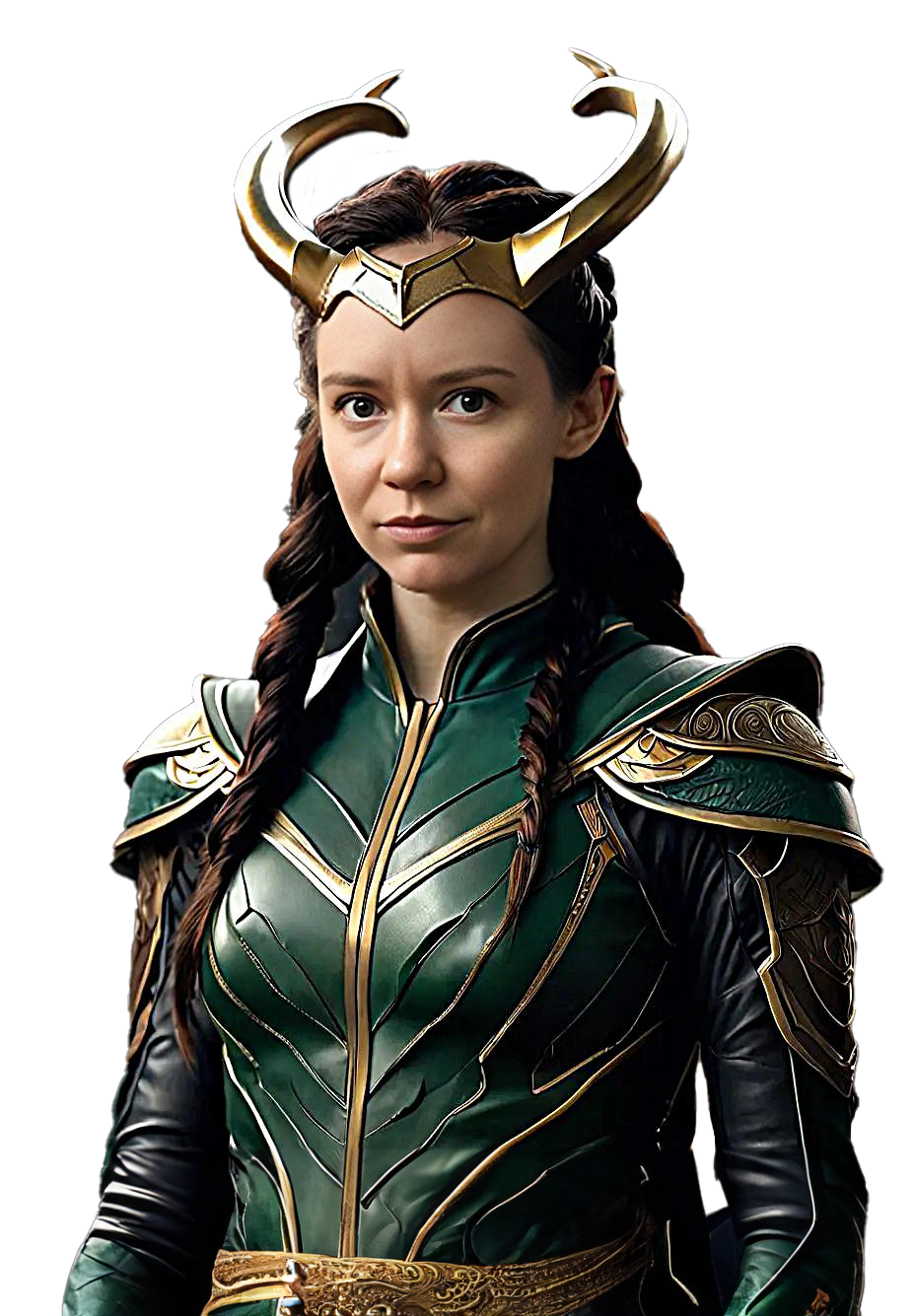 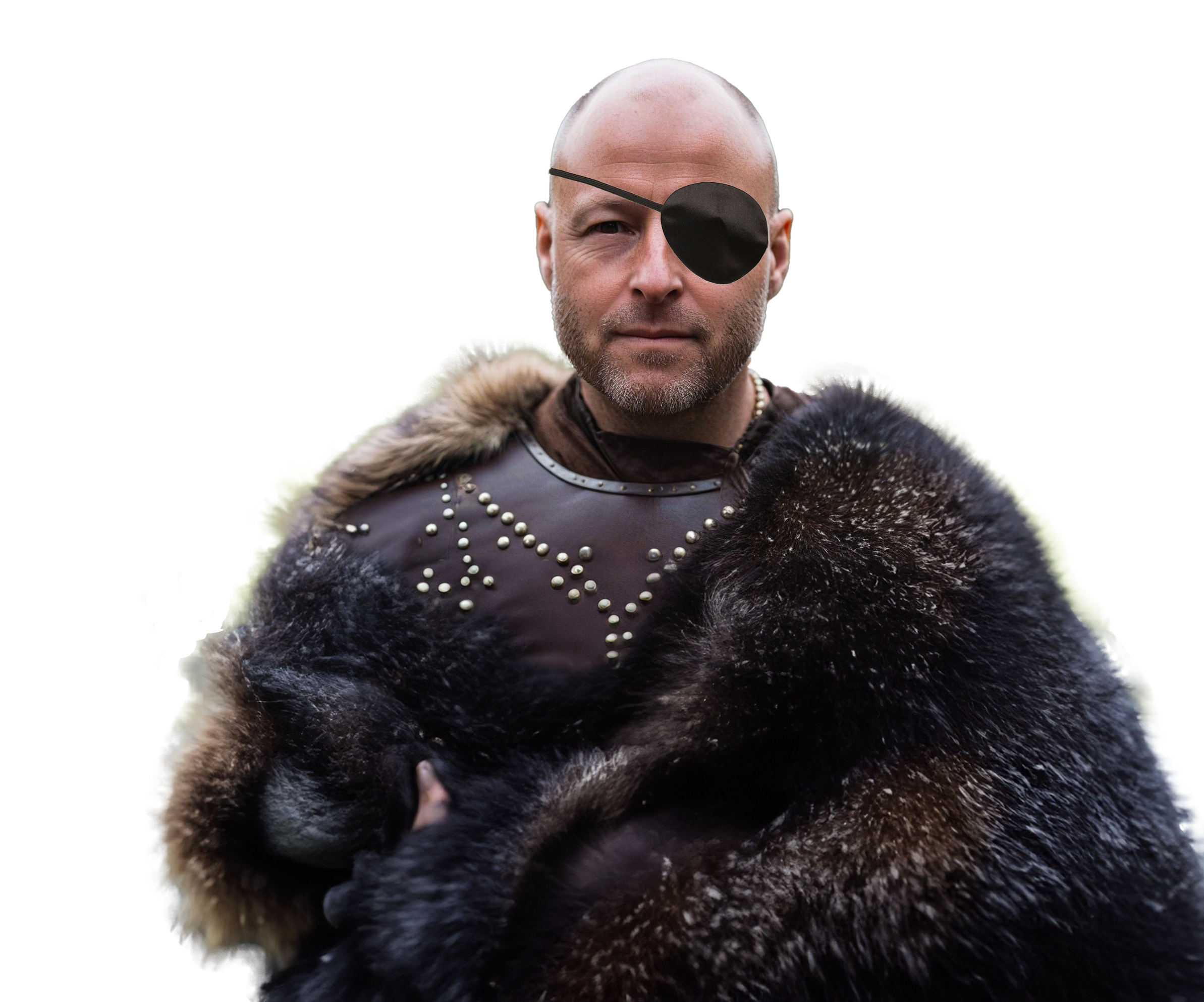 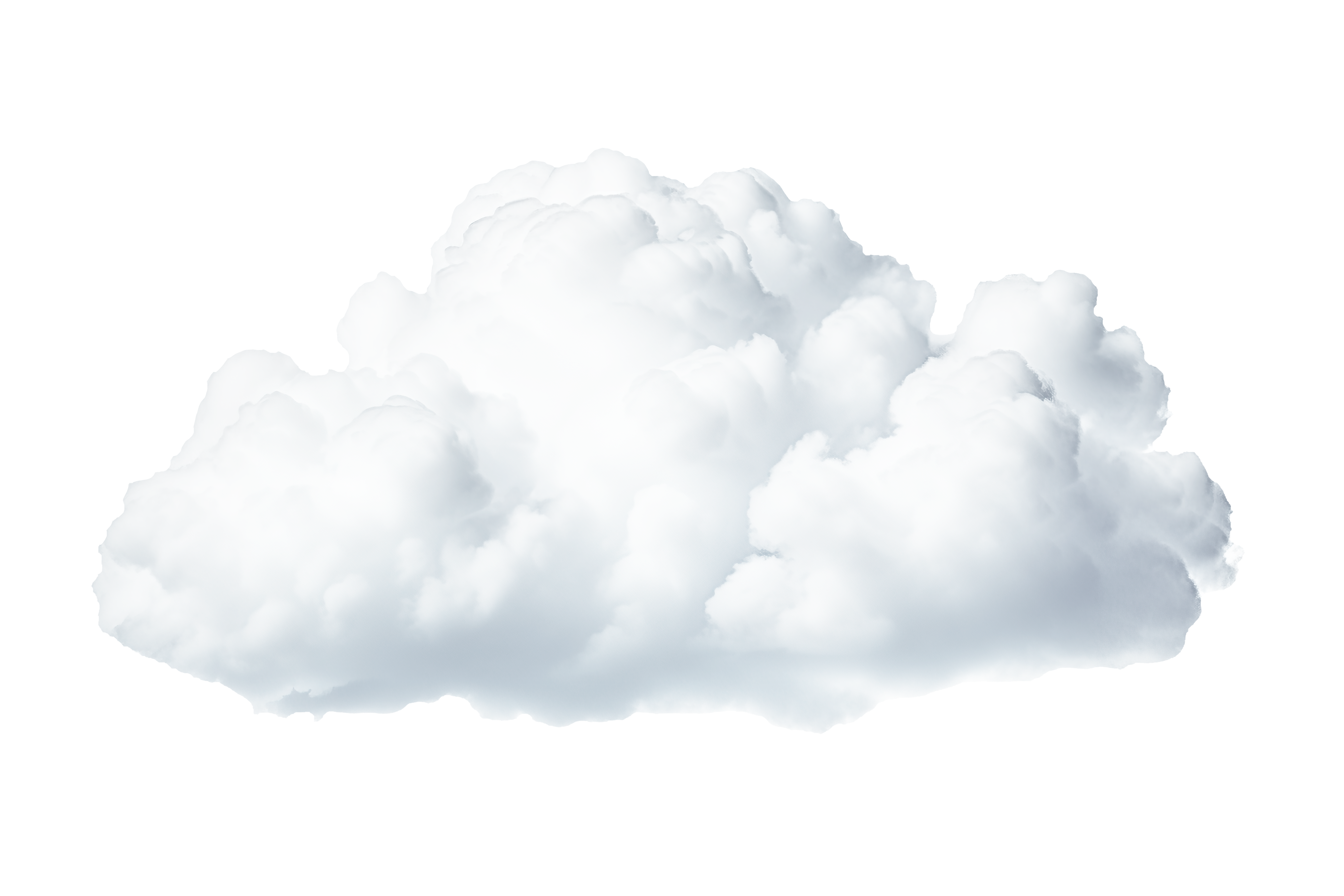 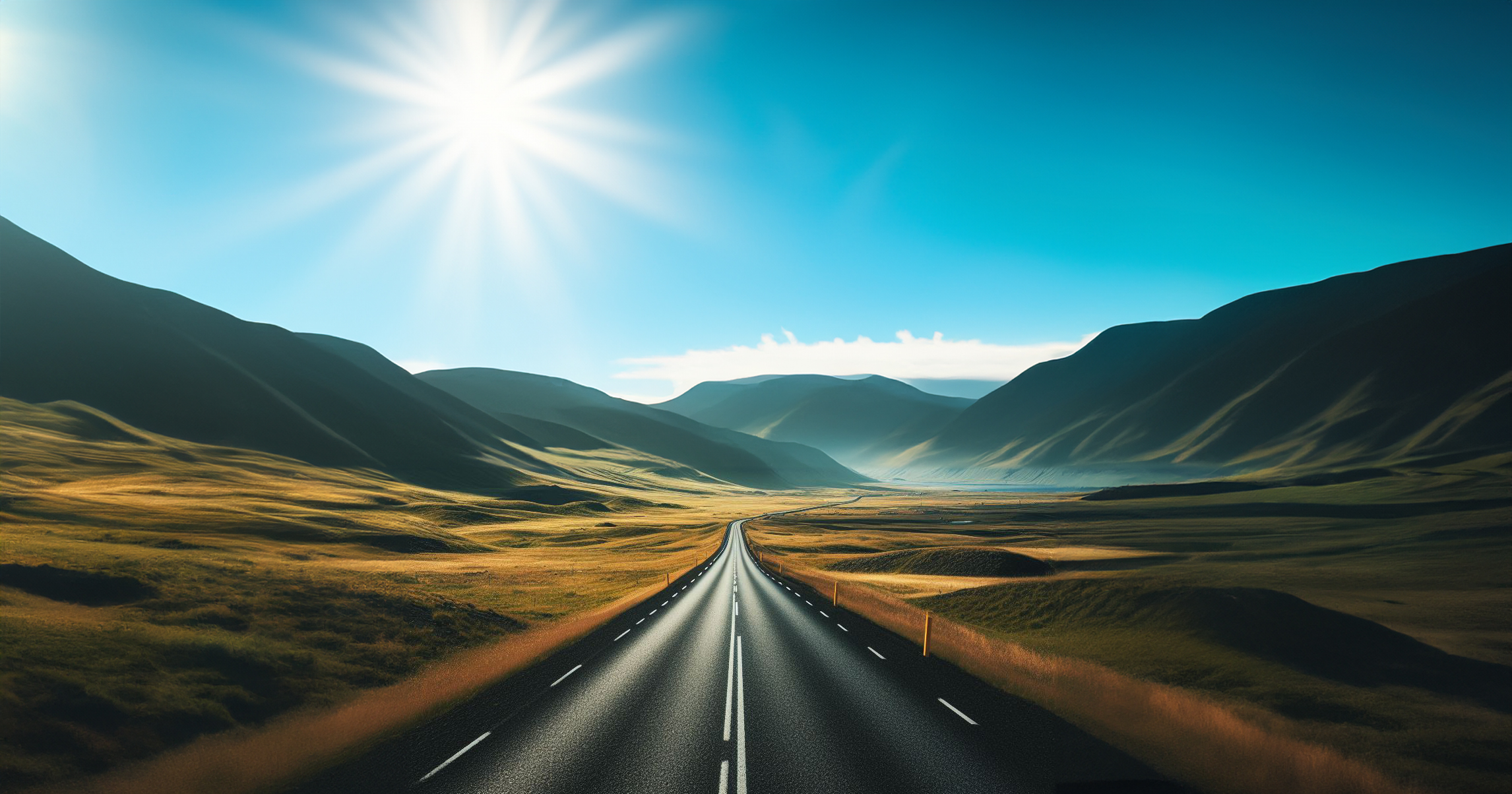 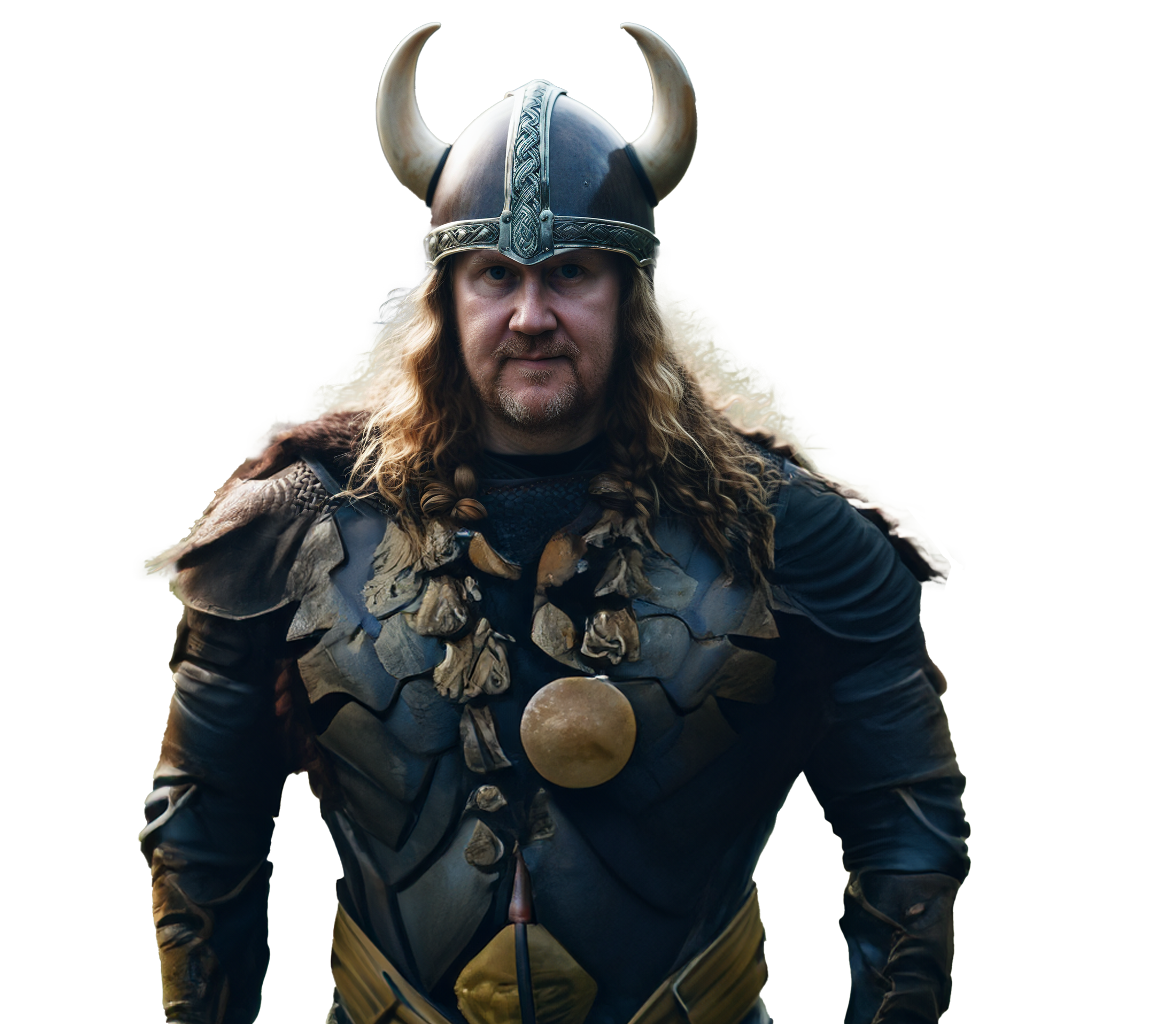 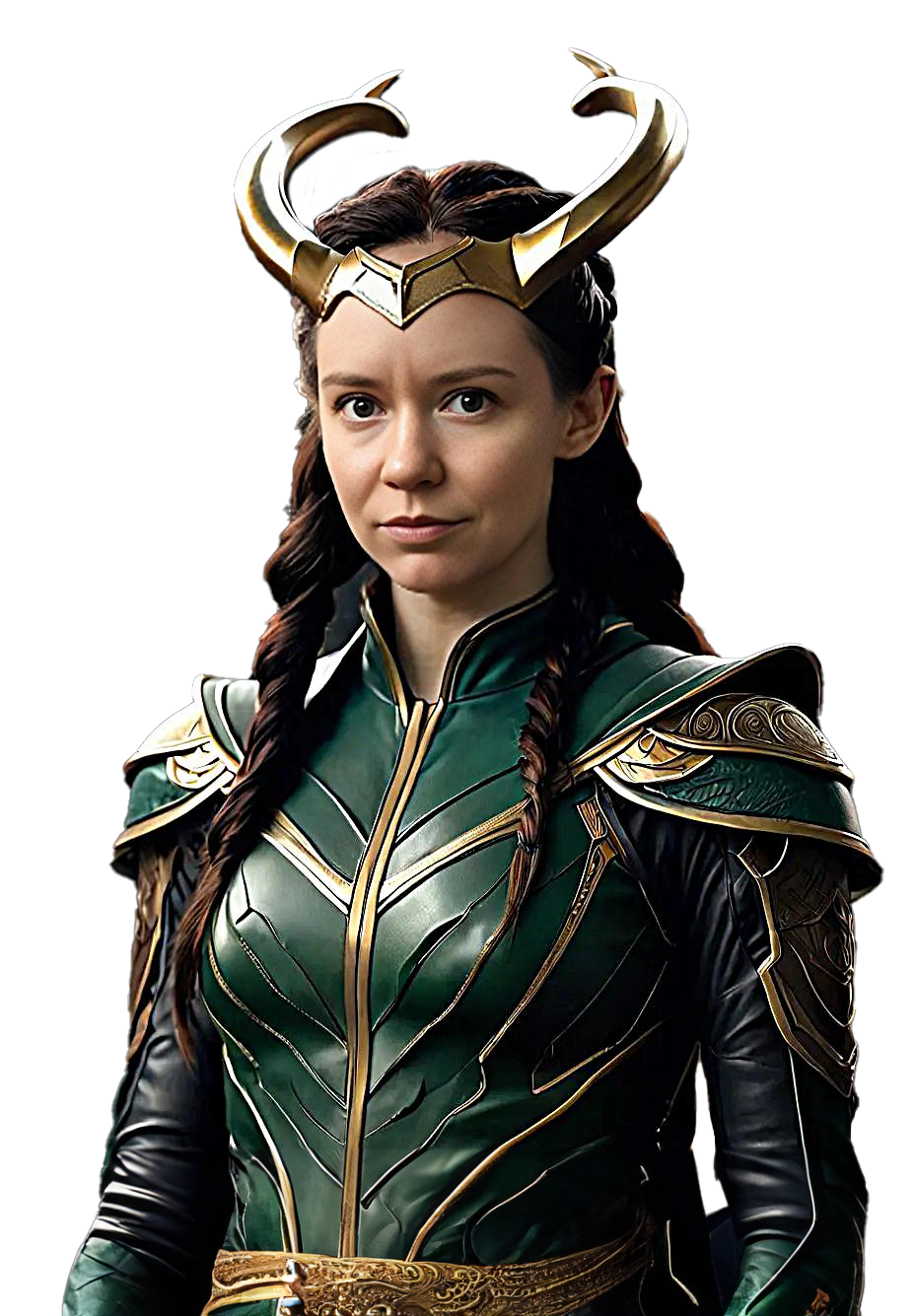 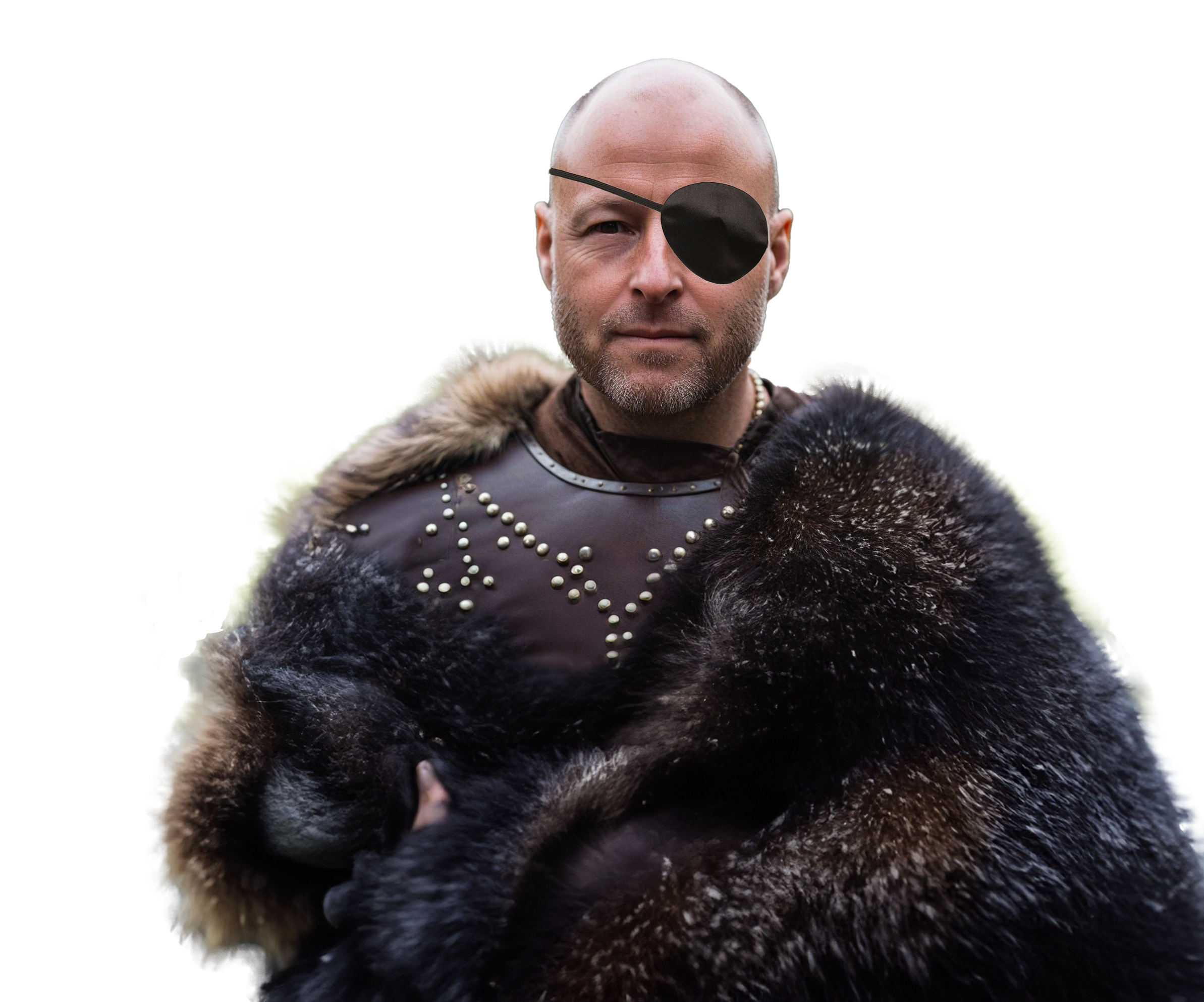 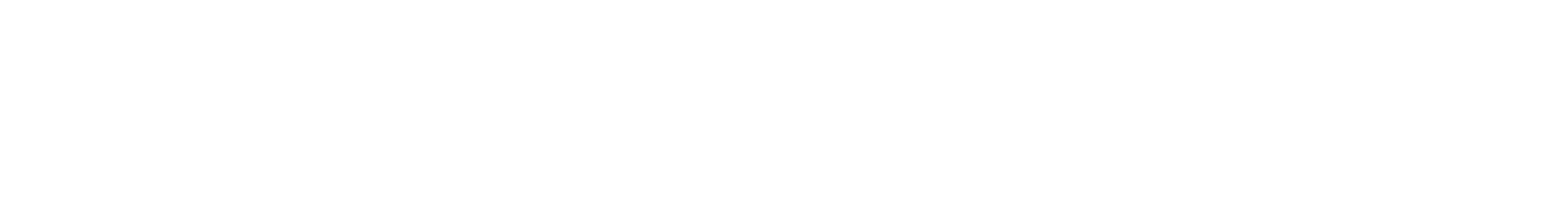 Thank you
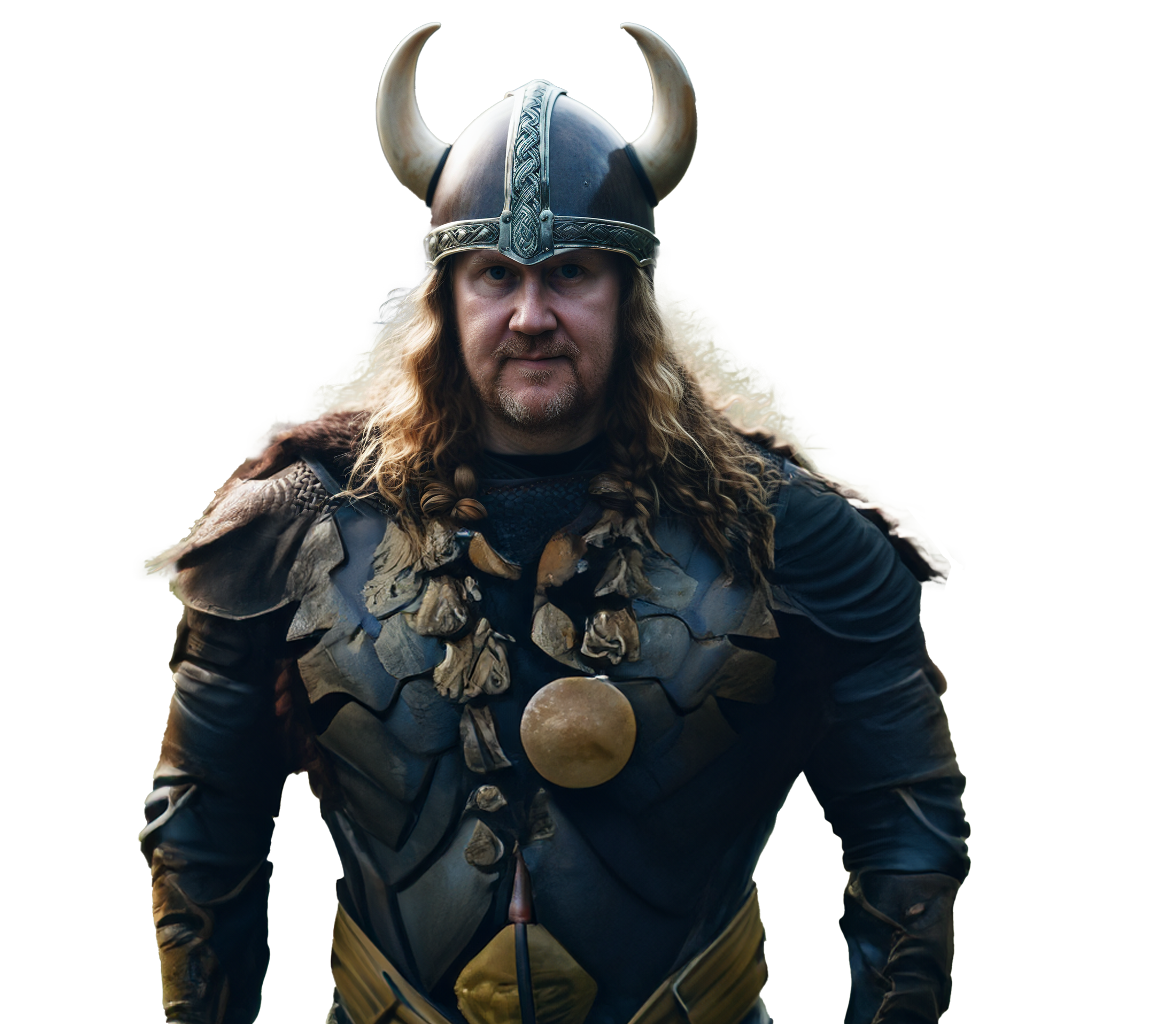 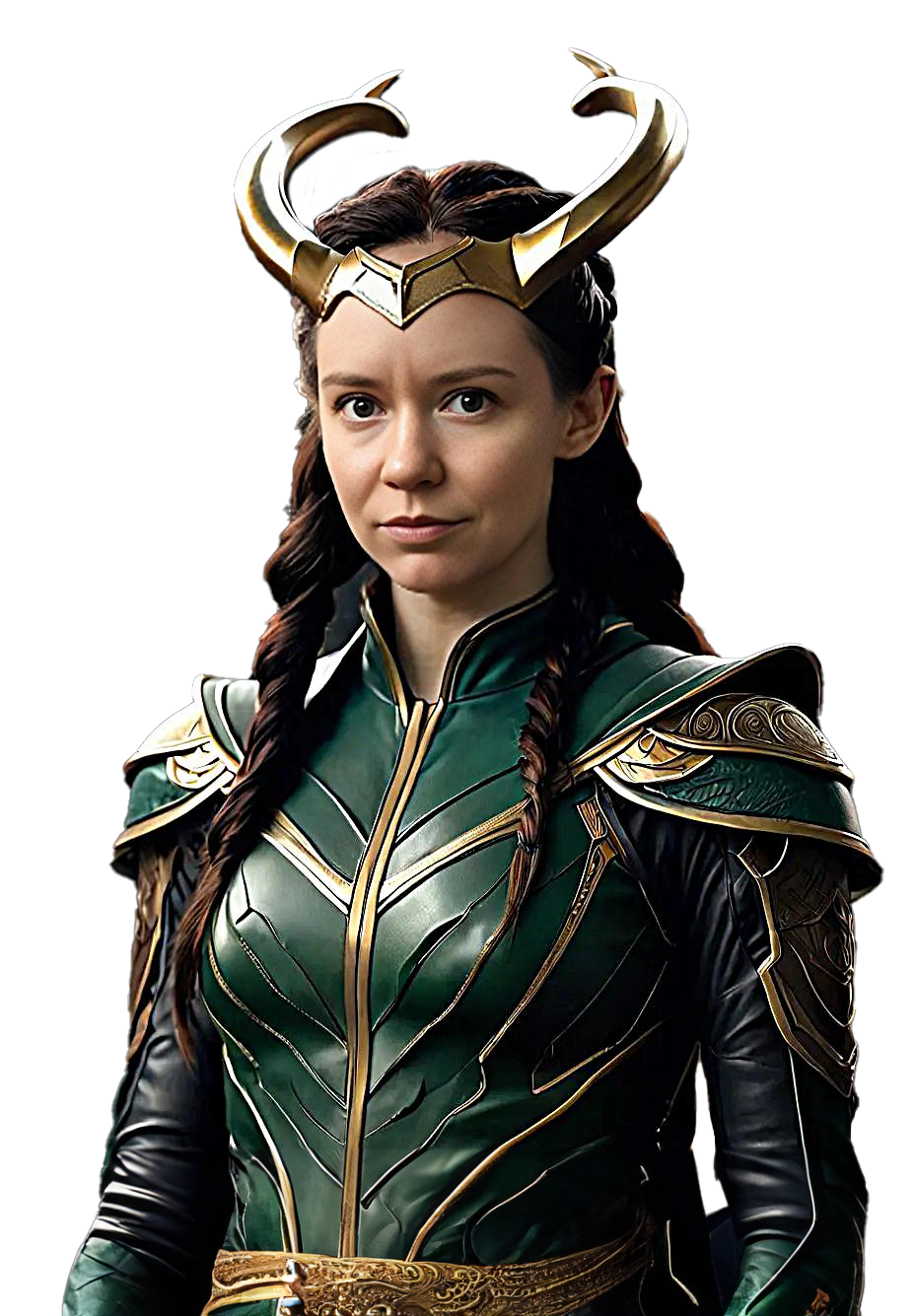 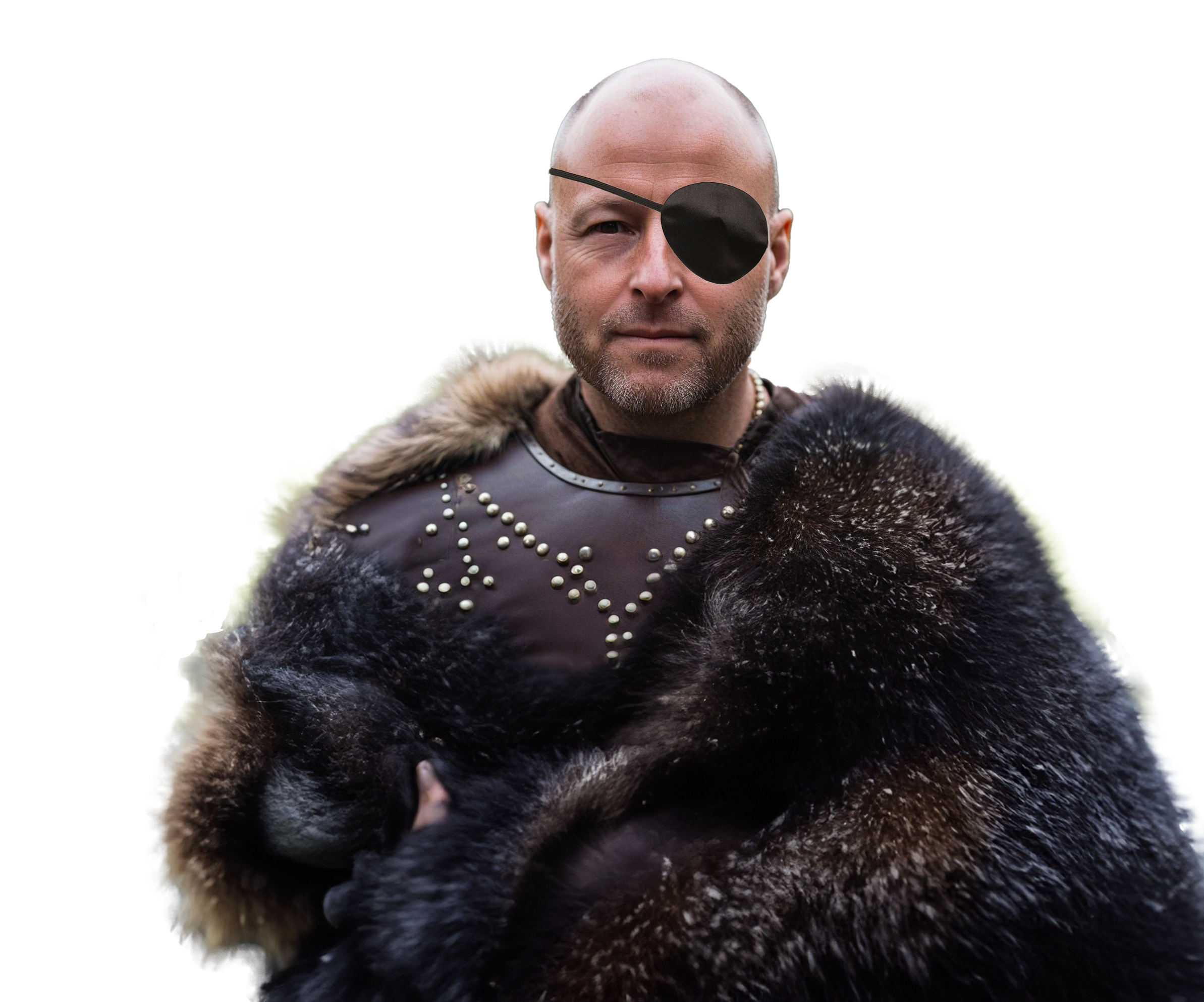 Thank you
Martin Kleindl
Product Director